Work Session 1 l  Planning Board March 24, 2016
[Speaker Notes: This is the first Work Session for the Greater Lyttonsville Plan. Today we will be sharing more details about Greater Lyttonsville’s unique land use and zoning history, followed by a macro-level discussion of Staff’s Zoning Approach in the Sector Plan with the intention of a site-by-site analysis in Work Session #2, and then we will share Affordable Housing data with the Board and Staff’s conclusions.]
Tentative Schedule
March 24, 2016 	Work Session #1: History, Zoning 				Approach, Affordable Housing  
April 14, 2016	Work  Session #2: Site by Site Zoning 				Analysis	
May 19, 2016 	Work  Session #3: Transportation, 				Schools, Parks & Open Space
June 2, 2016		Final Edits/Planning Board Vote Out
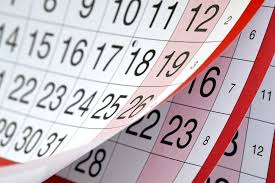 [Speaker Notes: The framework for this sector plan is to preserve, enhance, and expand the core strengths of Greater Lyttonsville.  There are many great assets worthy of protection, including the rich history that Sandra discussed, as well as the employment areas off of Brookville Rd, the established residential neighborhoods, and the opportunities for affordable housing.  
But we’re also looking to enhance the pedestrian experience which is lacking in certain places, provide more environmental benefits through redevelopment that will have to meet much more stringent requirements than the current structures had to meet, and use zoning designations that will allow retail that supports employees and residents.
When it comes to expansion, we’re trying to recognize and manage the change that inevitably follow construction of the Purple Line, so the mixed use zoning recommended near the stations allows for a mix of infill and new construction near the stations and our transportation recommendations look to ease access to the employment areas in the Plan.  There are new parks and open spaces that are also recommended to serve existing and new residents.]
Greater Lyttonsville’s Rich History
Many land use and development trends
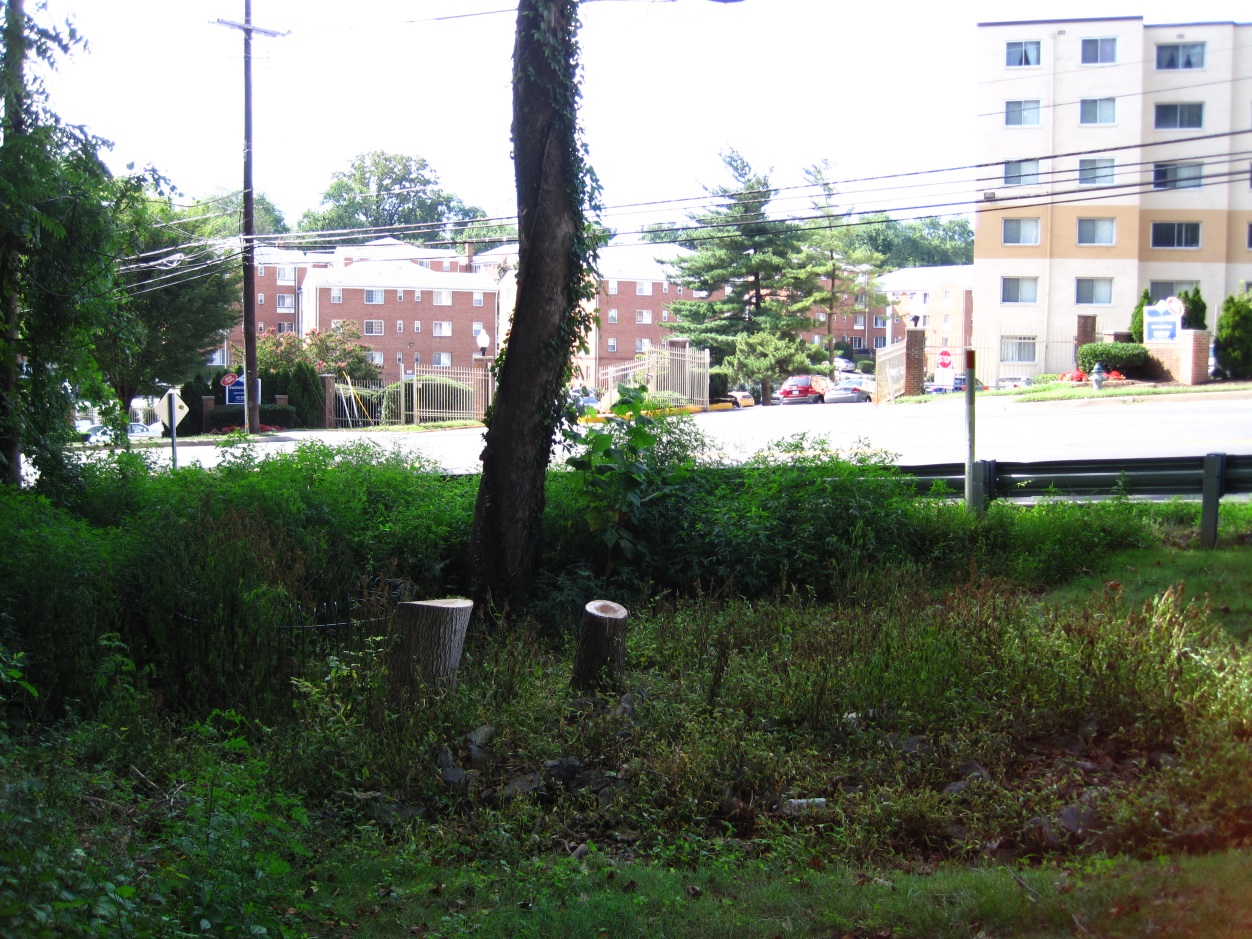 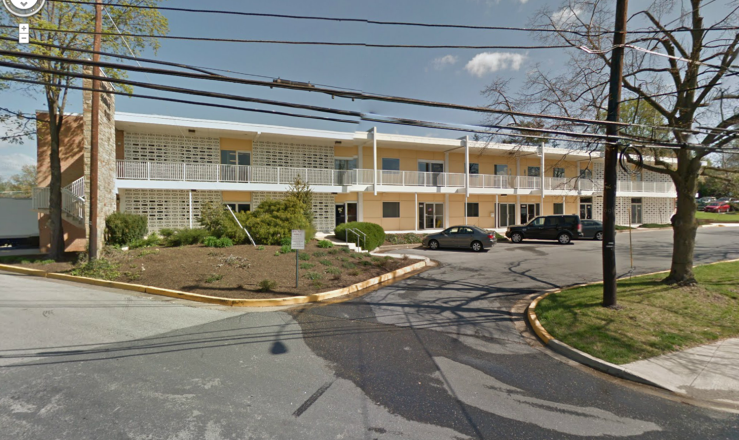 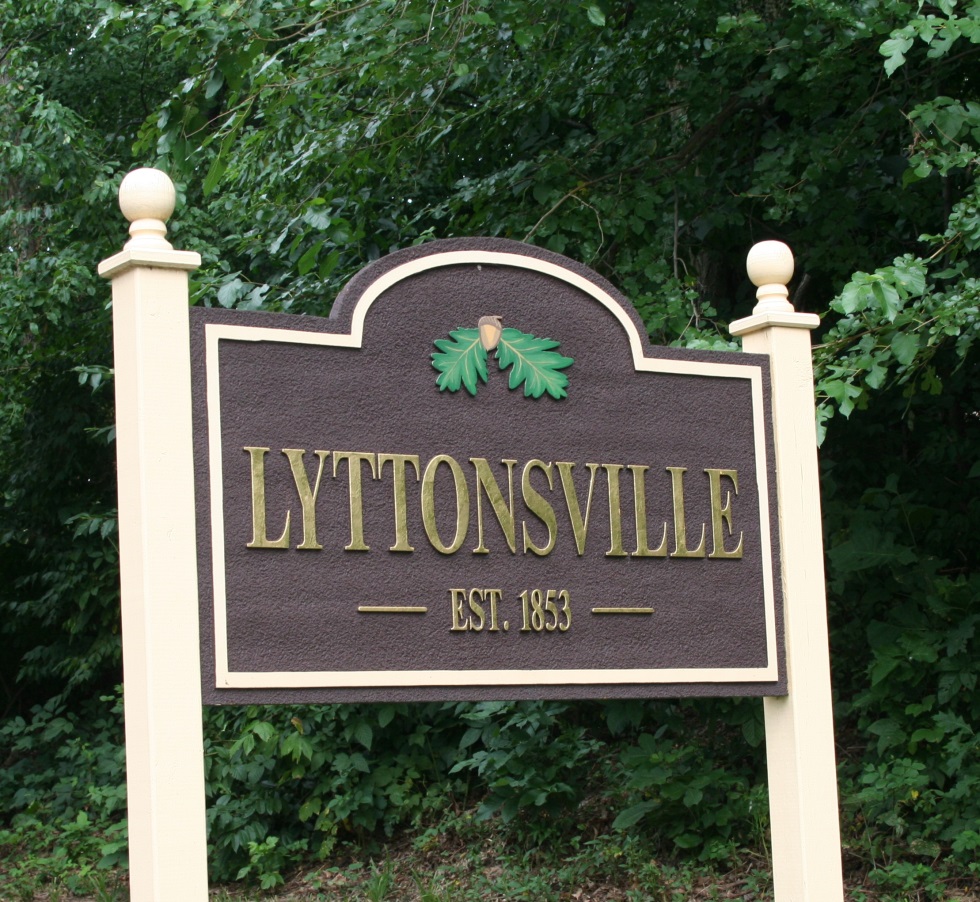 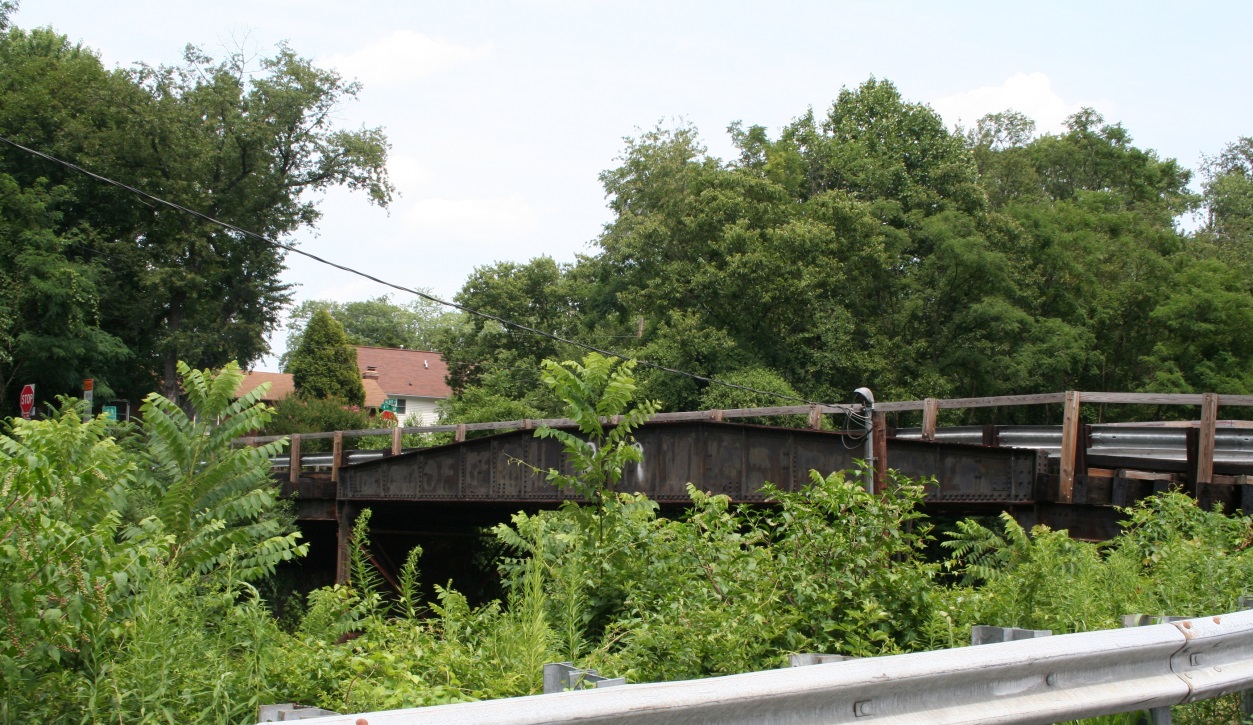 Land Use Chronology
Pre-18th C – use of land for hunting, camping, and quarrying by local and non-local native  groups
 Late 17th C to Late 18th C – land grants, tobacco cultivation, colonial planters and founding fathers, slavery, ceding of land for new District of Columbia
19th C – soil depletion, smaller farms, agricultural innovation, slavery, free black settlement, Civil War skirmishes, country estates, turnpikes, railroads, trolleys, first suburbs, industrialization, commercial enterprises, schools and churches, nearby villages with post offices  
20th C – new roads, auto-oriented development, housing innovation, single-family subdivisions, garden apartments, mid-rise complexes, high-rises, segregation and integration, increasing industrialization and dislocation, county and federal/military facilities, urban renewal, Metro
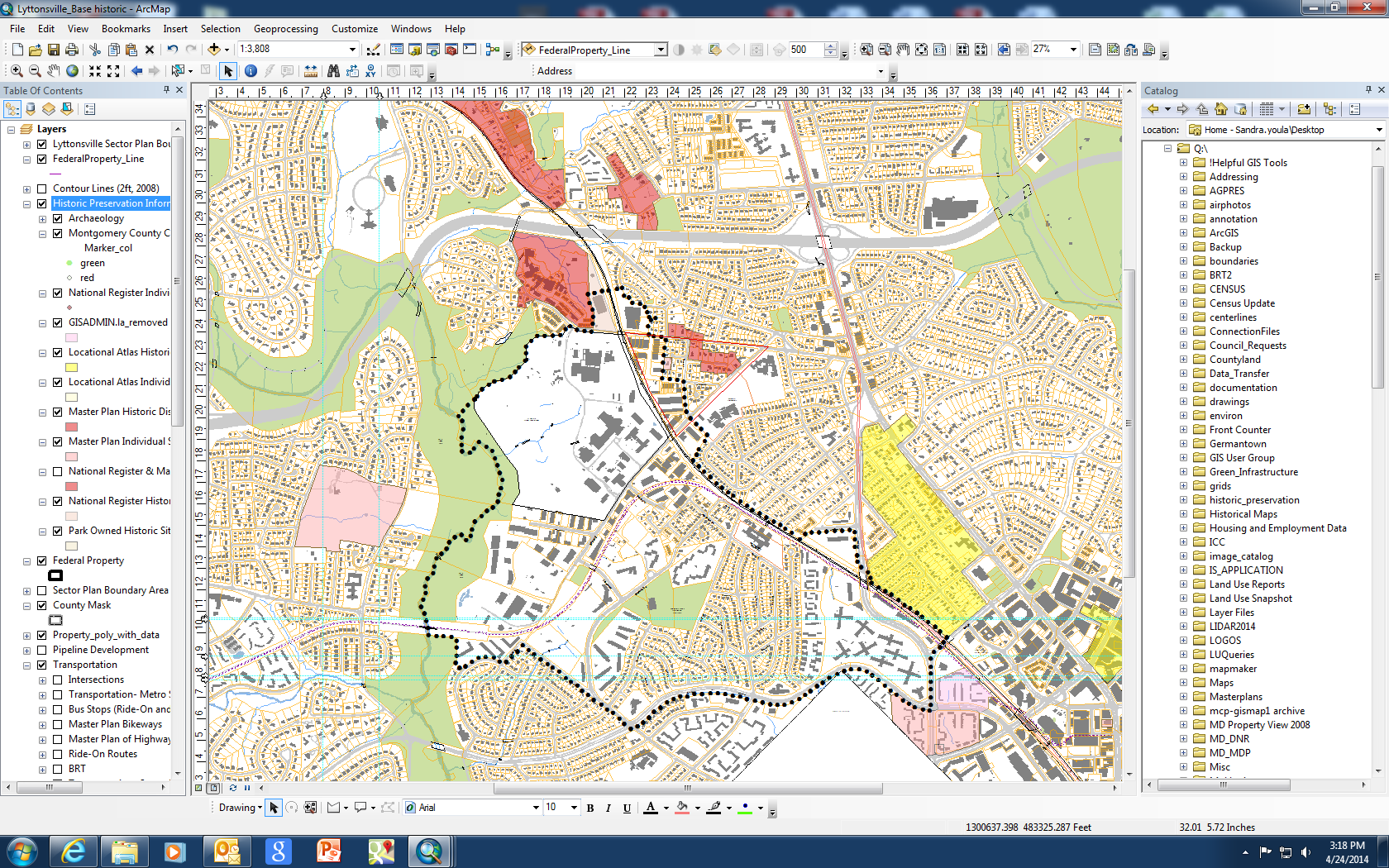 Composite 
History
MP – Capitol 
View
Park HD
Forest Glen 
Invest. Co.
MP – Forest Glen HD
Carroll 
Chapel
FOREST GLEN TROLLEY STATION
B&O FOREST GLEN 
STATION
MP – National 
Park Seminary 
HD
The Highlands
Carroll
Residence
MP –Lawrence House
Forest 
Glen Park
MP – 
Linden HD
WOODSIDE TROLLEY STATION
B&O LINDEN 
STATION
Linden
Edgewood
Woodside
Perkins & 
Burrows 
Addition 
to Linden
LA – 
Woodside HD
MP – Woodend
The Pilgrim 
Church Tract
Clean
Drinking 
Manor
B&O METROPOLITAN BRANCH
Litton-
ville
FOREST GLEN TROLLEY
B&O WOODSIDE STATION
B&O GEORGETOWN BRANCH
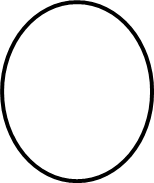 B&O FENWICK STATION
SLIGO TROLLEY STATION
MP – Falkland Apartments
MP – 
DC-MC North Corner Stone
1
[Speaker Notes: Greater Lyttonsville Area and Vicinity Historic Resources and Features.]
Edgewood Tobacco Plantation
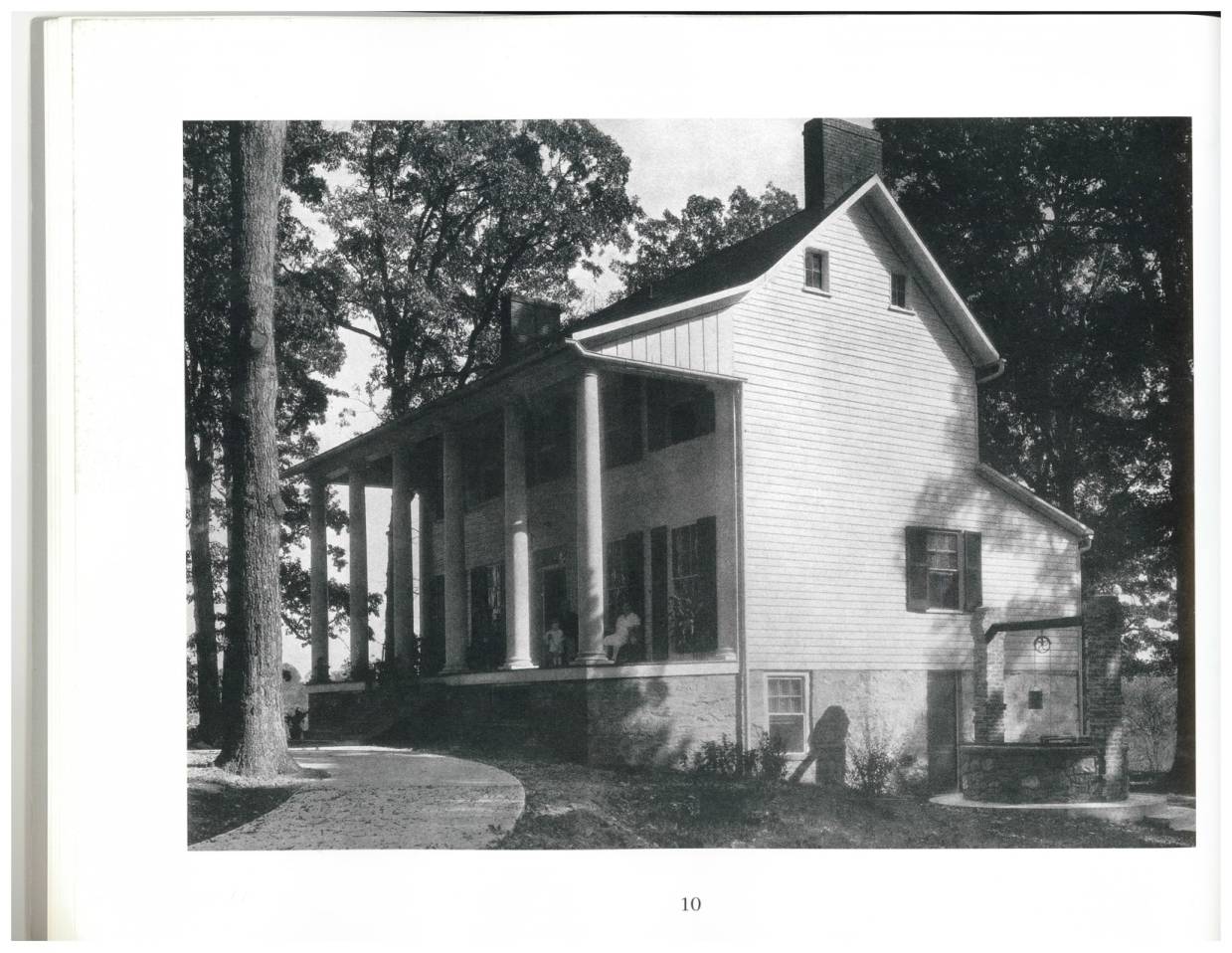 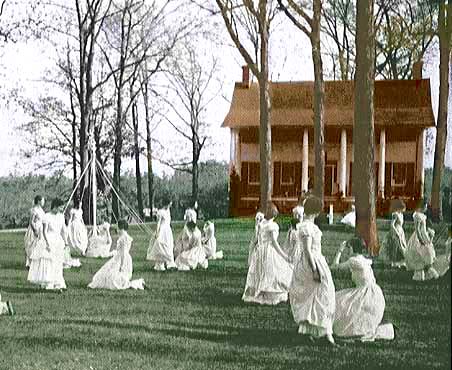 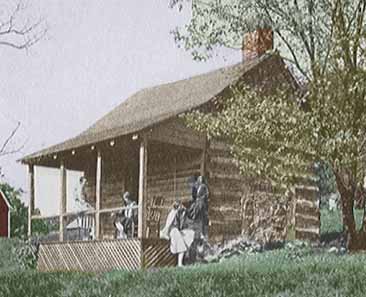 EDGEWOOD, INCLUDING HOUSE, SLAVE CABIN, AND NATIONAL PARK SEMINARY  MAYPOLE CEREMONY, NOW FORT DETRICK ANNEX
Sources: Enchanted Forest Glen,
http://www.operant.com/seminary/early_history.html
[Speaker Notes: Edgewood, including slave cabin (there were at least 5) and use after purchase by NPS for maypole ceremony (sources Enchanted Forest Glen, http://www.operant.com/seminary/edgewood.html). Became the Forest Glen Annex, then Fort Detrick Annex.]
1792 – DC North Cornerstone
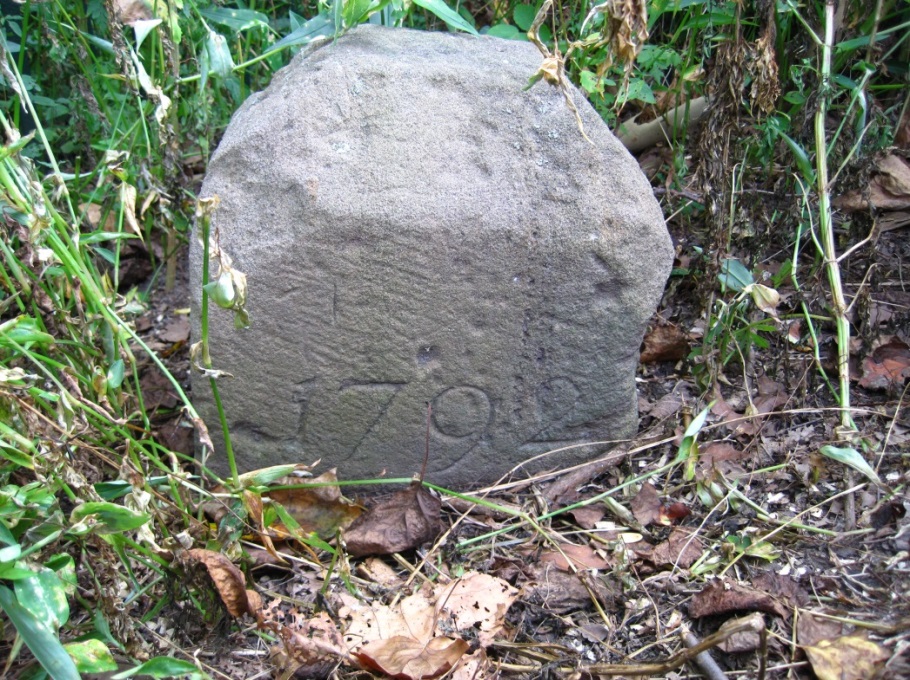 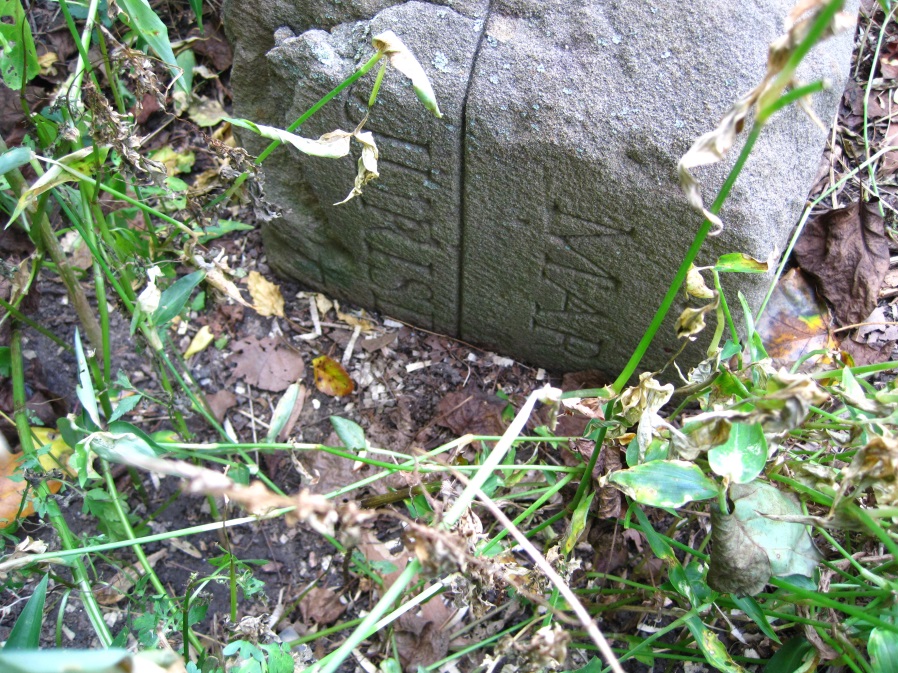 BOTTOM  RIGHT–
AQUIA CREEK SANDSTONE  IN
 QUARRY, STAFFORD COUNTY, VA
D.C. NORTH CORNER BOUNDARY STONE
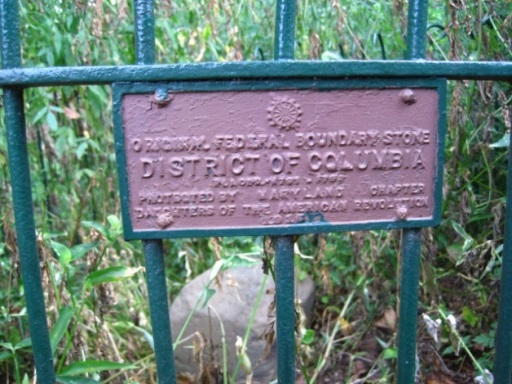 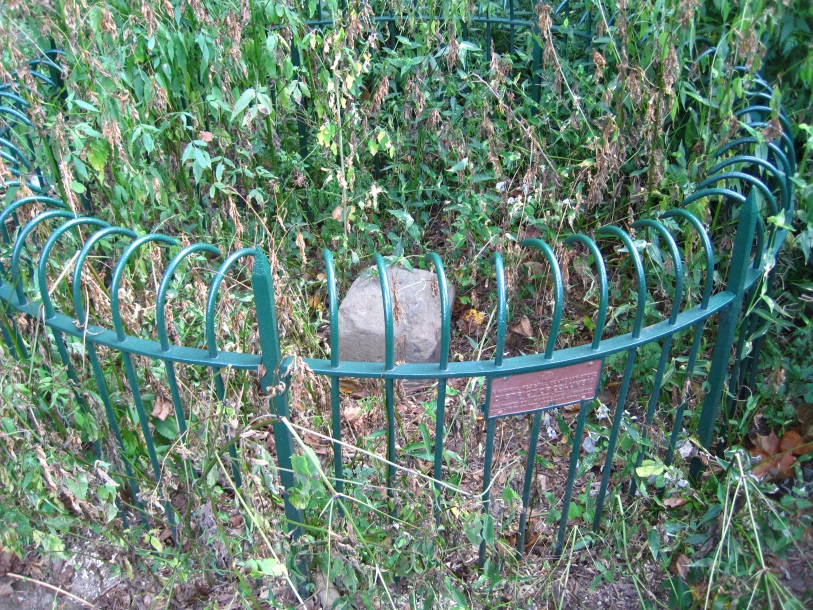 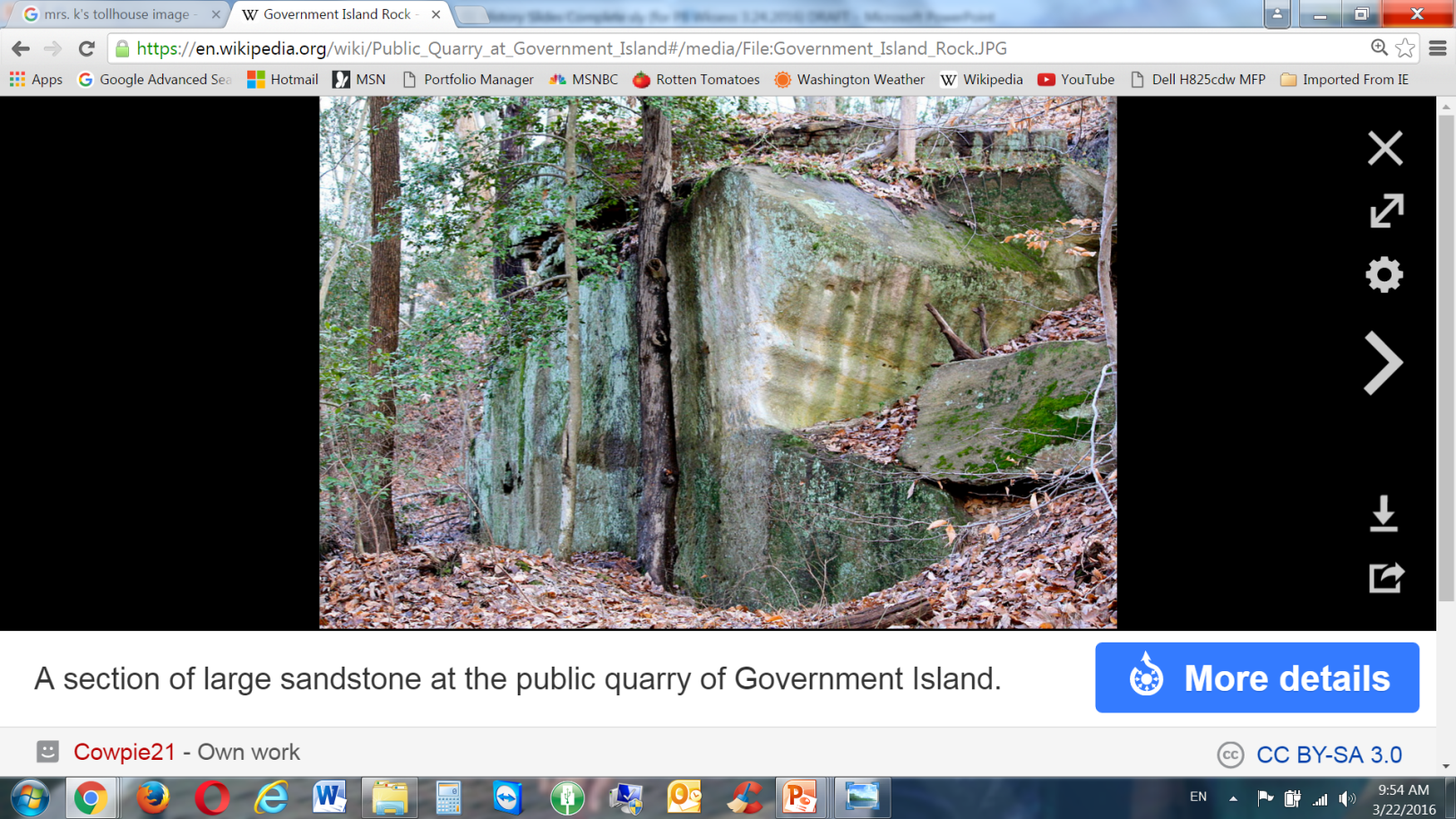 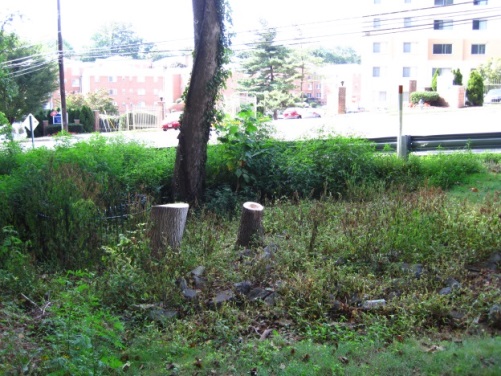 [Speaker Notes: DC North Corner Boundary Stone and other DC cornerstones were made of Aquia Creek Sandstone, from a Stafford Co, VA quarry on Wigginton’s Island (now Gov. Island Park and Historic Quarry). In 1791 the Brent family sold the quarry to the Federal Government at the request of George Washington and Pierre L’enfant to provide building material for the new capital, including the White House. George Brent established this quarry after 1694. Photo bottom right:  Wikipedia.]
19th C. Farming Losses & Innovations
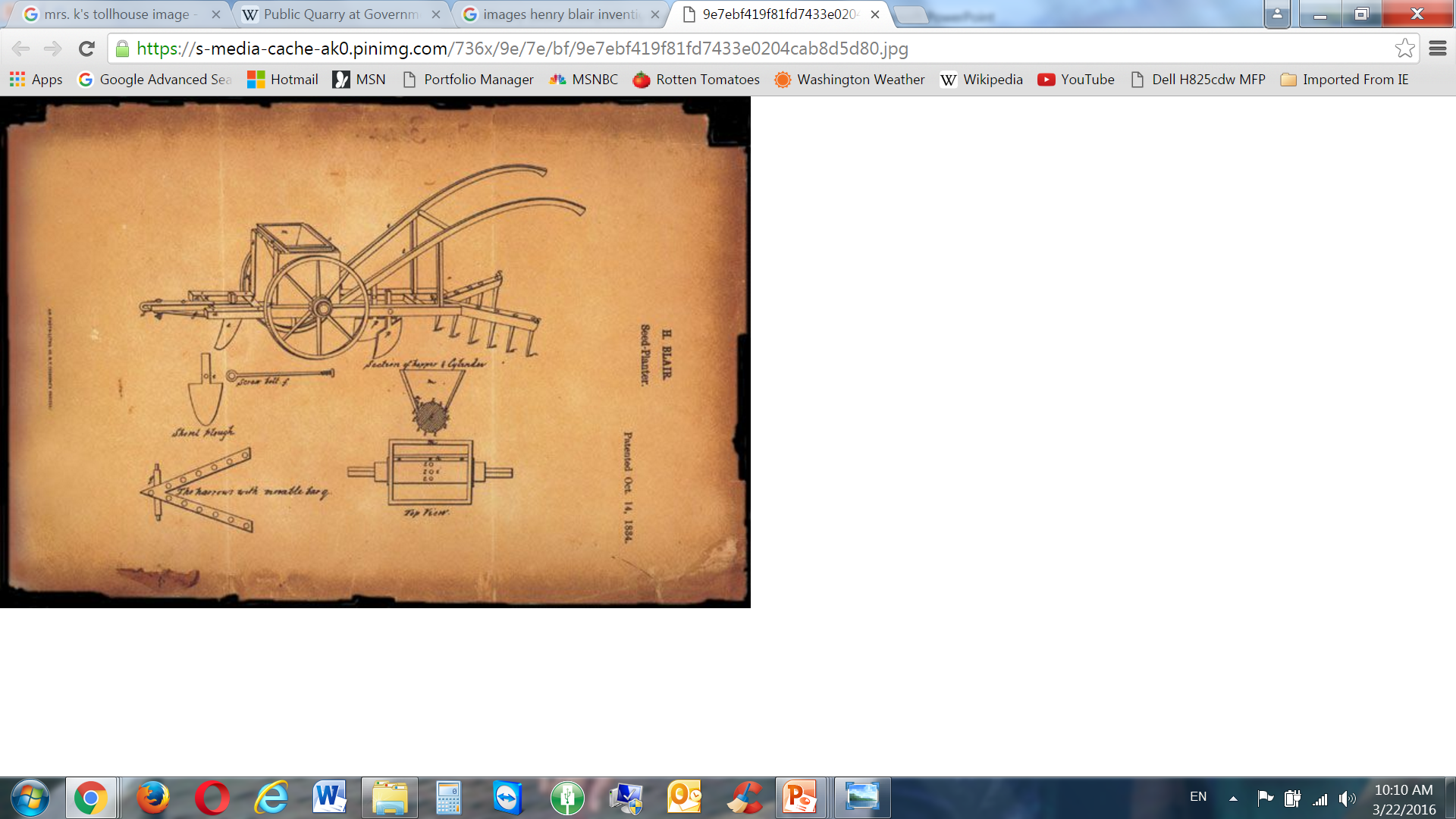 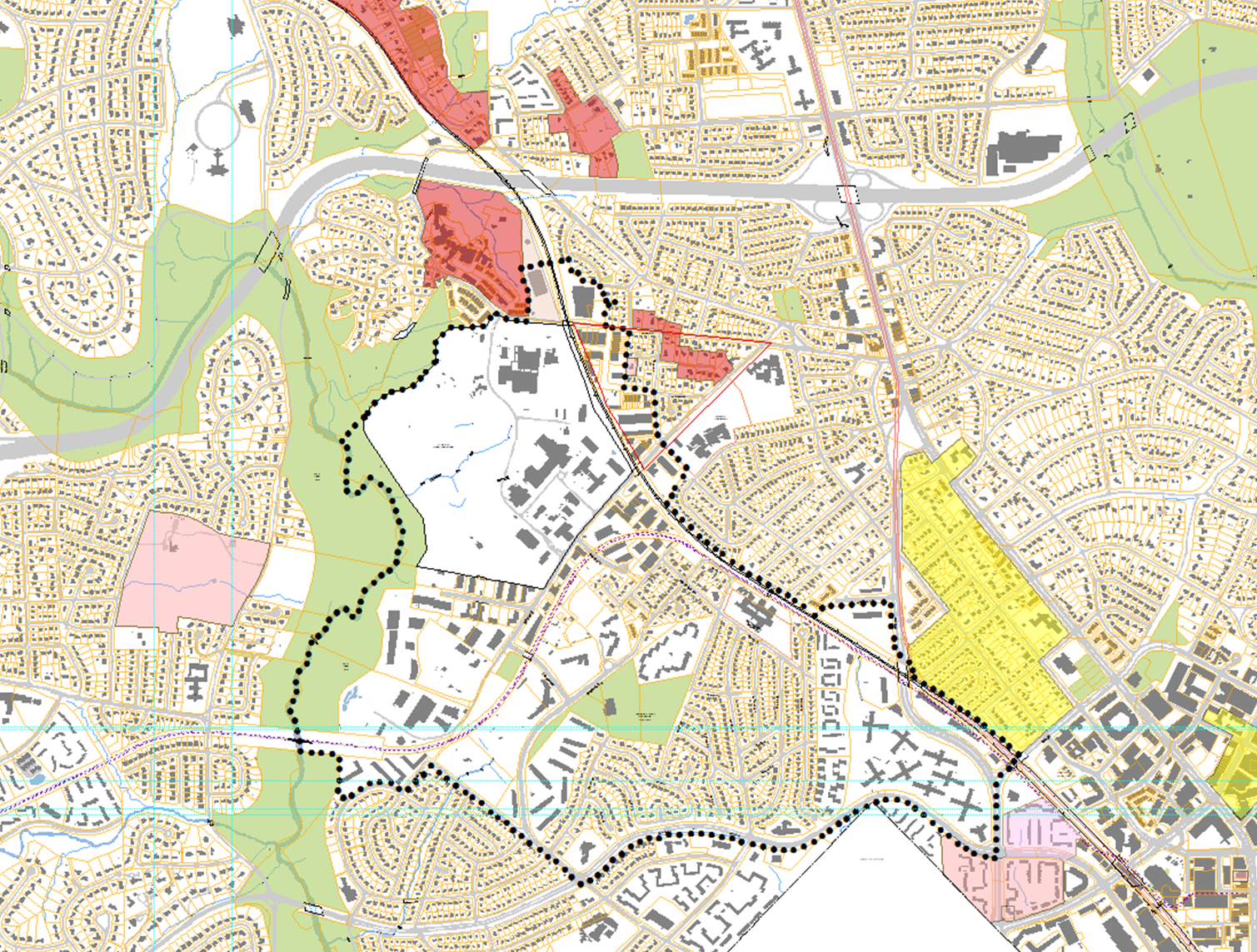 GLEN 
ROSS
DRAWING FOR SEED PLANTER FOR CORN, PATENTED IN 1934 TO HENRY BLAIR,  “A FREE MAN OF COLOUR,”  OF GLEN ROSS, MONTGOMERY COUNTY, MD.  BLAIR  ALSO  PATENTED A SEED PLANTER FOR CORN IN 1836 AND WAS THE SECOND BLACK PERSON TO RECEIVE A U.S. PATENT.
GLEN ROSS  WAS THE NAME OF THE 19TH C. ROSS/CISSELL/CHILDS FARM, WITHIN TODAY’S NORTH WOODSIDE AND LYTTONSVILLE.  GLEN ROSS IS A NOW A STREET NAME IN  NORTH WOODSIDE .
[Speaker Notes: 19th C Pre Civil War -- Soil Depletion, population loss, continued farming with diversified crops, establishment of country estates, agricultural advances including patents for corn and cotton planters by local African American Henry Blair of Glen Ross (farm near eventual Lyttonsville).]
1853 Samuel Lytton’s Land Purchase
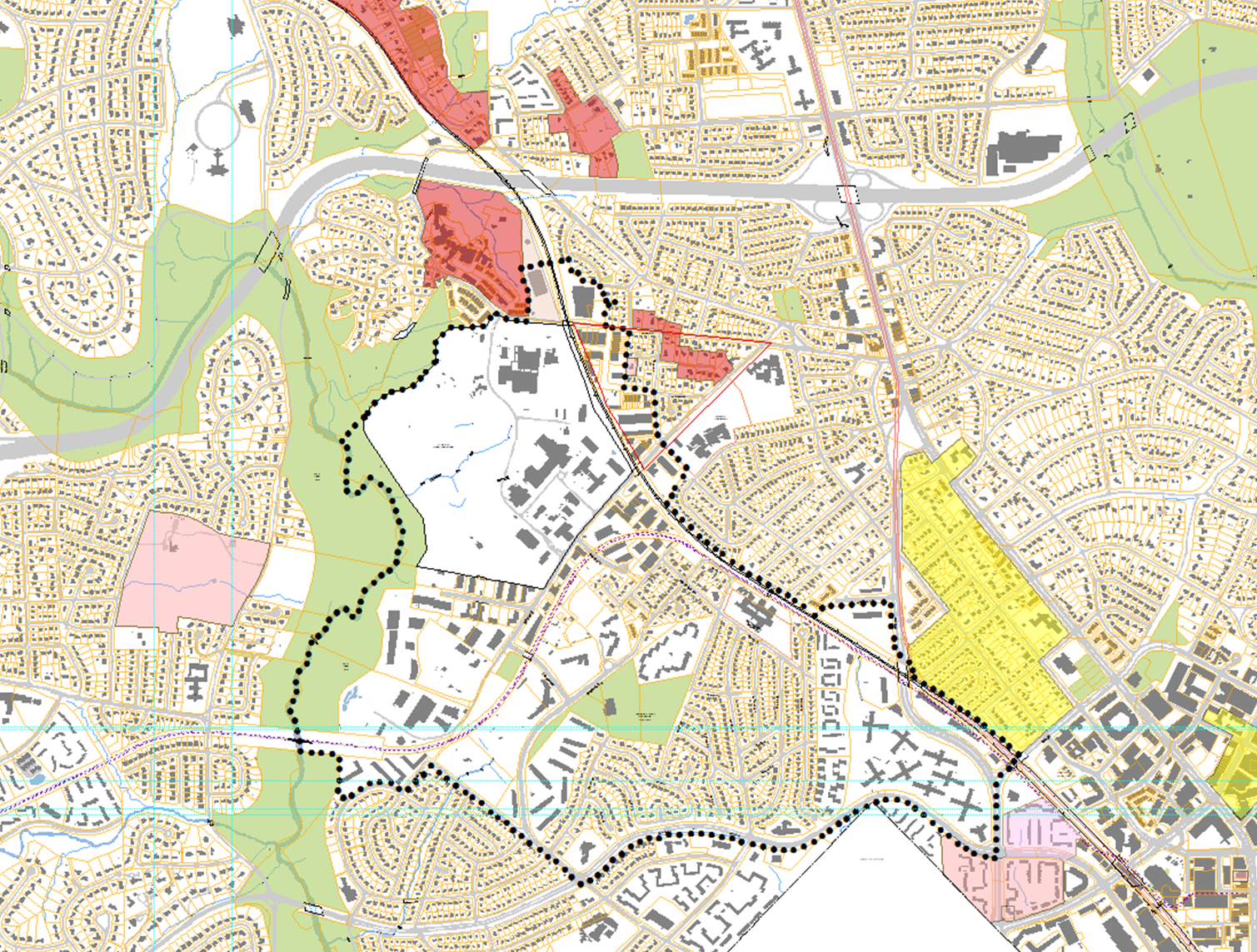 Samuel Lytton, a free black man, in 1853 purchased over four acres of and on Brookeville Road from white farmer Leonard Johnson. Lytton was listed in the 1850 Census as a black laborer in the nearby home of Francis Preston Blair. Lytton’s land became the nucleus of a free black settlement.
SAMUEL LYTTON’S PROPERTY
Lyttonsville and Linden 1917
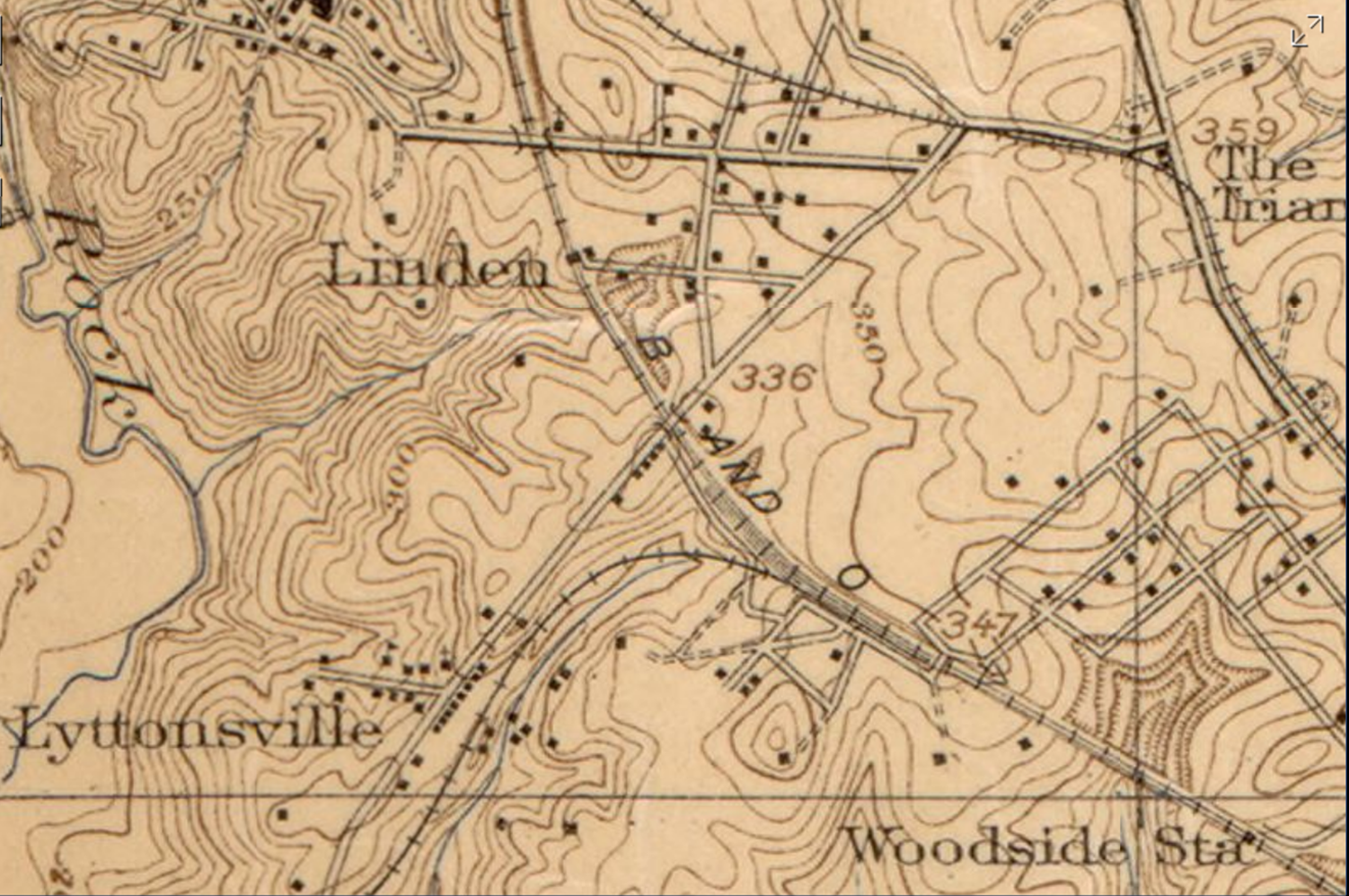 1917 USGS
[Speaker Notes: Note trolley line and both railroad lines.]
Georgetown Branch, 1972 View
GP9 #6484 PASSING WESTBOUND THROUGH LYTTONSVILLE (APR 1972)

Source:  Wm. Duvall Collecition, 
at
http://sluggyjunx.com/rr/georgetown_branch/gallery/2004_11_29-wm_duvall_collection/index.html
[Speaker Notes: Wm Duvall Collection, GP9 #6484 passing westbound through Lyttonsville.(Apr 1972)Brookville Rd. in the background. Reporting Marks: C-2177, SOO LINE 13587, ANN ARBOR, GN, FGE, FGE, ?, ?, ?,]
Lyttonsville Then and Now
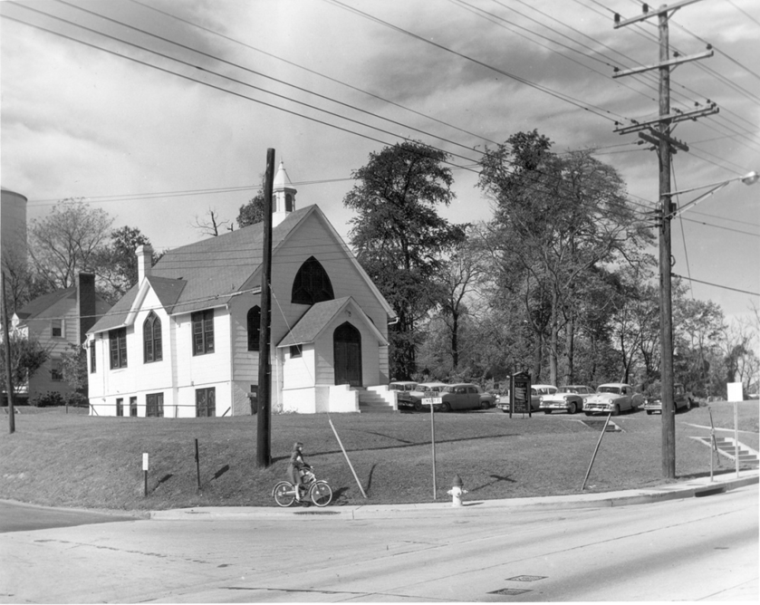 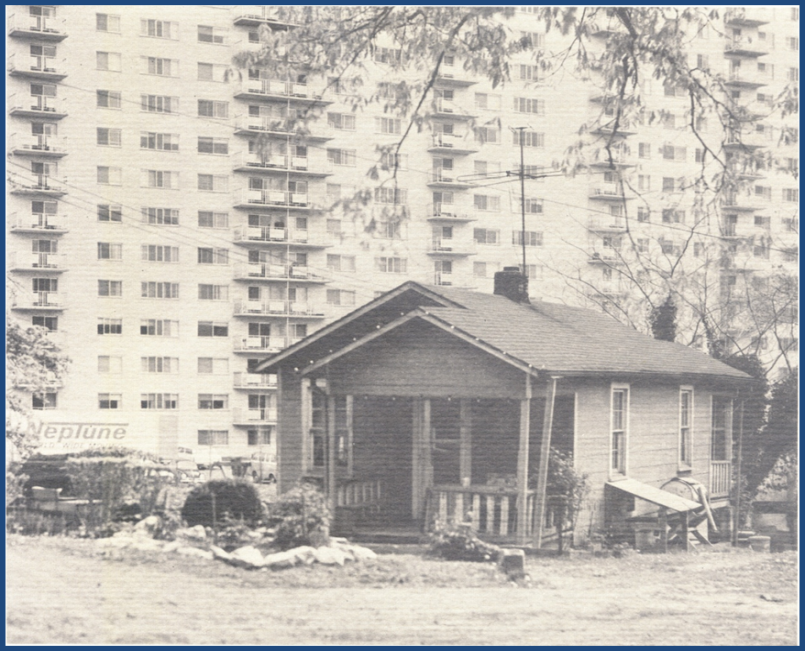 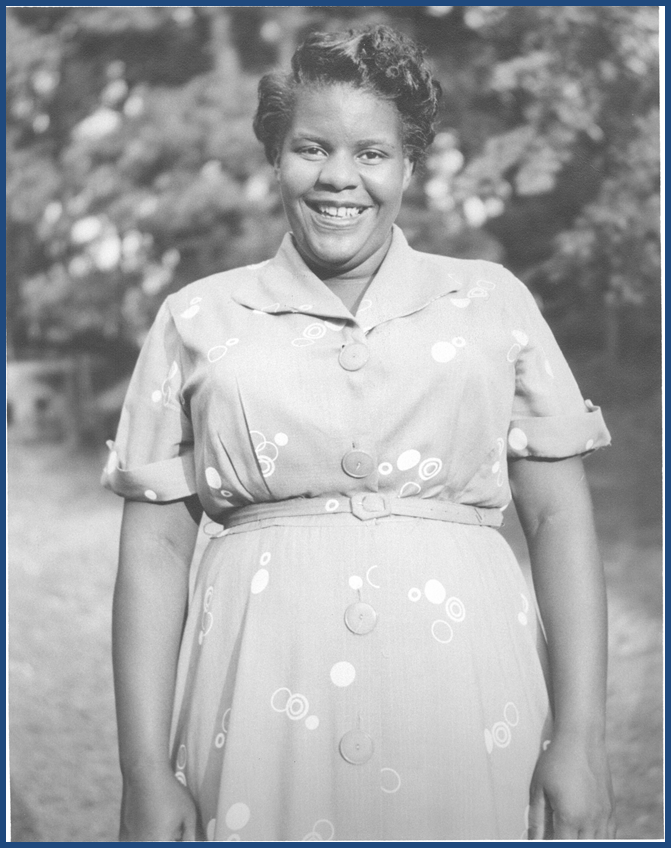 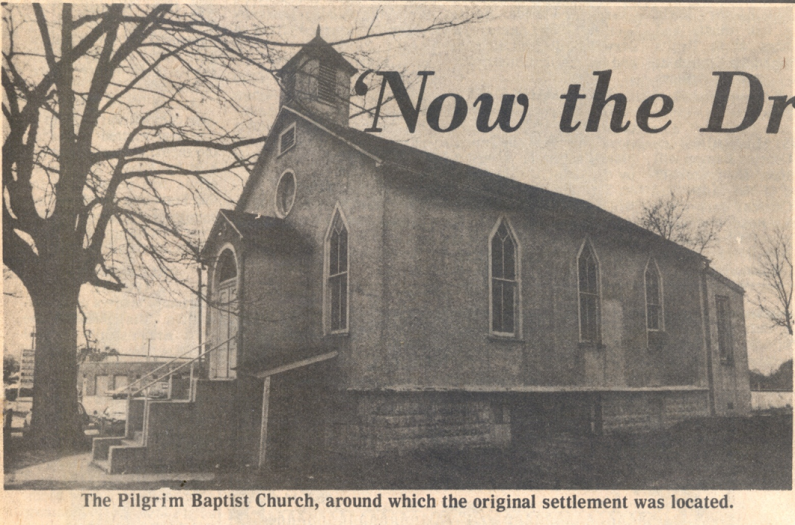 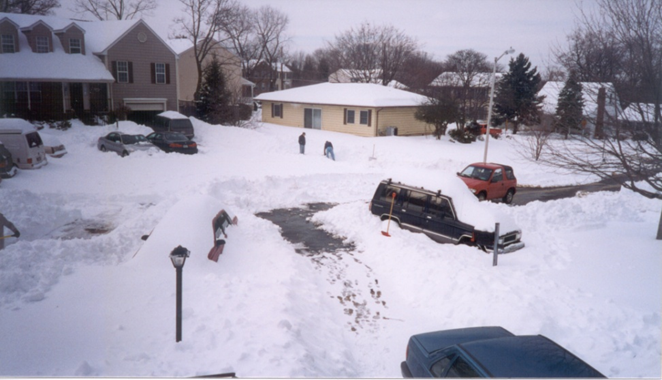 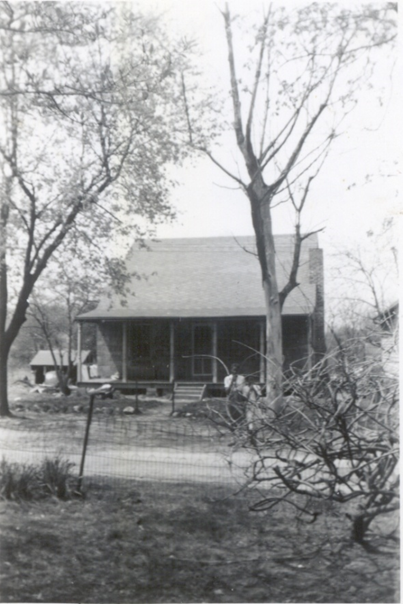 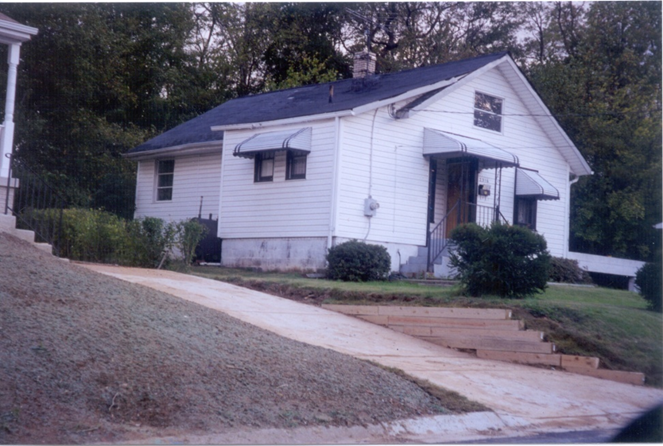 [Speaker Notes: Linden School started in 1896 in the Pilgrim Church.  New school built in 1917 on Garfield.  Closed in 1955.]
Falklands – Early Garden Apartments
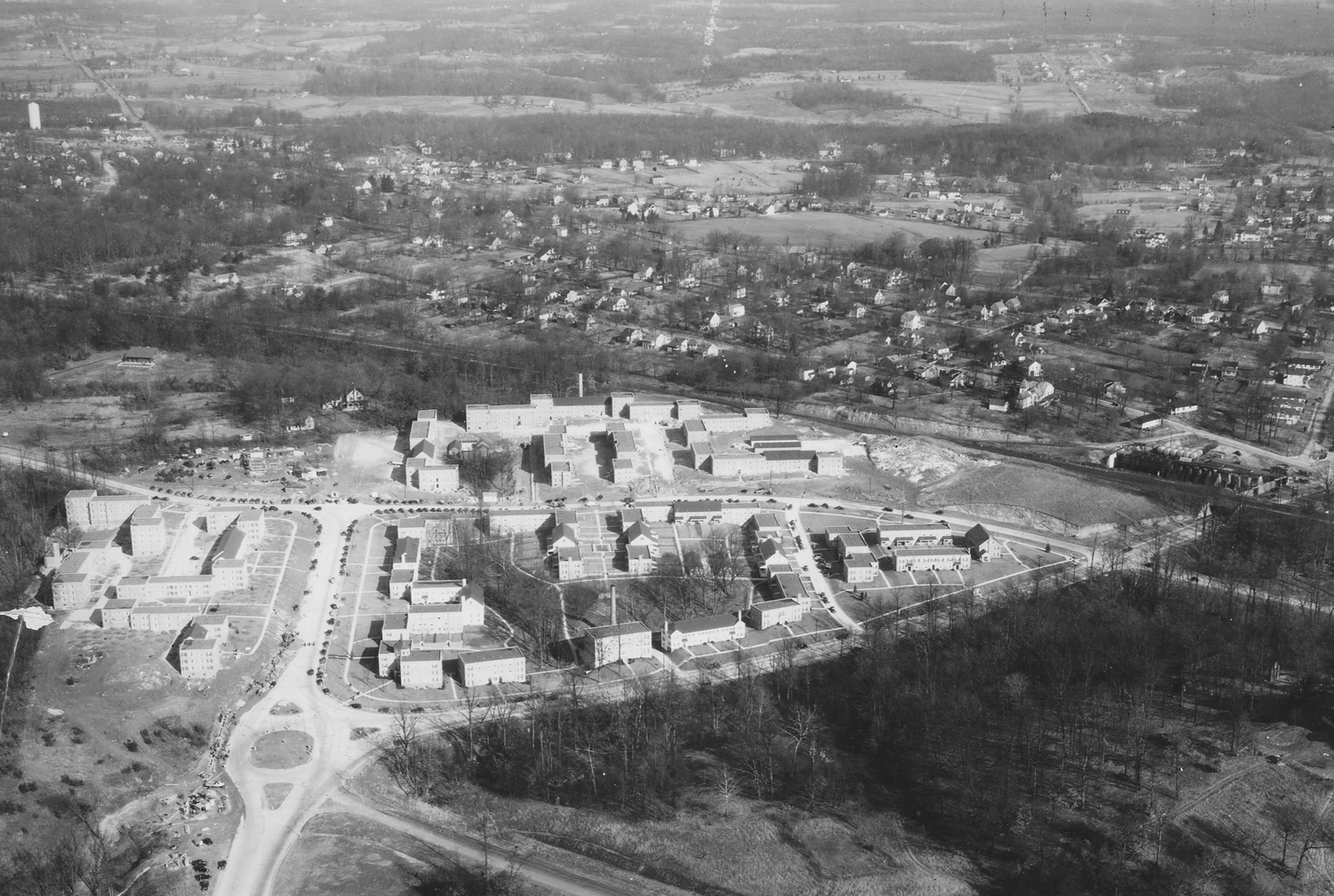 1938, MNCPPC Files
[Speaker Notes: Falklands 1938, MNCPPC files, Early Garden Apartments]
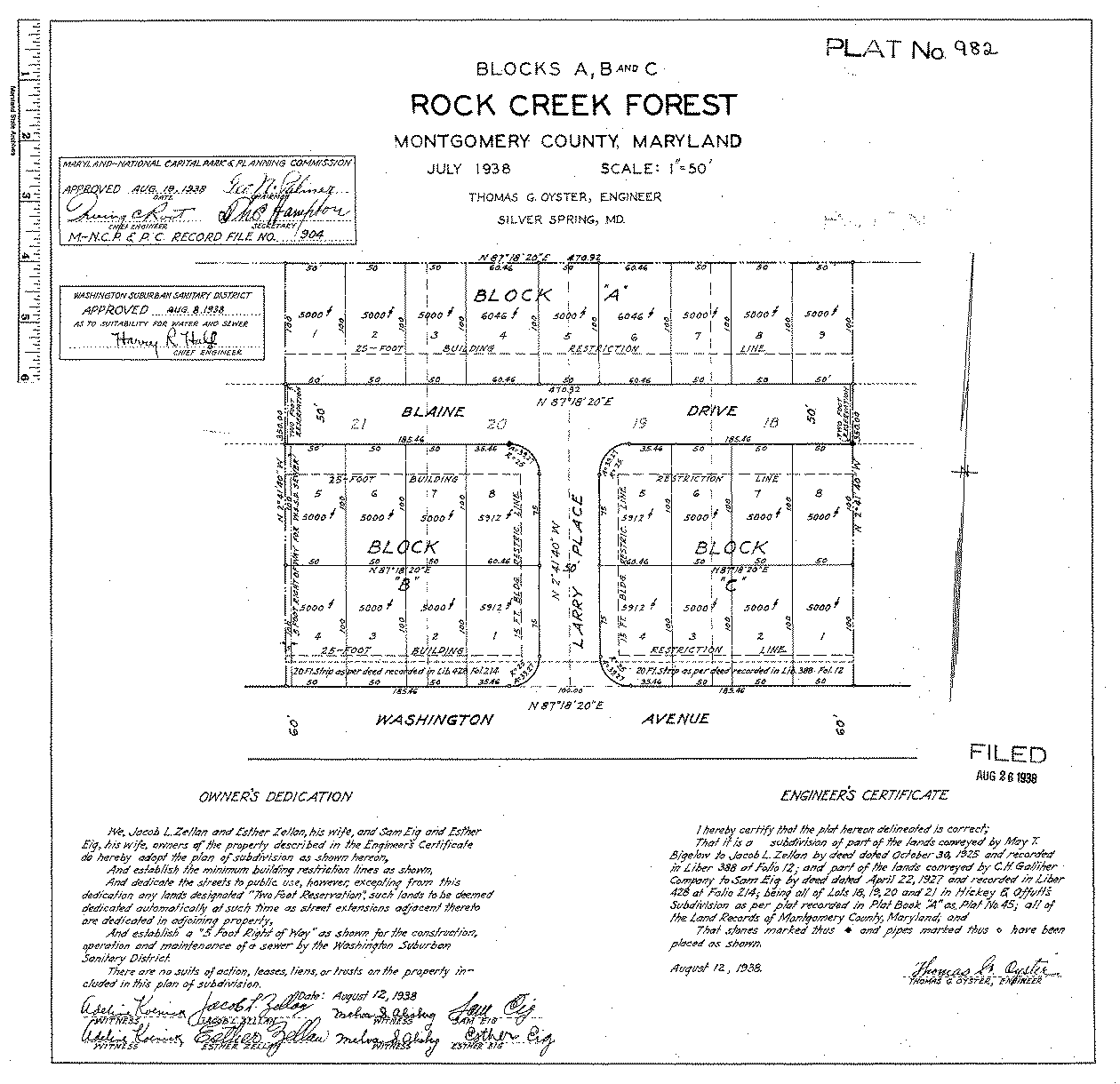 Richland Place Expansibles
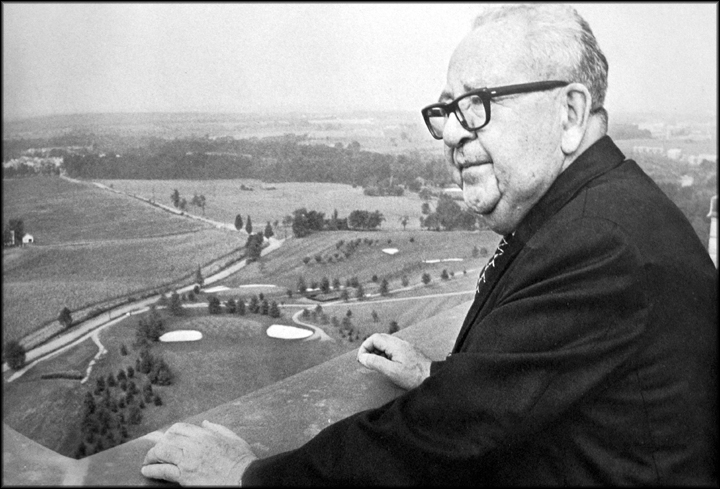 SAM EIG REFUSED DEED RESTRICTIONS, GAVE LAND FOR JEWISH CTR & TWO CHURCHES
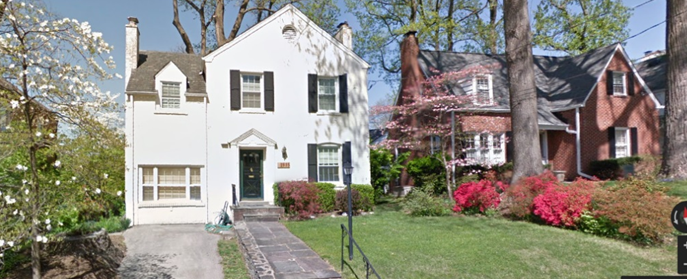 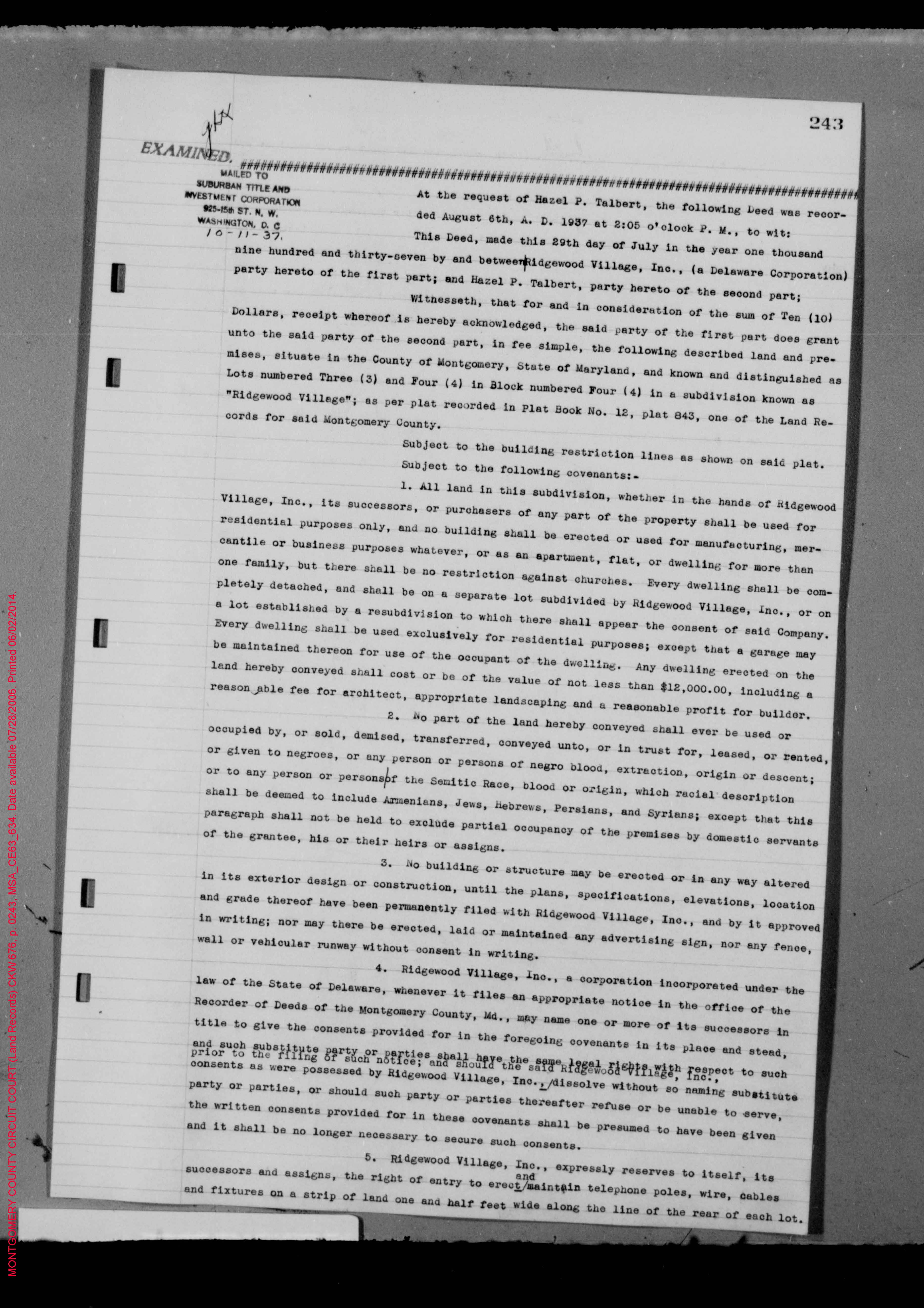 [Speaker Notes: Deed Restriction, excerpt Deed 676/243, 8.6.1937, for 2905 Daniel Rd, Ridgewood Village (from Ridgewood Village to Hazel P. Talbert); Sam Eig built nearby Rock Creek Forest without restrictive covenants, and provided land for a Jewish Community Center, Catholic Church, Protestant Church, and the Red Cross – in order to build a community, not just houses.  He recalled that he was urged to make Rock Creek Forest restrictive to increase profits, but he refused.  Photo 2805 Blaine Dr (Block A, Lot 2 in Rock Creek Forest, Sterling residence)]
Richland Place Expansibles
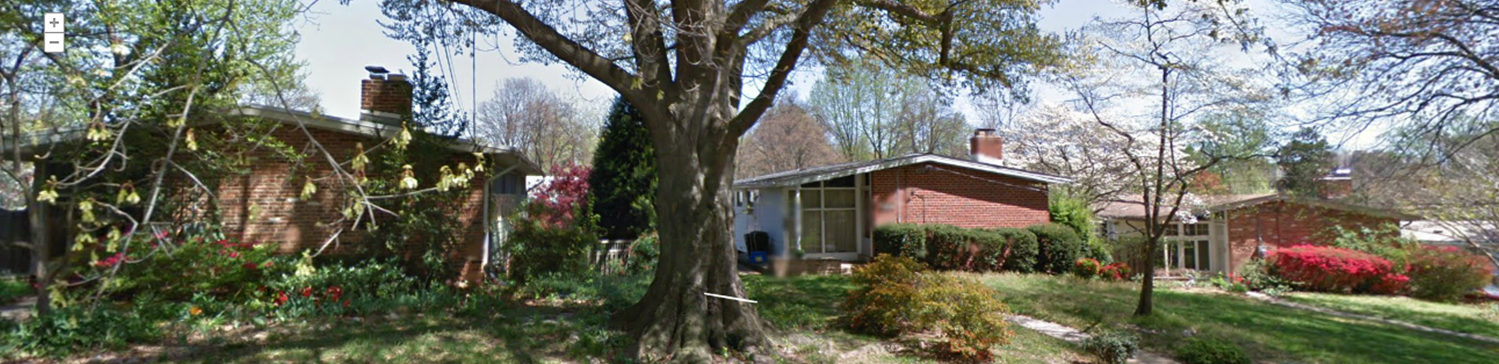 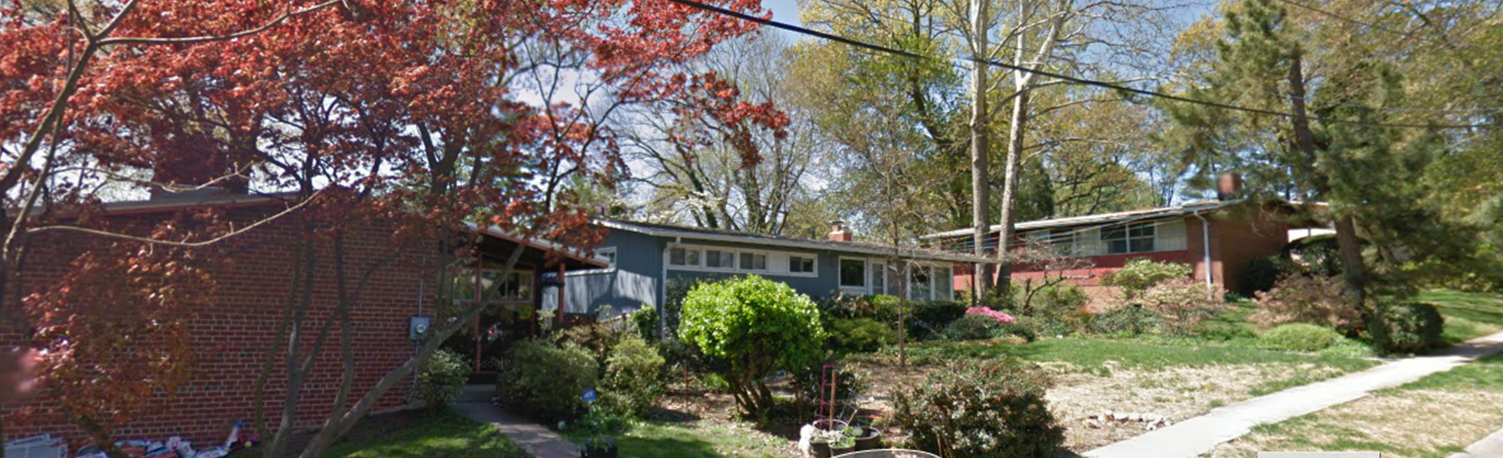 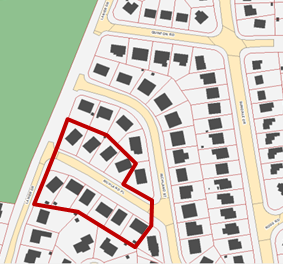 Richland Place (1950s “expansibles”)  – possible future historic designation or National Register evaluation
[Speaker Notes: 1951 Richland Place modernist homes, designed by Joseph Miller, developed by Bert Tracy]
Industrial Development
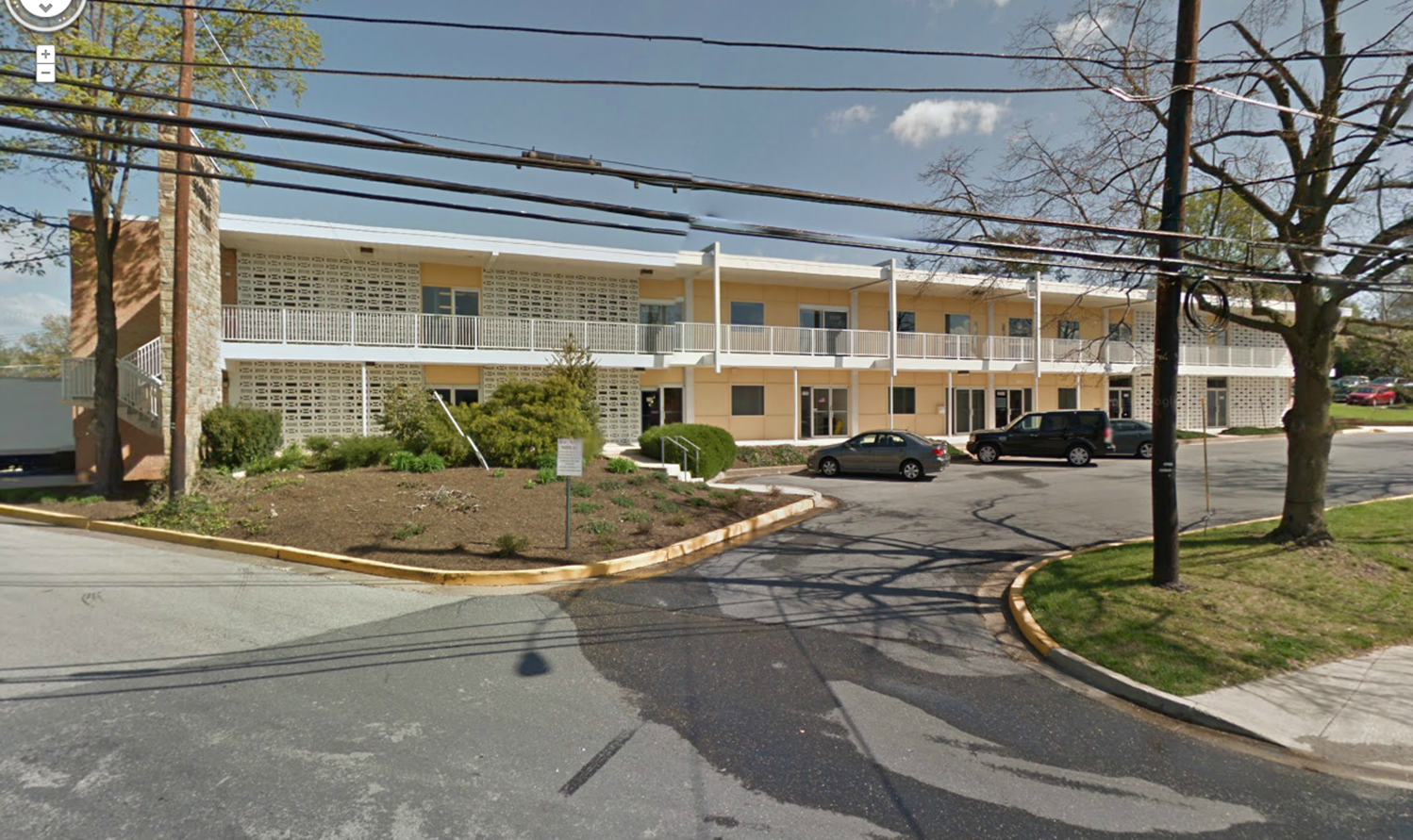 Technical Services Park, 2415 Linden Lane , built in the mid 1960s to remedy industrial blight
[Speaker Notes: Technical Services Park, Mid 1960s]
History Recommendations
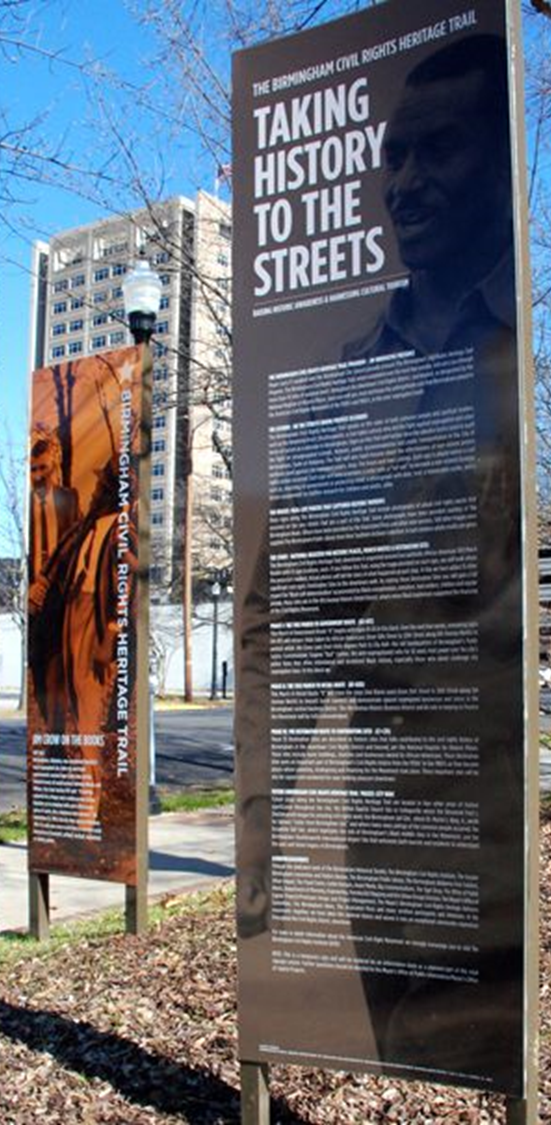 Promote area history  
Erect signage, markers, and commemorative art about local history within the Plan area and Purple Line stations
Establish a history and art implementation committee
Establish a Lyttonsville museum/interpretive space in the Plan area
Conduct a future historic evaluation of the area’s 20th century resources, including Richland Place
Zoning Approach
Framework
Preserve
	-Rich History
	-Employment Areas
	-Established residential neighborhoods
	-Housing Affordability
Enhance
	-Industrial area presence and operations
	-Pedestrian experience
	-Environmental benefits
	-Neighborhood-serving retail opportunities
Expand
	-Opportunities for development near proposed Purple Line stations
	-Access to employment centers
	-Parks and open spaces
[Speaker Notes: The framework for this sector plan is to preserve, enhance, and expand the core strengths of Greater Lyttonsville.  There are many great assets worthy of protection, including the rich history that Sandra discussed, as well as the employment areas off of Brookville Rd, the established residential neighborhoods, and the opportunities for affordable housing.  
But we’re also looking to enhance the pedestrian experience which is lacking in certain places, provide more environmental benefits through redevelopment that will have to meet much more stringent requirements than the current structures had to meet, and use zoning designations that will allow retail that supports employees and residents.
When it comes to expansion, we’re trying to recognize and manage the change that inevitably follow construction of the Purple Line, so the mixed use zoning recommended near the stations allows for a mix of infill and new construction near the stations and our transportation recommendations look to ease access to the employment areas in the Plan.  There are new parks and open spaces that are also recommended to serve existing and new residents.]
Recommendations
Create more logical industrial and residential areas, increase compatibility
Stability for single family detached zones and institutional sites
Preserve majority of industrial area, but expand retail options through CRT floating zone
Zoning changes to CR Zones primarily on sites currently zoned for multi-family residential
[Speaker Notes: In order to implement this framework, these are the major zoning themes in the Sector Plan]
Zoning - existing
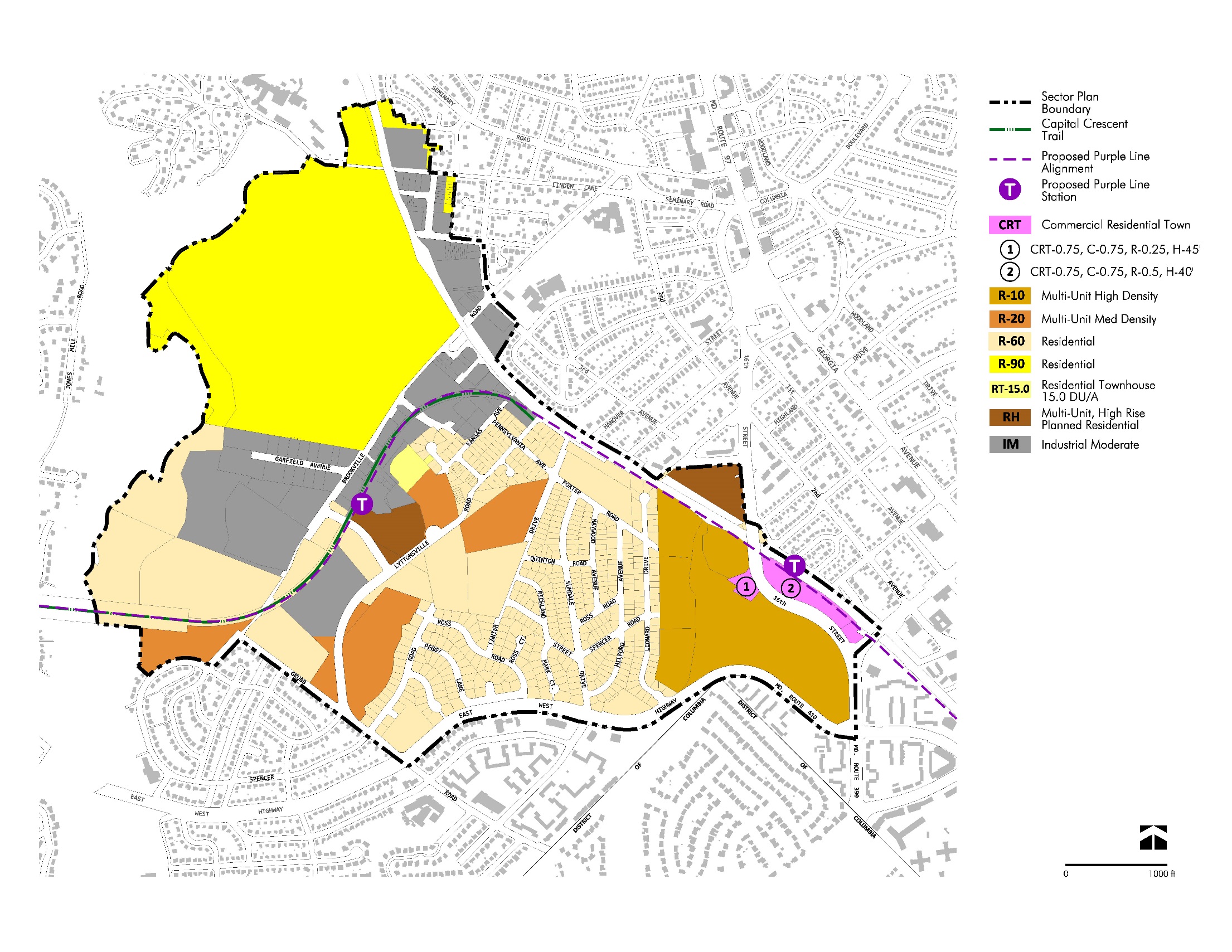 0.4 FAR
0.5
 FAR
0.62 FAR
0.46 FAR
1.2 FAR
0.21 FAR
1.0 FAR
0.40
 FAR
[Speaker Notes: This map shows the existing zoning and the FARs on the properties where we are recommending zoning changes.]
Zoning - proposed
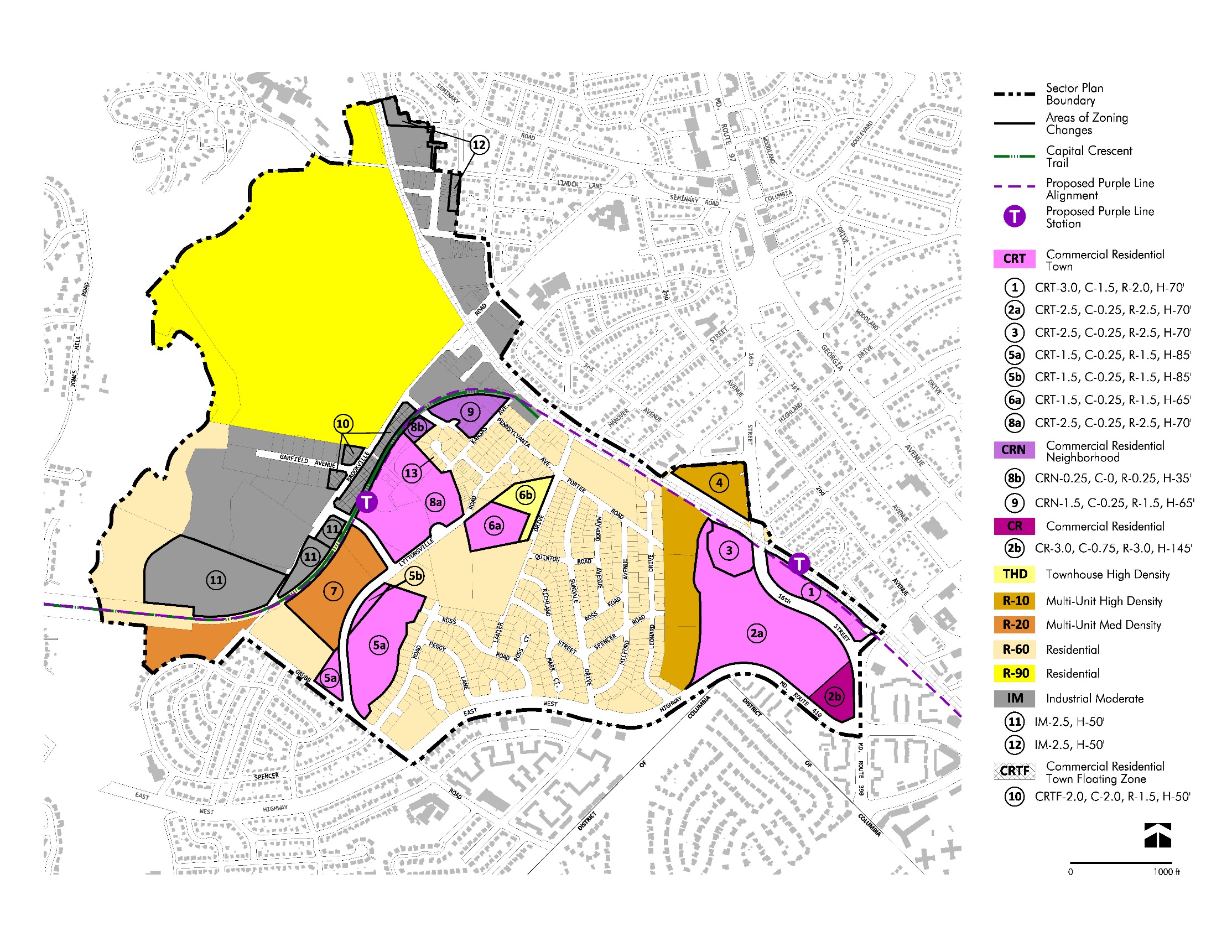 Range: 
1.0 – 2.5 FAR
65-85 ft Height
Range: 
2.5 – 3.0 FAR
70-140 ft Height
[Speaker Notes: FARs around Lyttonsville Station range from 1.0-2.5 with recommended building heights between 65 and 85 feet.
FARs around 16th St/Woodside Station ranging from 2.5-3.0, with recommended building heights between 70 and 145 feet.]
Connecticut Avenue Station
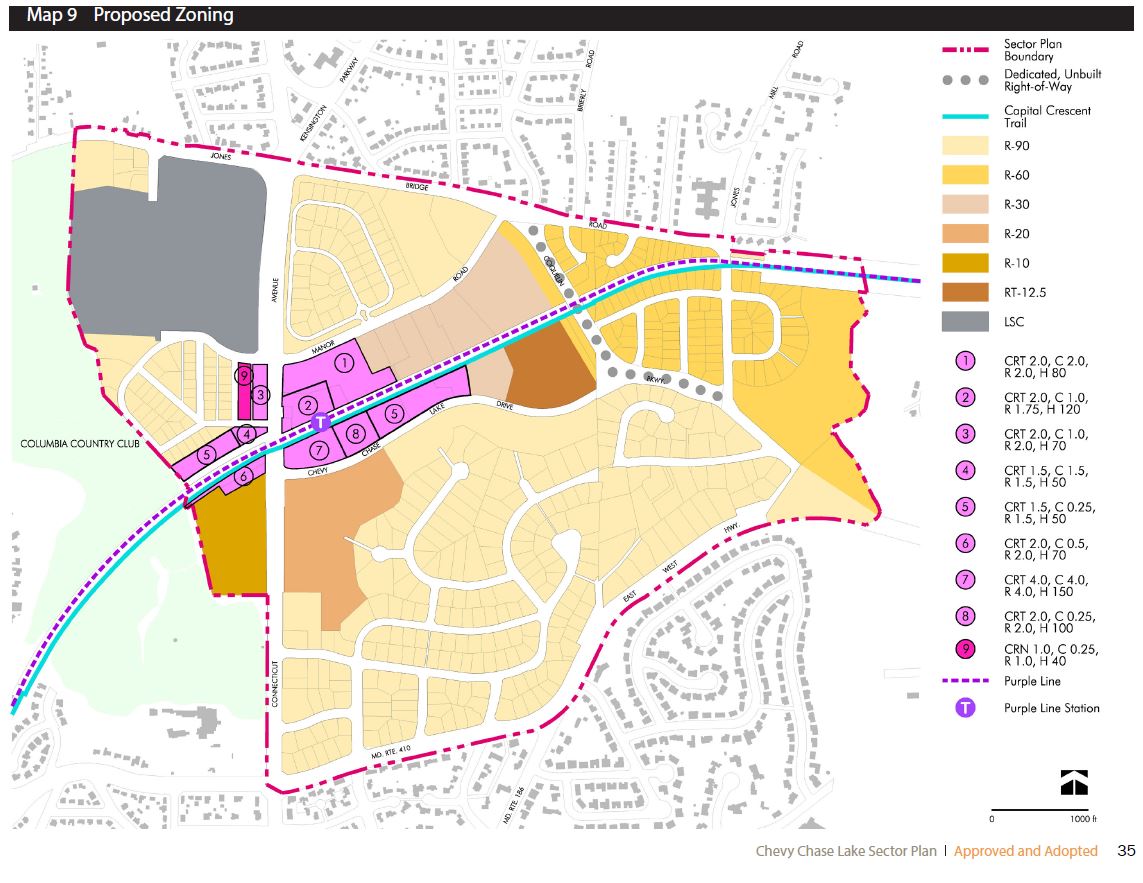 Range: 
1.5 – 4.0 FAR
50-150 ft 
Height
Long Branch Station
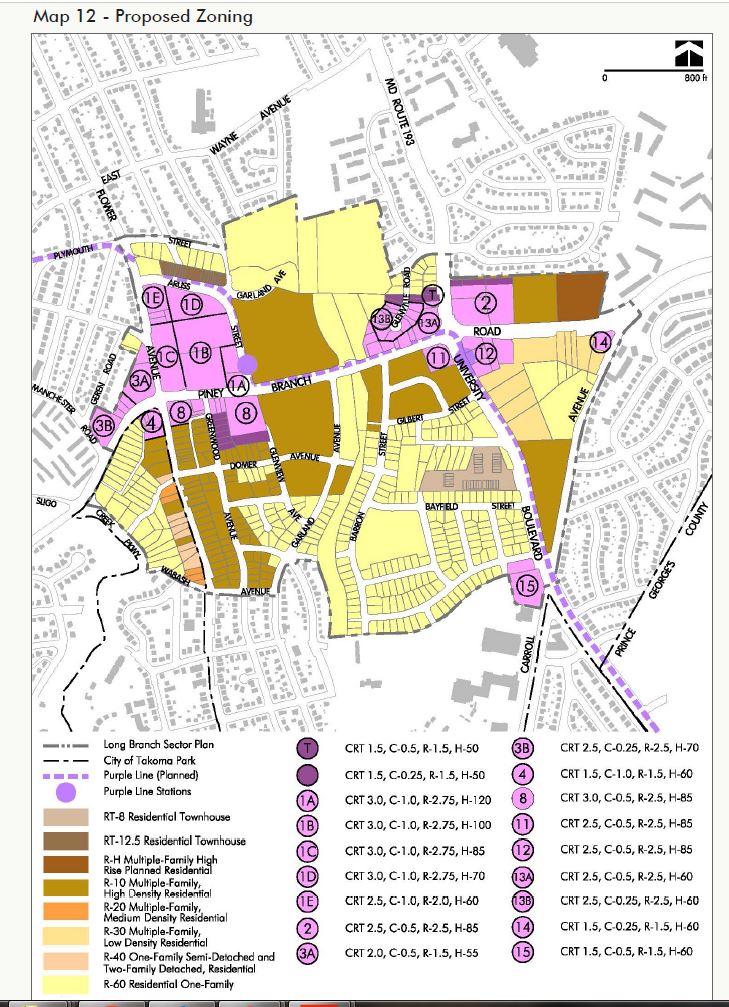 Range: 
1.5 – 3.0 FAR
50-150 ft Height
Takoma/Langley Station
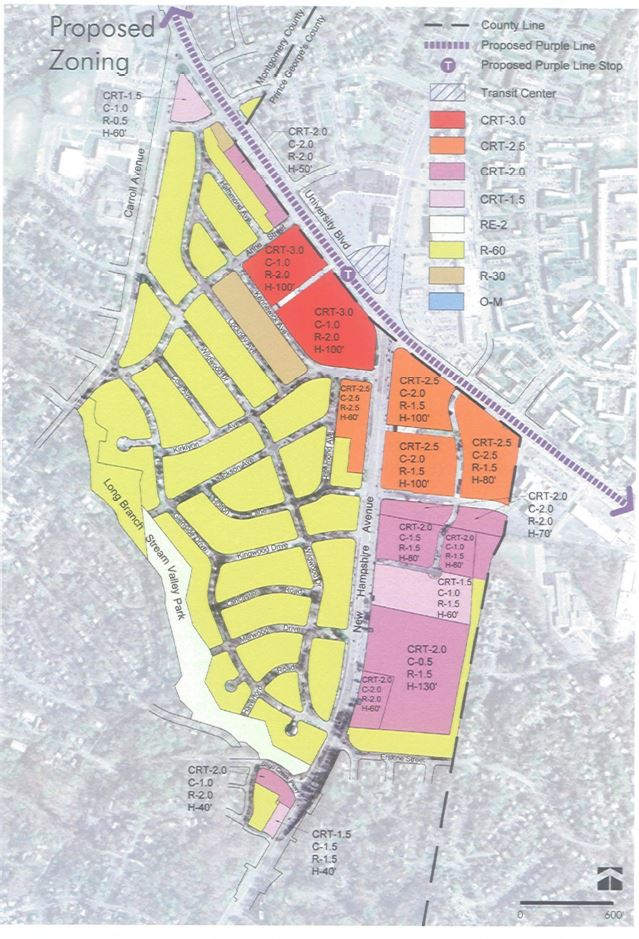 Range: 
1.5 – 3.0 FAR
60-130 ft Height
Current Industrial Zoning
Existing properties zoned industrial
 (orange):
80 acres
Proposed Industrial Zoning
Properties zoned industrial 
after rezonings to CRT, CRTF, 
CRN, and R-20:
57 acres

Bus depot & parking lots,
rezoned as industrial (striped):
23 acres

Total industrial post-recommendations:
80 acres
[Speaker Notes: You can see how the area of industrial  zoning is more consolidated and contiguous now.  I will let Rick elaborate on how the Sector Plan seeks to strengthen the industrial district]
Strengthening the Industrial District
Brookville Road Market Study
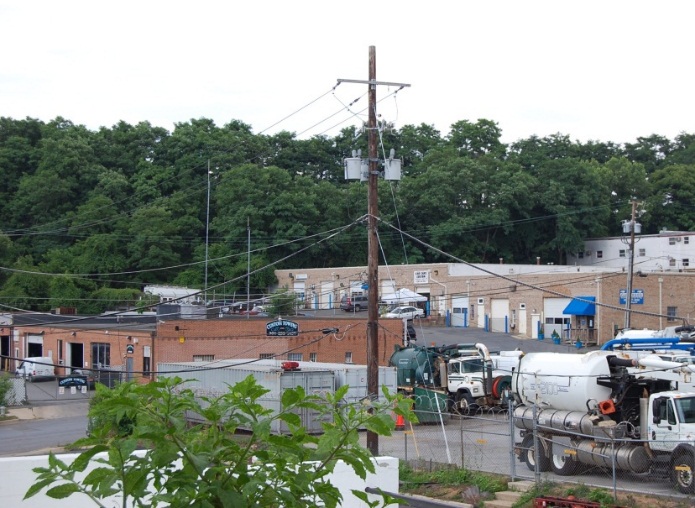 Key Questions
Will Purple Line/market forces cause displacement?
Will zoning to non-industrial uses impact the area?
How can we strengthen the industrial district?
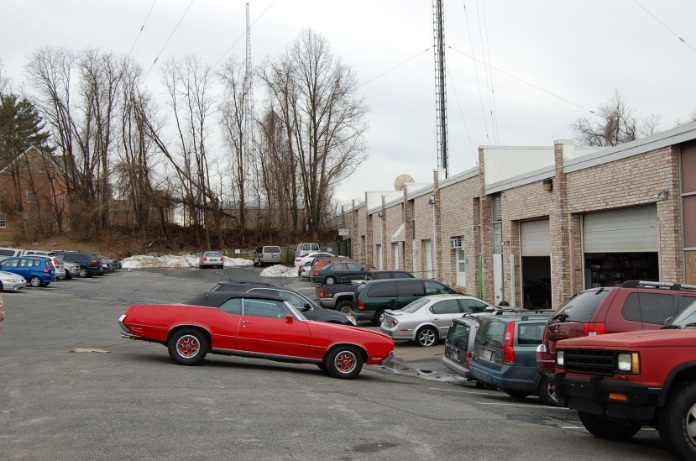 Strengthening the Industrial District
Key Findings
Purple Line/Market Forces will NOT singlehandedly cause displacement
Limited commercial demand
Vertical redevelopment is costly

Changes to industrial zoning COULD have limited impact
Avoid rezoning sensitive industrial properties

 REINFORCE industrial district presence
Support operational needs
Encourage business attraction & reinvestment
Strengthening the Industrial District
General Strategy
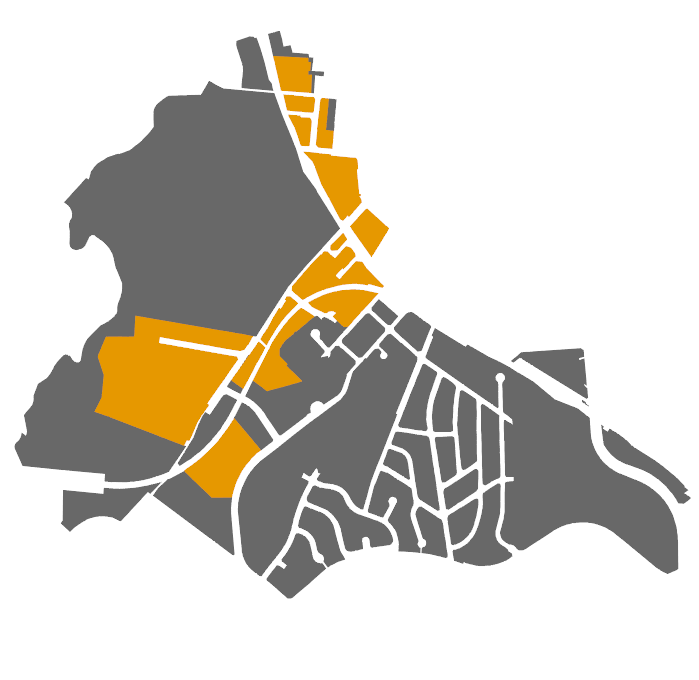 Existing
Preserve majority of industrial area
Avoid CR conversions in most sensitive areas
Improve operations in Industrial District (e.g. wayfinding)
Economic Development – attract businesses, coordinate marketing/branding
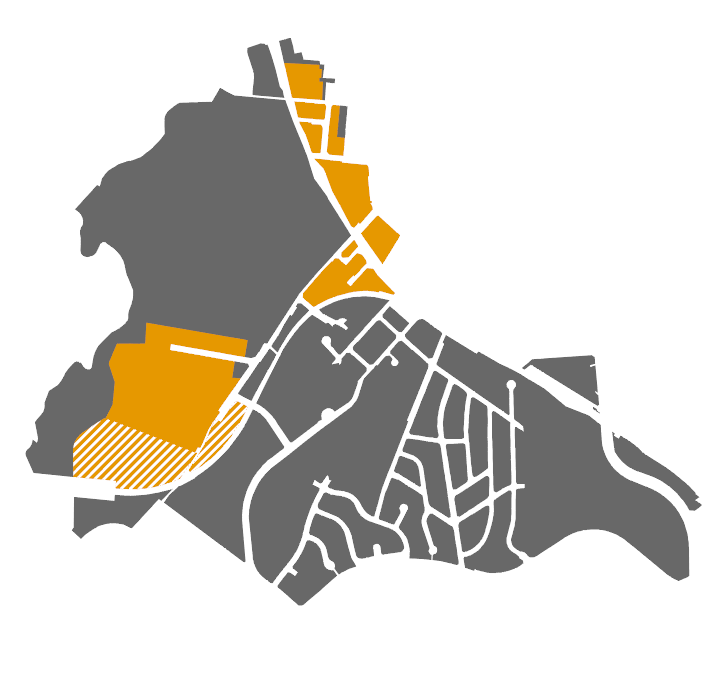 Proposed
[Speaker Notes: East of purple line tracks, and core properties west of Purple line (floating zone)]
District Character & Compatibility
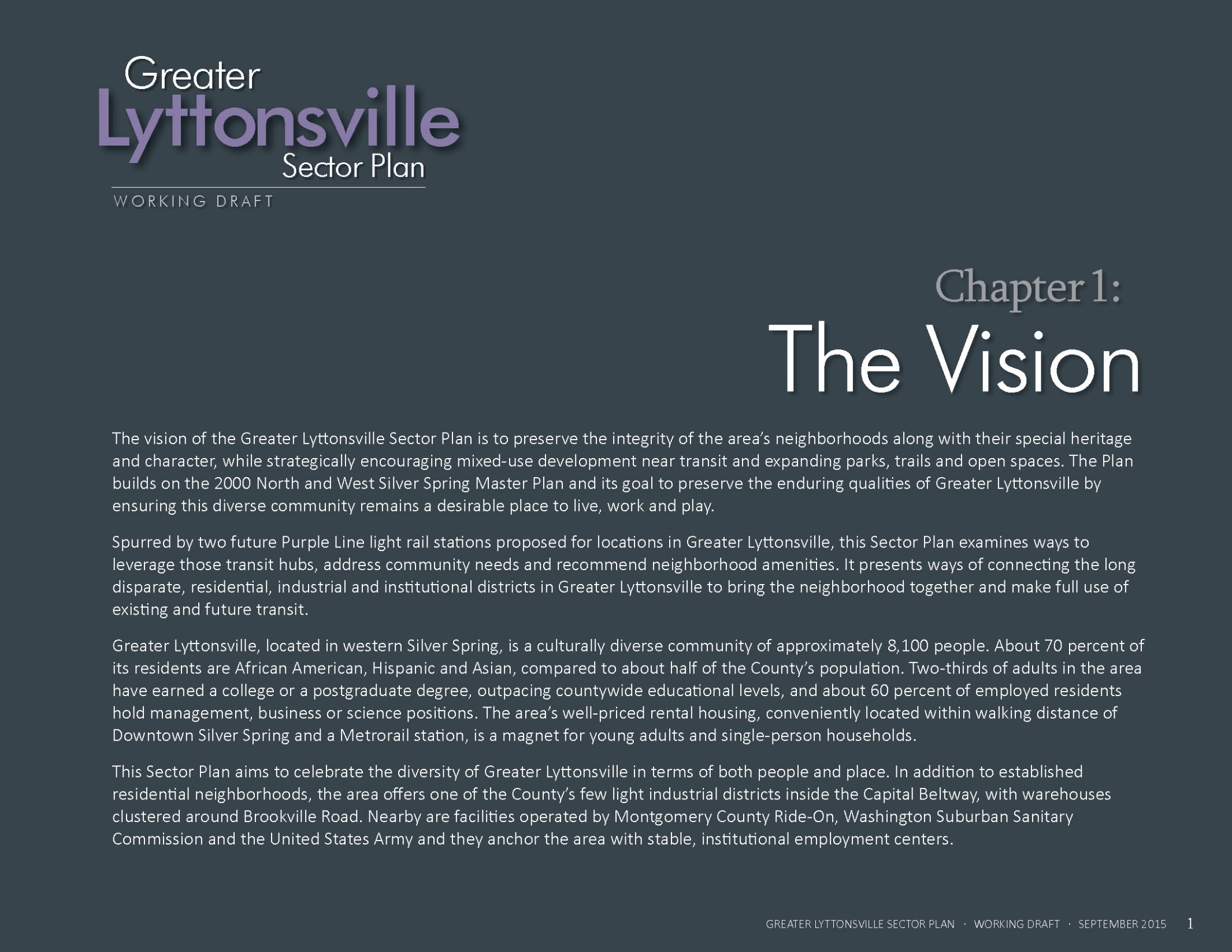 Building Form and Compatibility Goals: 

Design buildings and landscape to frame a vibrant public realm of walkable and active streets and public spaces.

Provide opportunities for limited development near the proposed light rail stations that is compatible with surrounding communities.
[Speaker Notes: The two primary goals for Building Form and Compatibly outlined in the Community Design section of the Sector Plan are….

The following slides show examples from around the country of design solutions that can be applied in Greater Lyttonsville to achieve these Plan goals]
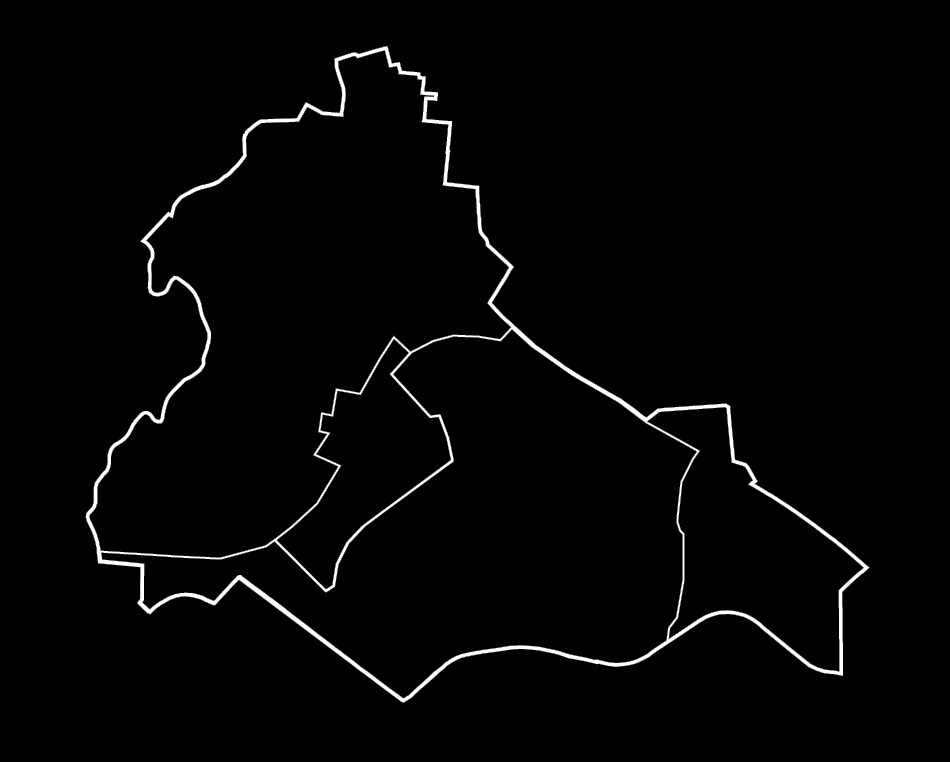 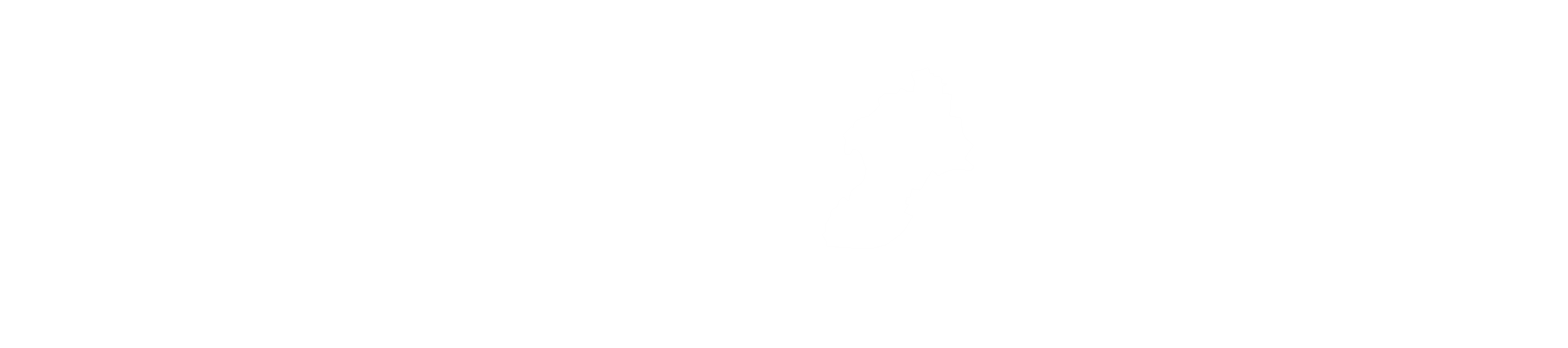 Industrial/Institutional Area
Industrial/ Institutional Area
Brookville Rd/ Lyttonsville Station Area
Residential Area
Woodside/ 16th St Station Area
District Character
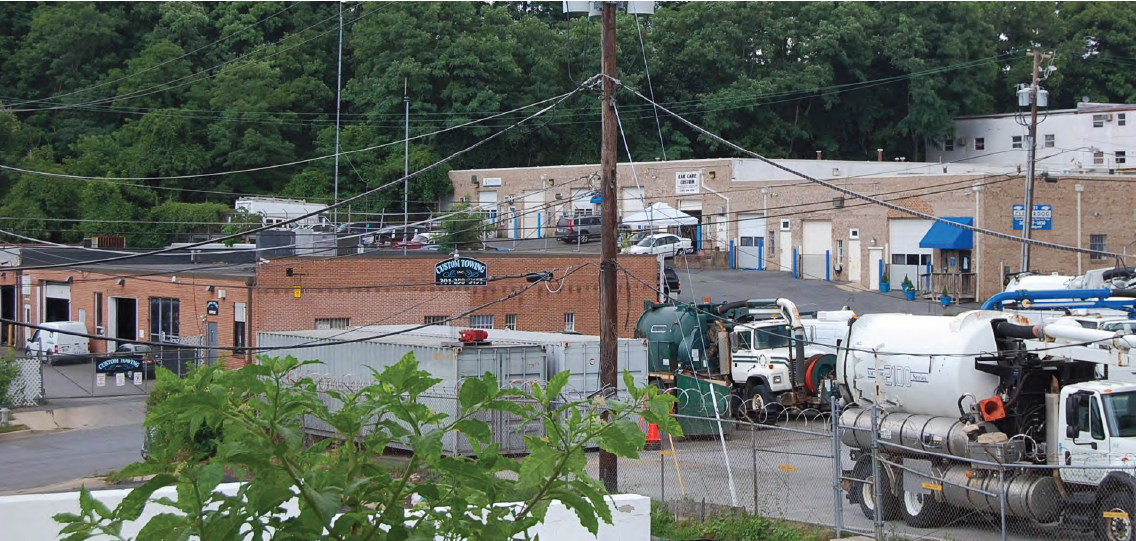 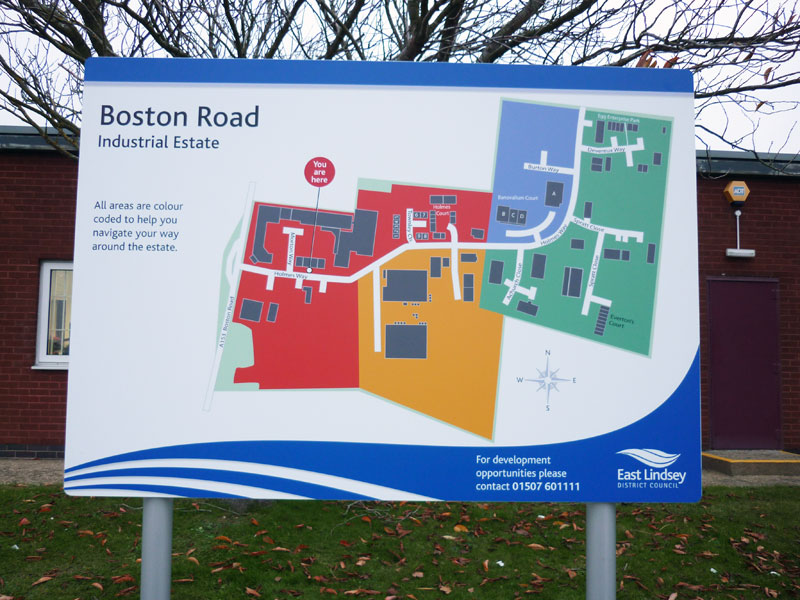 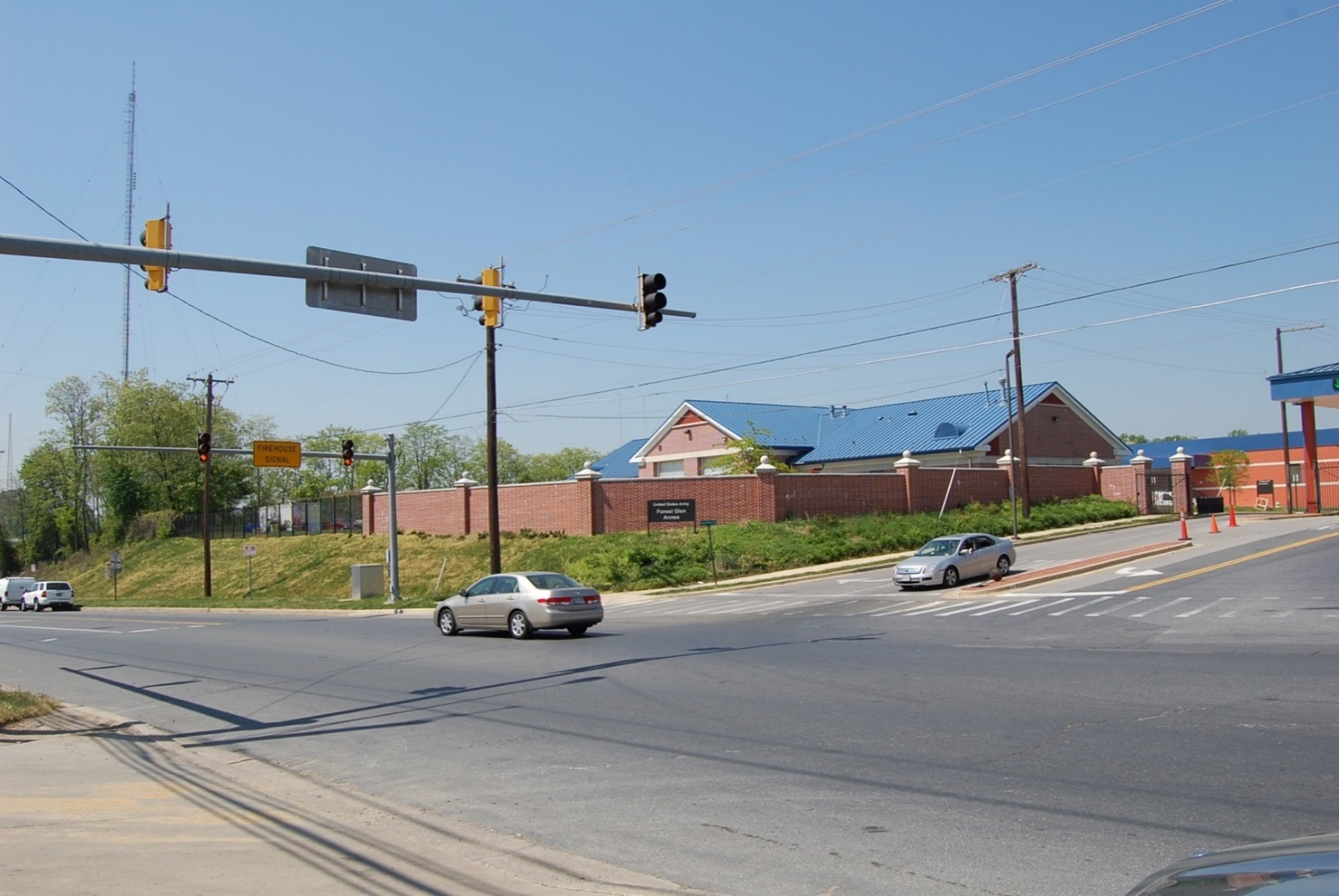 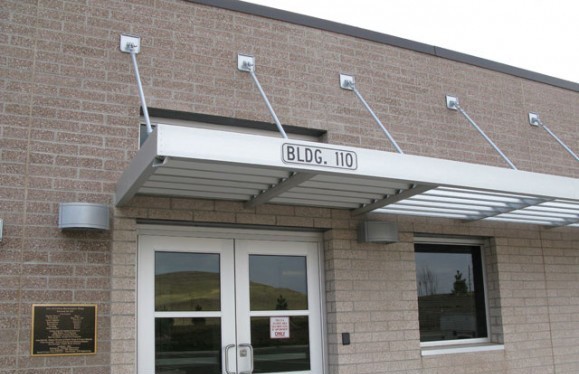 [Speaker Notes: The industrial and institutional area is envisioned to continue to look and function for the most part as it does today. Minor improvements to sidewalks intersections and wayfinding could make it easier for customers and employees to most efficiently use this area that as Rick mentioned previously is a vital resource for the county.]
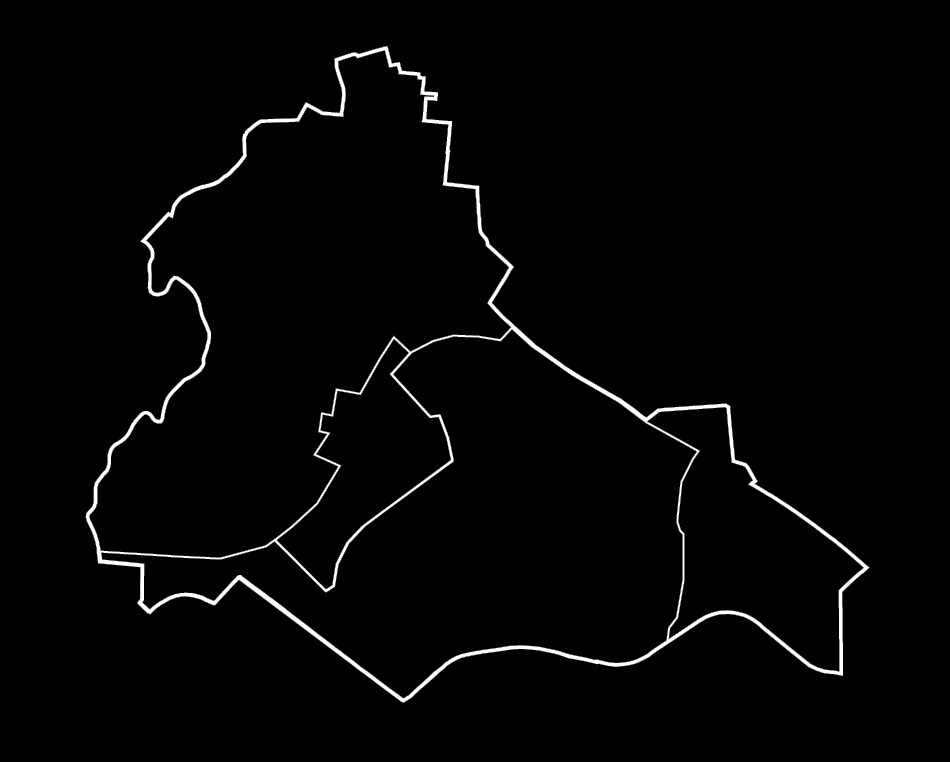 Brookville Road/LyttonsvilleStation Area
Industrial/ Institutional Area
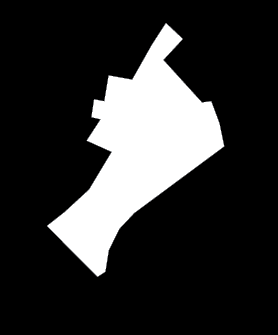 Residential Area
Woodside/ 16th St Station Area
District Character
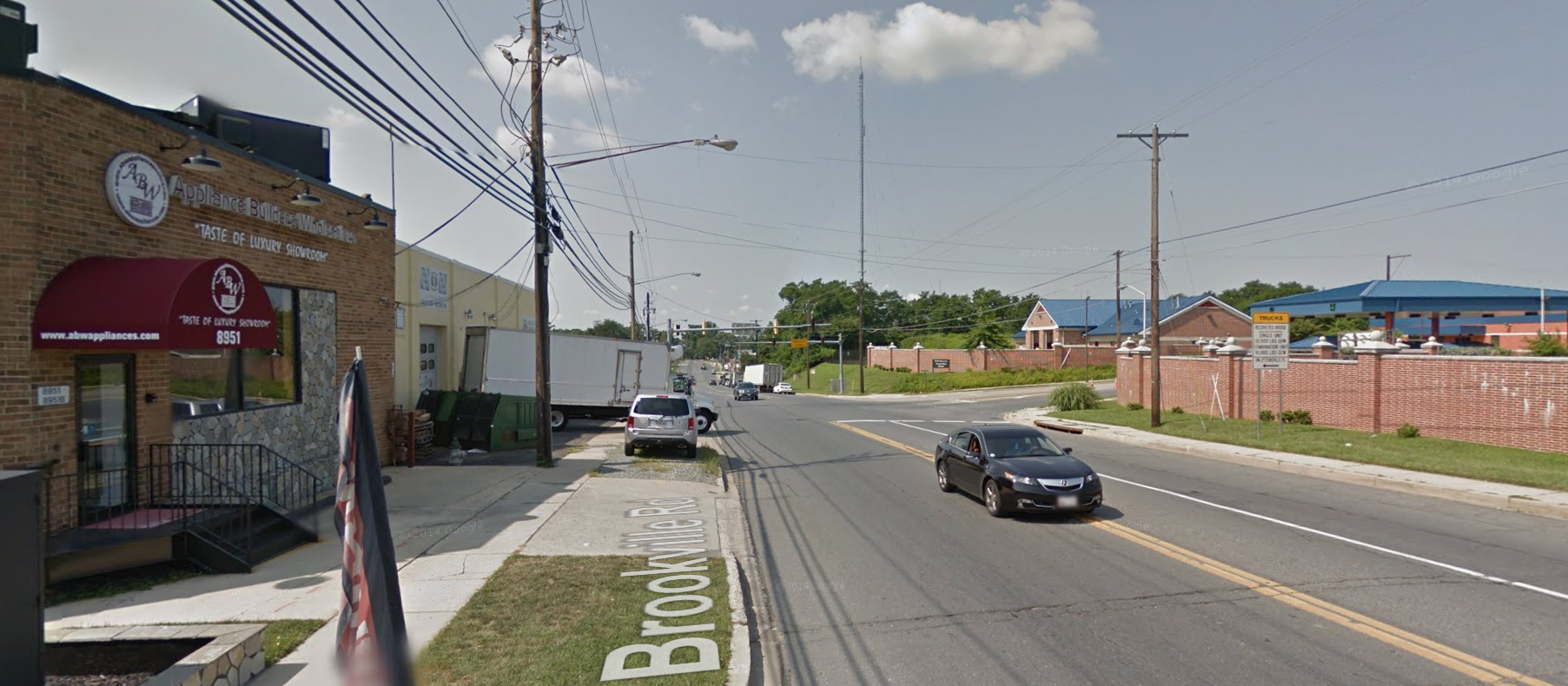 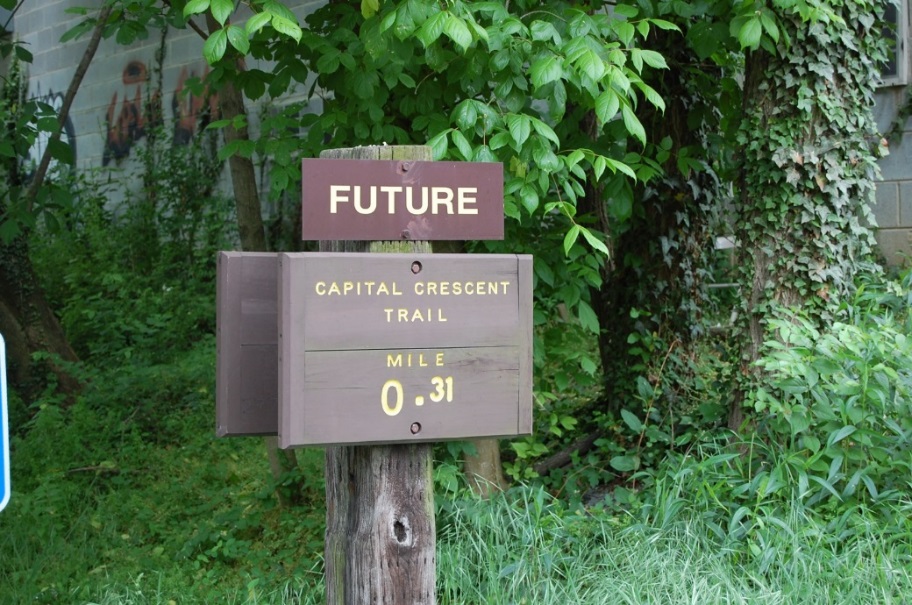 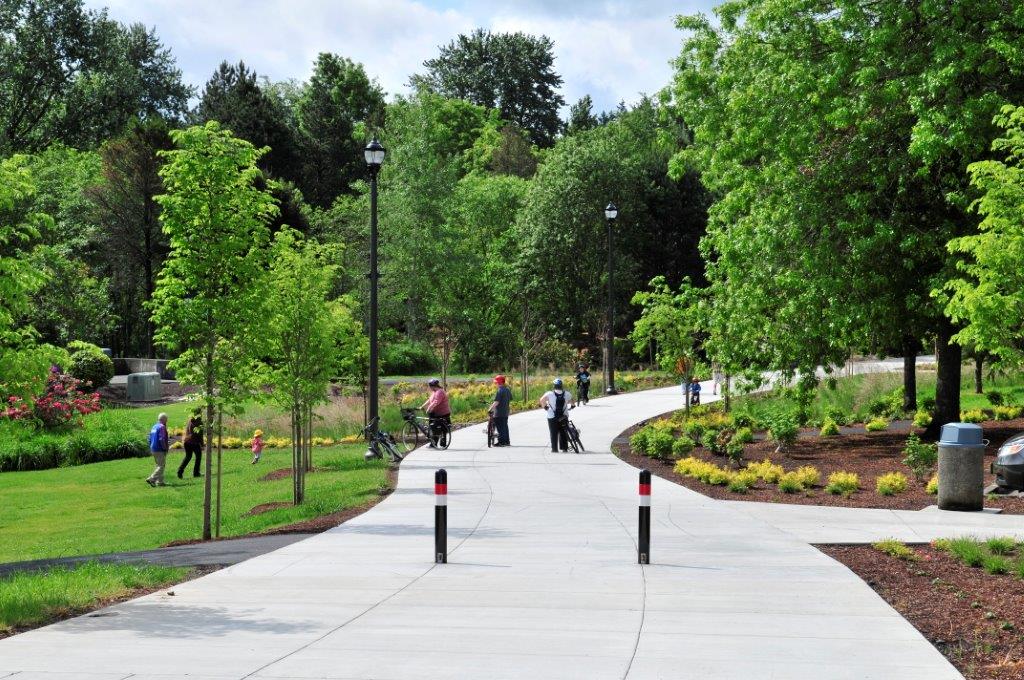 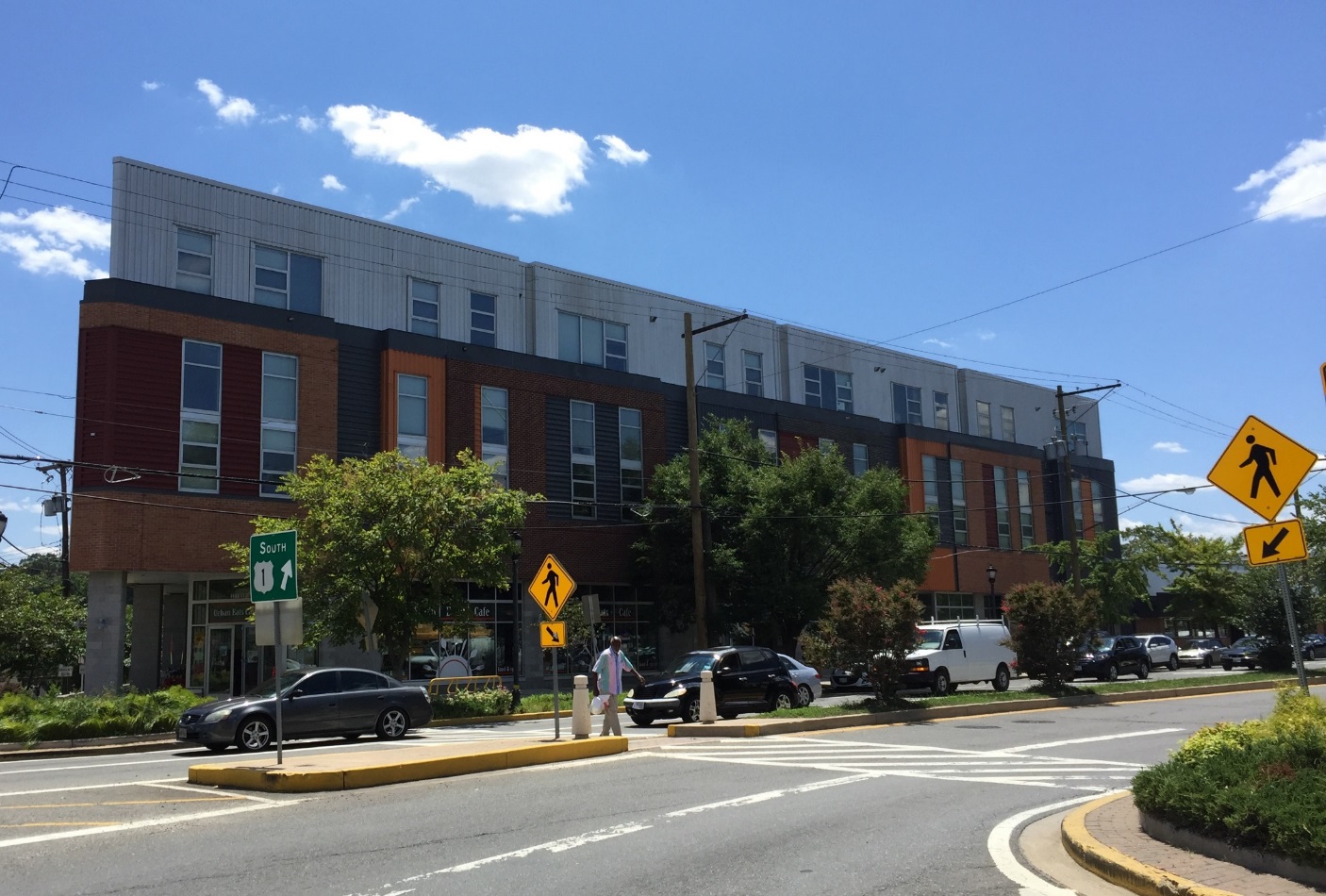 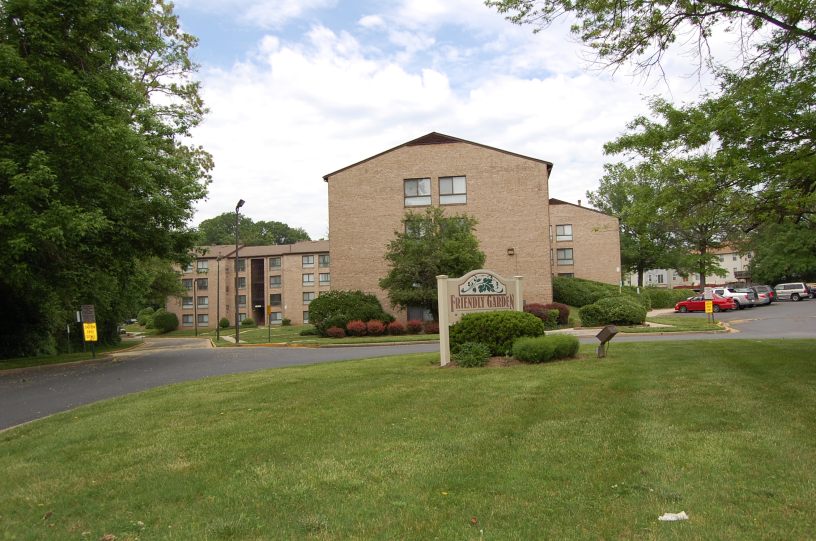 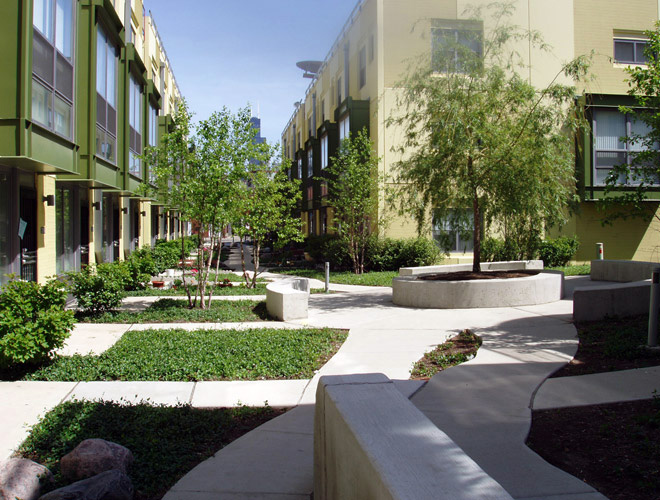 [Speaker Notes: Moving east, the Brookville Road Lyttonsville station area today is where many different uses meet including commercial and industrial businesses, as well as institutional and residential uses. The plan would like to continue to support this mix of uses and to provide new opportunities for transit-oriented infill development in close proximity to the new purple line station. 

This potential development will have distinct character on each side of the tracks. Along Brookville road any infill development should be low rise and merge with the corridors industrial character. Southeast of the tracks new open space opportunities along the Capital Crescent Trail and primarily residential midrise development will help better link the residential area to the station and the potential emerging center along Brookville Road.]
Where Industrial meets Residential/Mixed Use
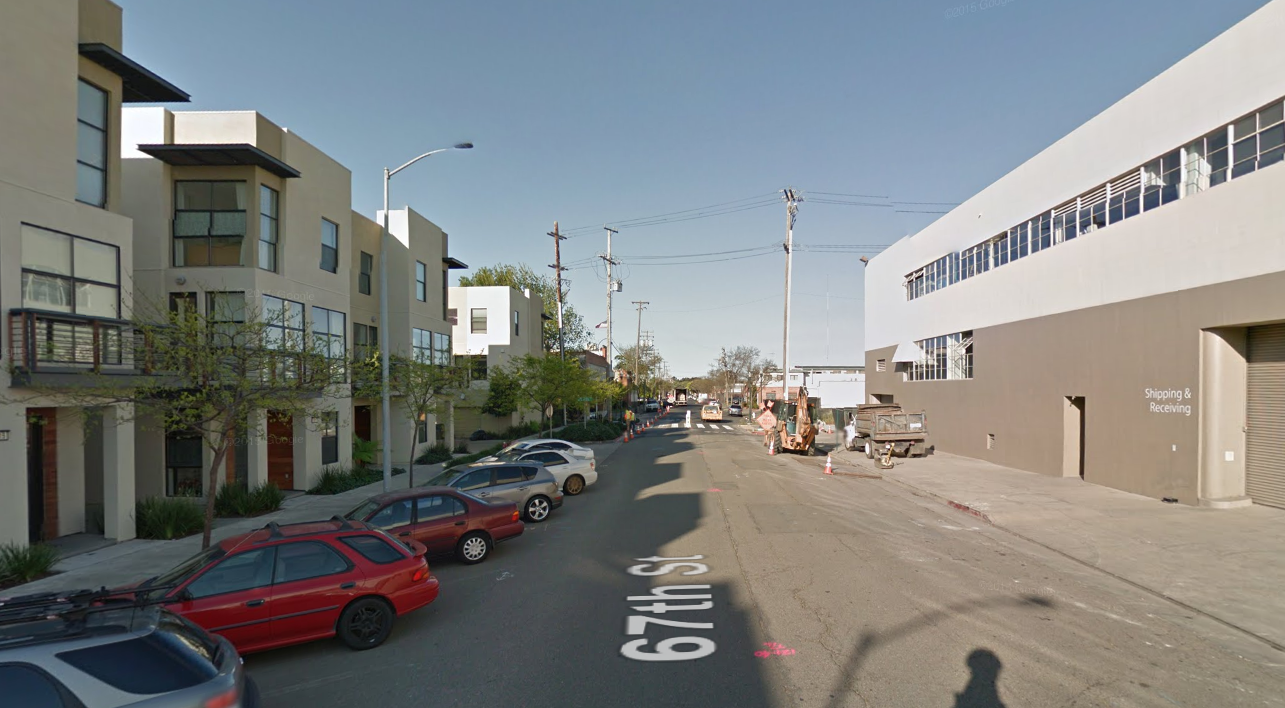 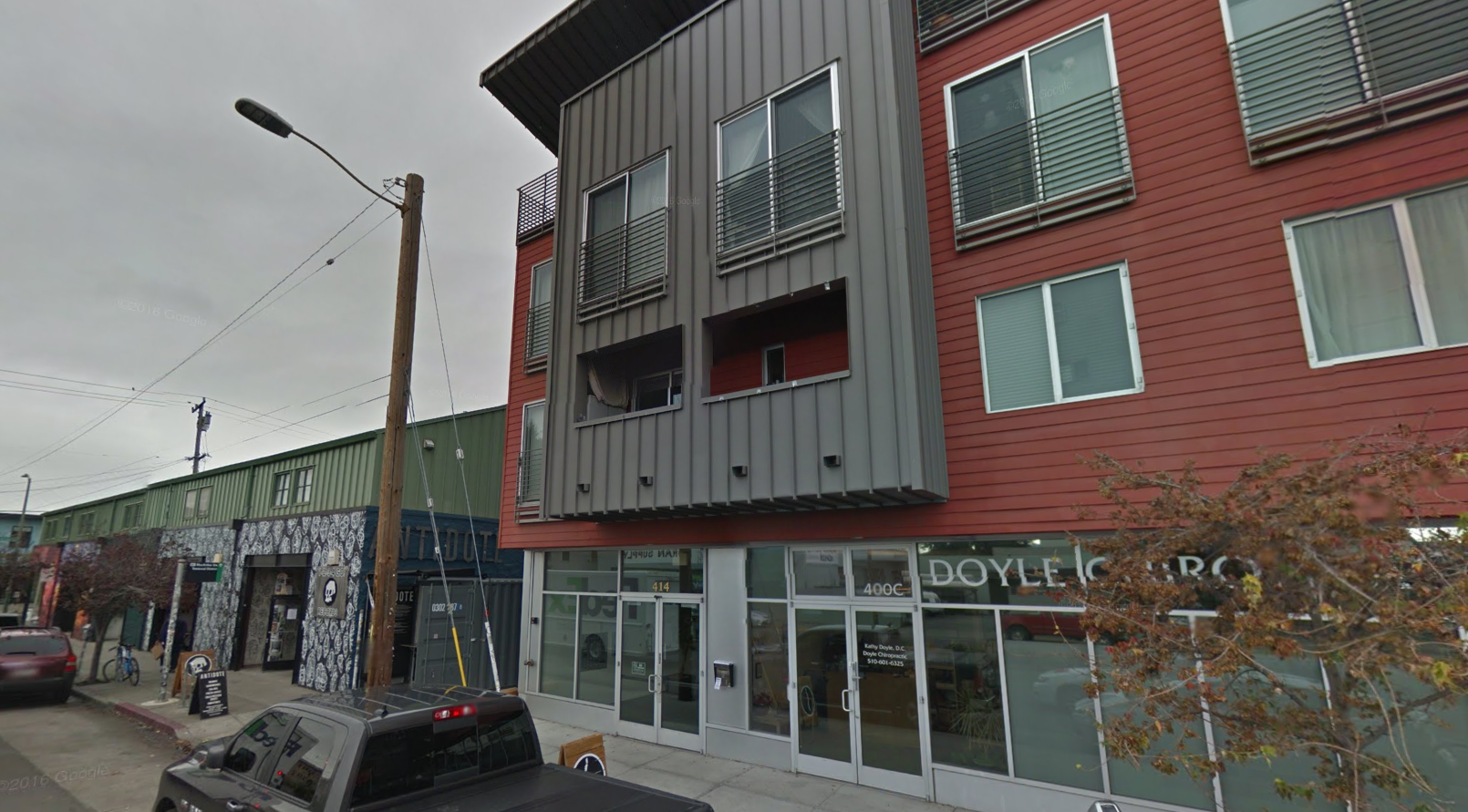 Emeryville, CA
Oakland, CA
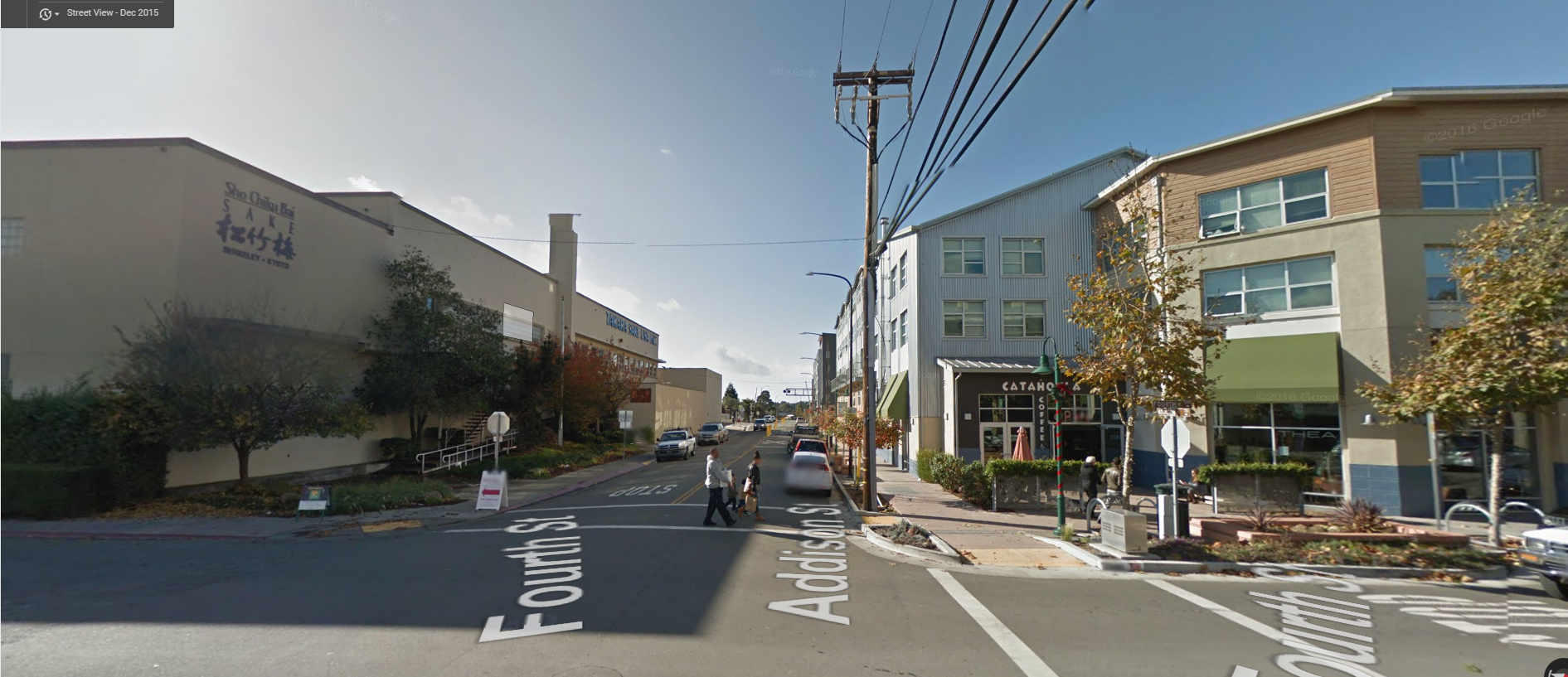 Berkeley, CA
[Speaker Notes: As we consider the compatibility of residential and industrial uses in terms of design along Brookville Road, these areas in the East Bay in California show that residential mixed use development can reside adjacent to industrial uses and maintain a similar lowrise scale and design language. 

As seen in the top left image, streetscape improvements adjacent to the residential uses foster pedestrian comfort and do not have to continue on the industrial frontages where they may impede truck traffic access and loading.]
Where Industrial meets Residential/Mixed Use
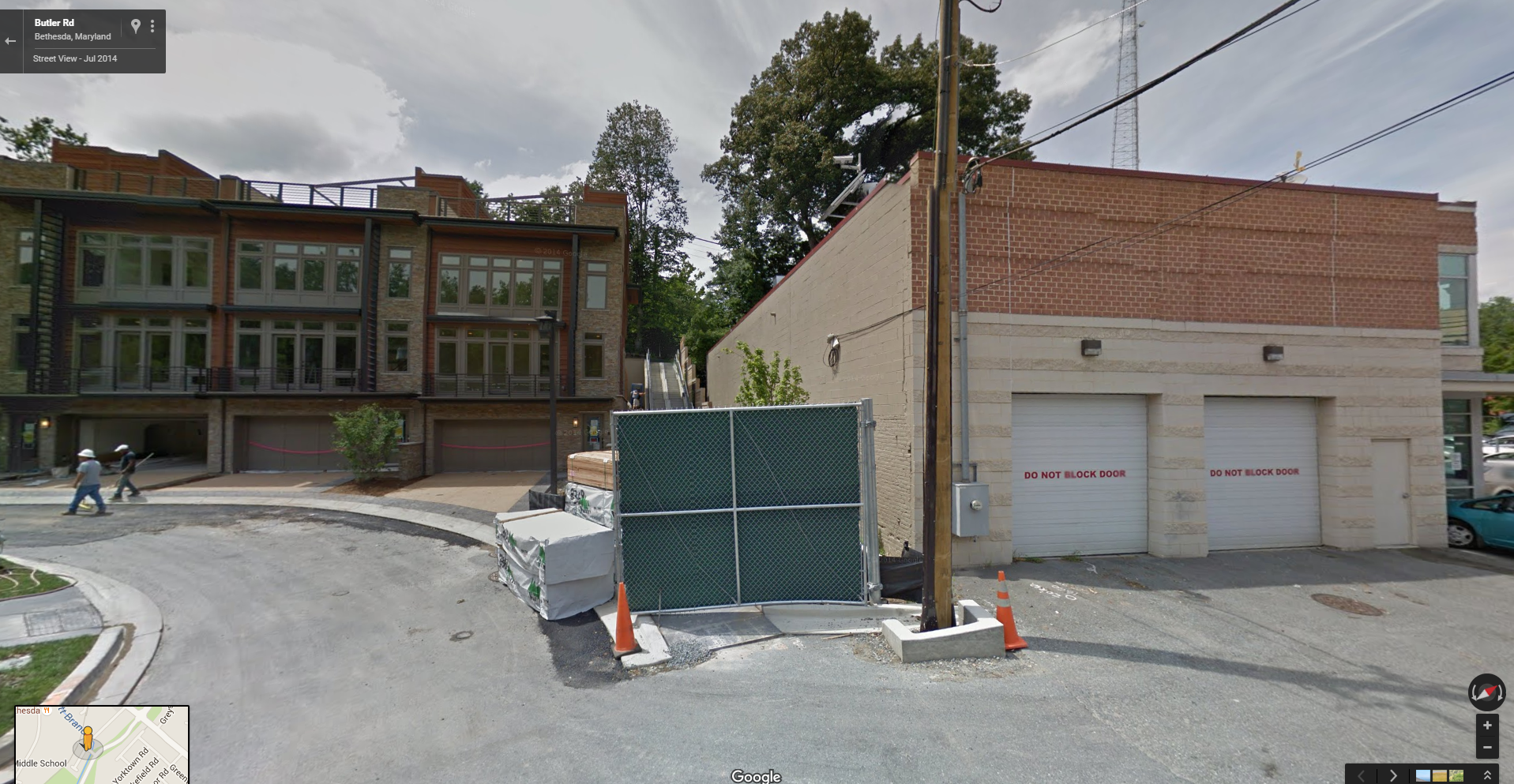 Little Falls Place, Westbard
[Speaker Notes: And closer to home here in Westbard you are all aware of the Little Falls Place townhome development directly adjacent to industrial uses where again the scale and design language of the new townhouse development merges well with the industrial character and context.]
Light Rail Scale in Edge Communities
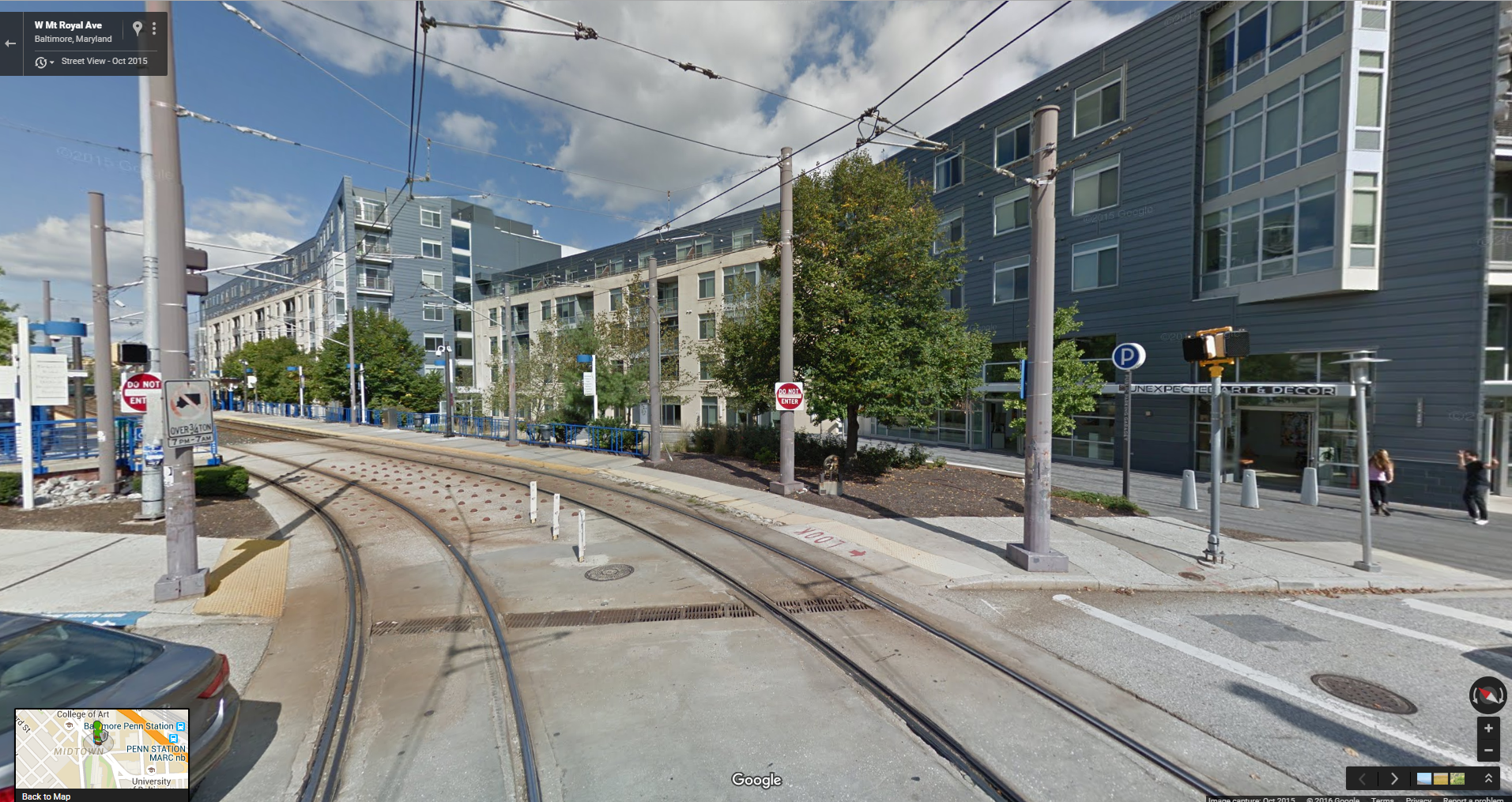 Mount Royal Station, Baltimore, MD
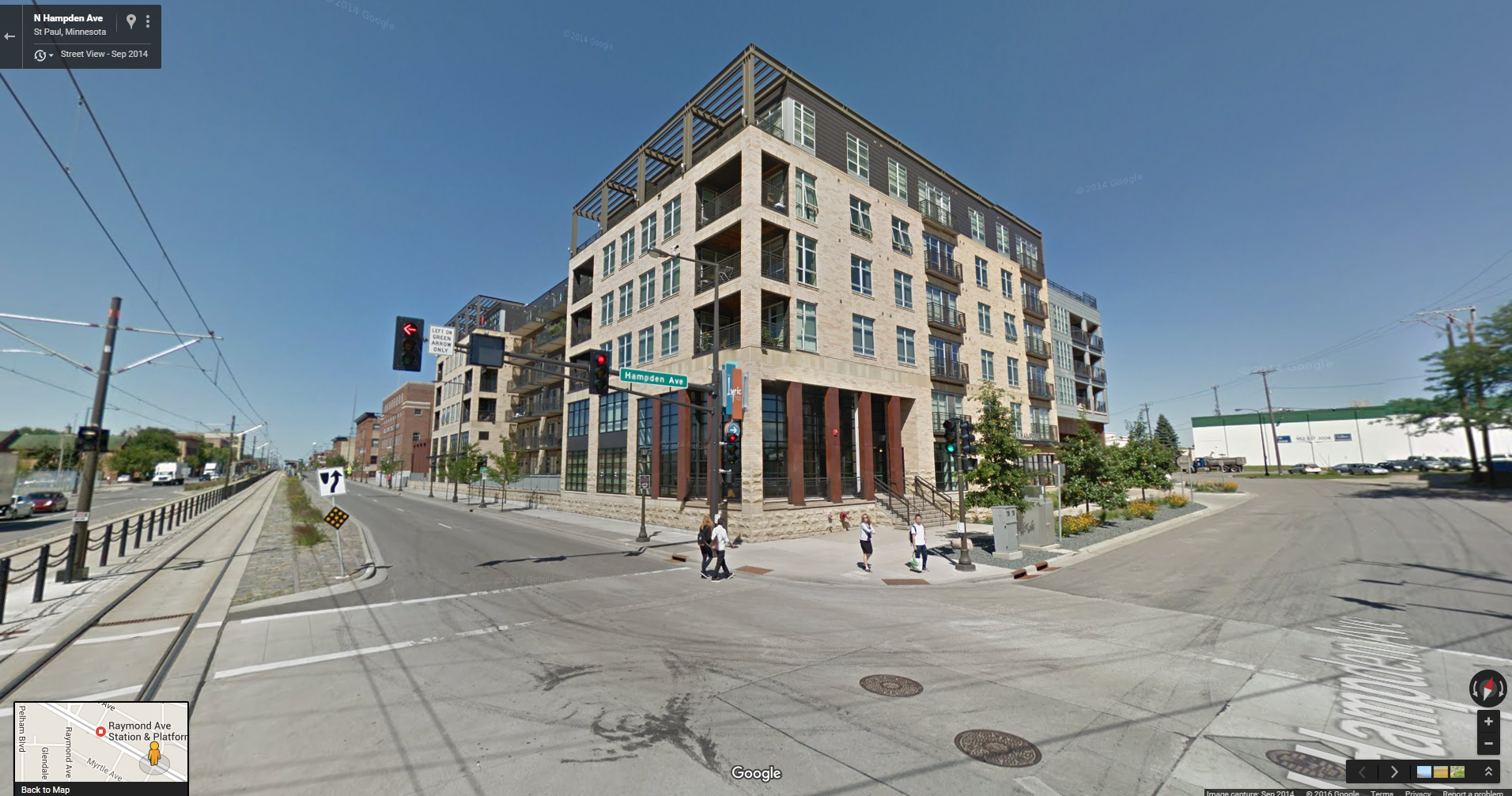 Raymond Ave Station, St. Paul, MN
[Speaker Notes: For character on the other side of the Purple Line tracks, we can take a look at the scale of new development in communities adjacent to lightrail but outside of the central business district. Here we see buildings at a midrise scale of 4-6 stories similar to what is envisioned for the 16th Street and Lyttonsville Station Areas.]
Light Rail Scale in Edge Communities
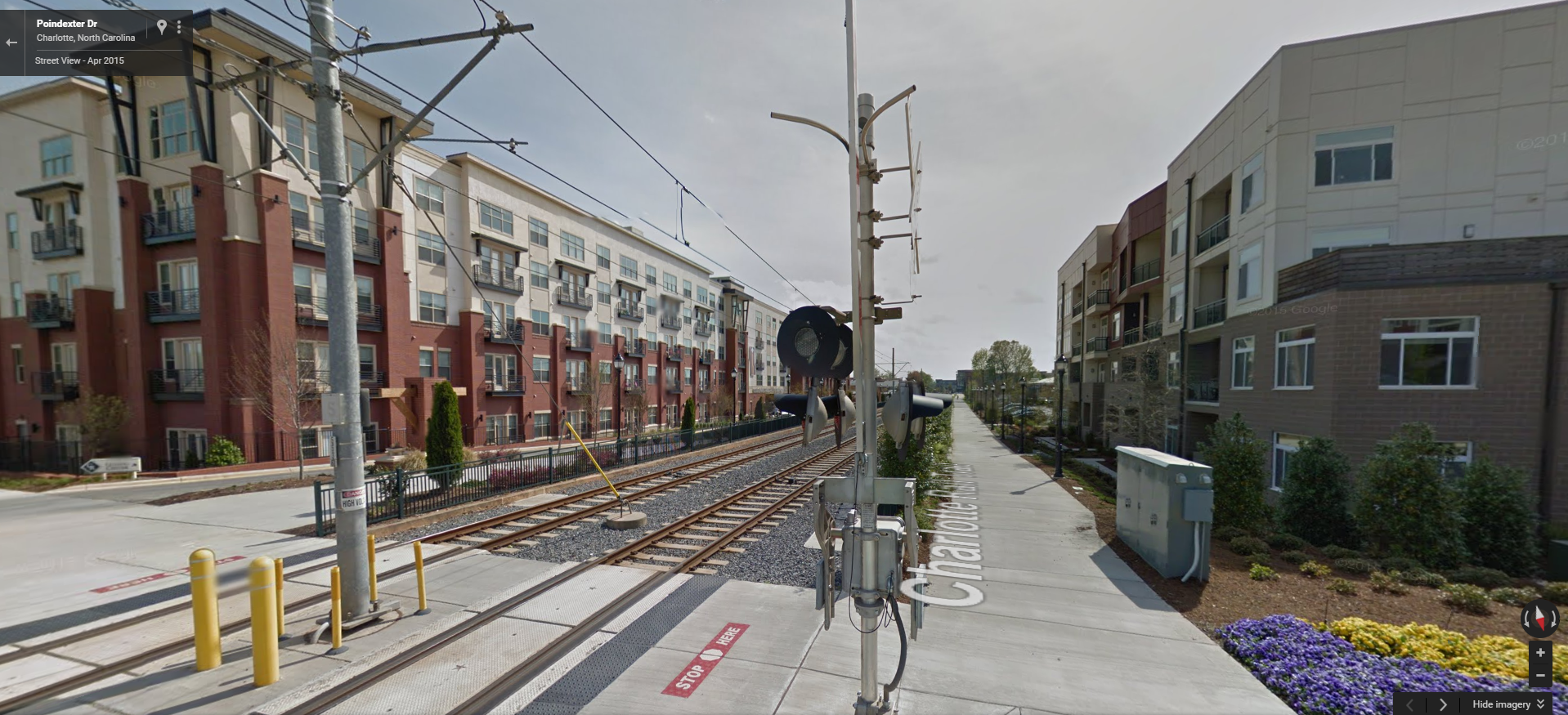 East/West Station, Charlotte, NC
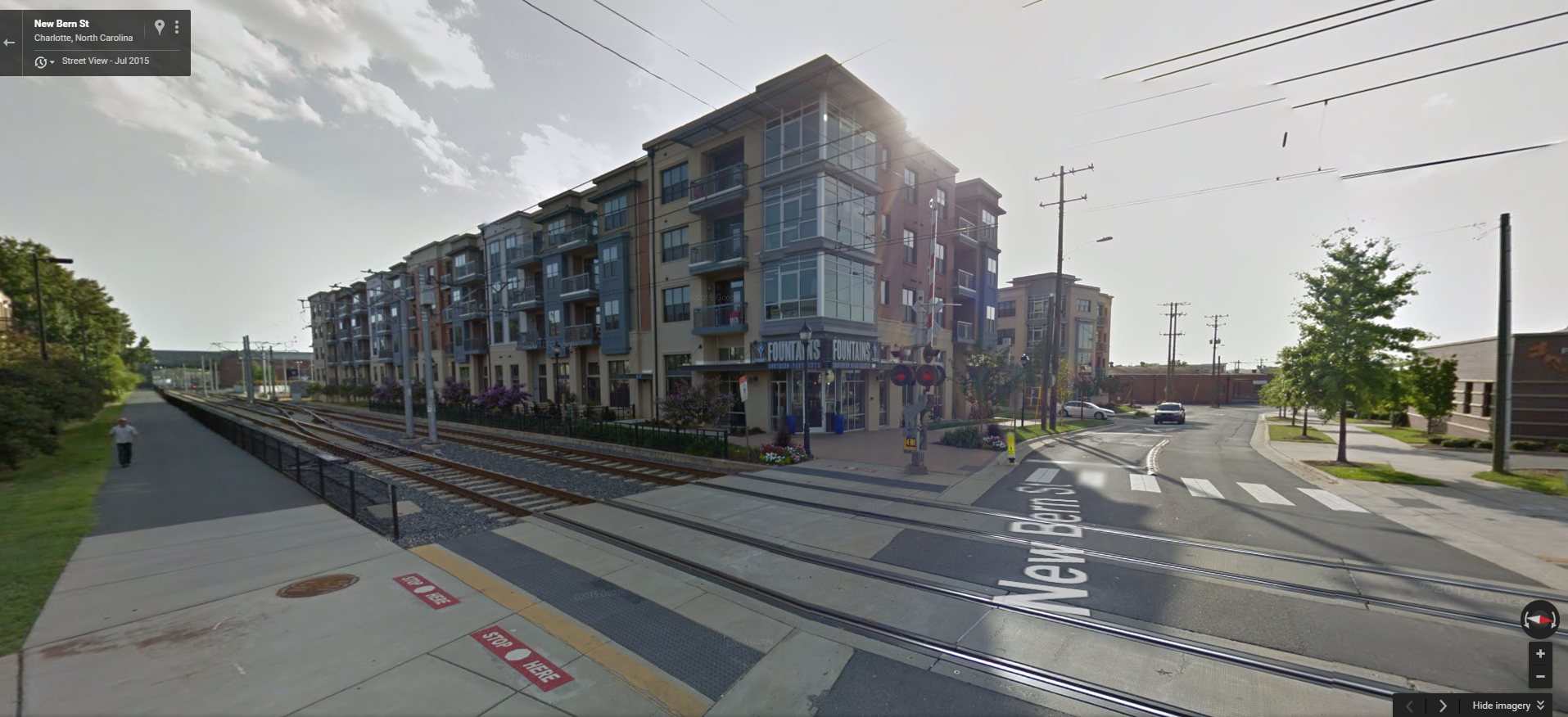 New Bern Station, Charlotte, NC
[Speaker Notes: This scale and building placement better frames adjacent streets and trails, and creates an inviting and walkable environment near the stations.]
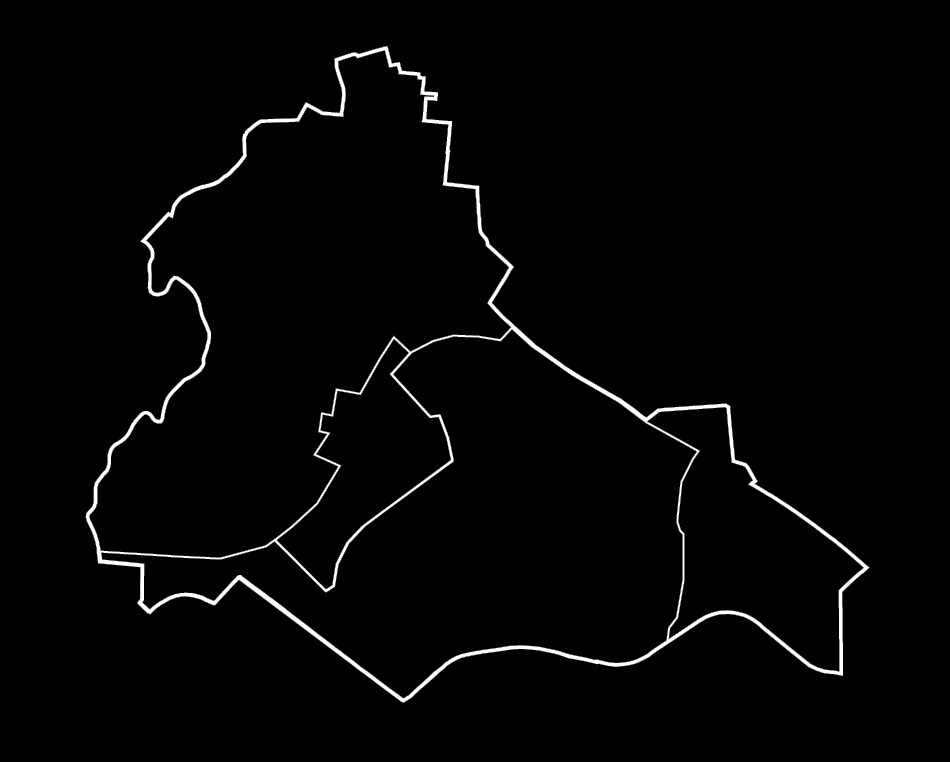 Residential Area
Industrial/ Institutional Area
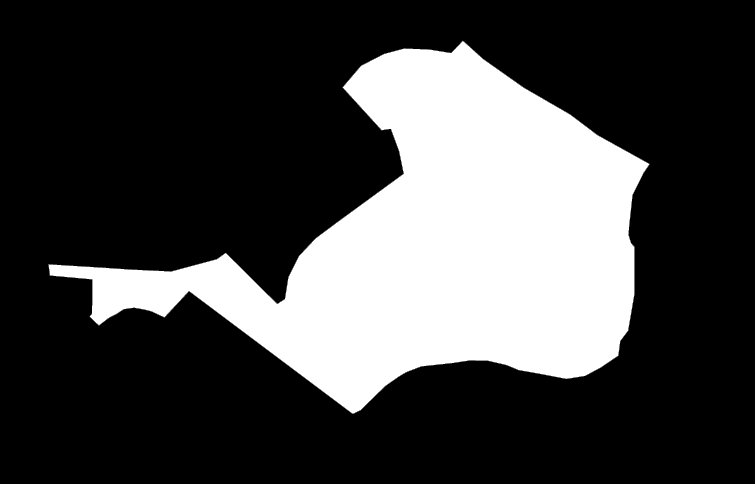 Brookville Rd/ Lyttonsville Station Area
Residential Area
Woodside/ 16th St Station Area
District Character
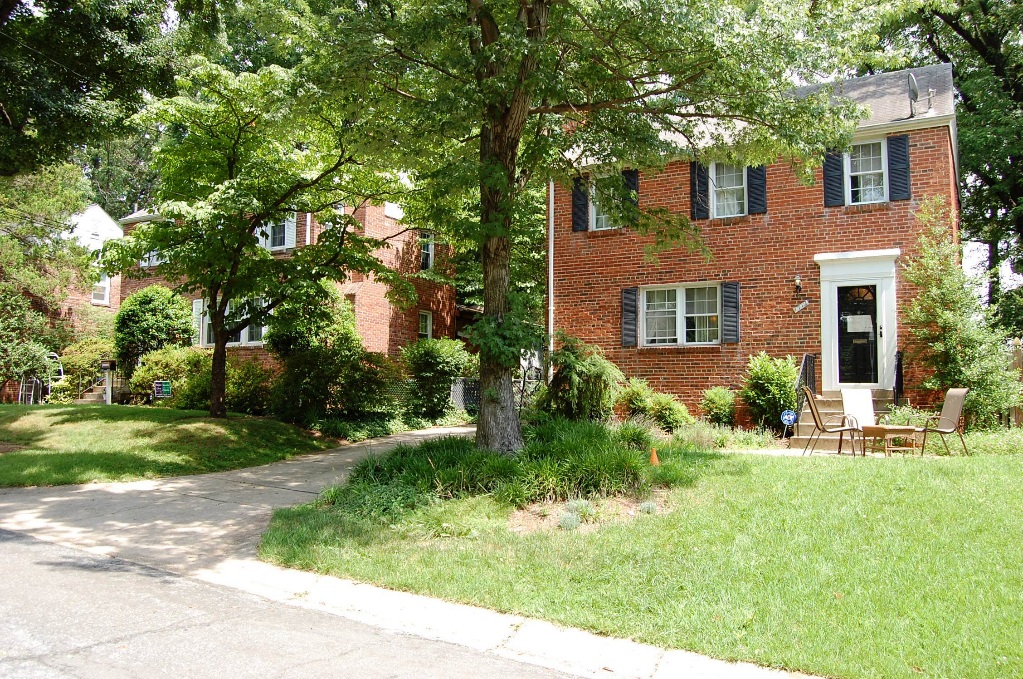 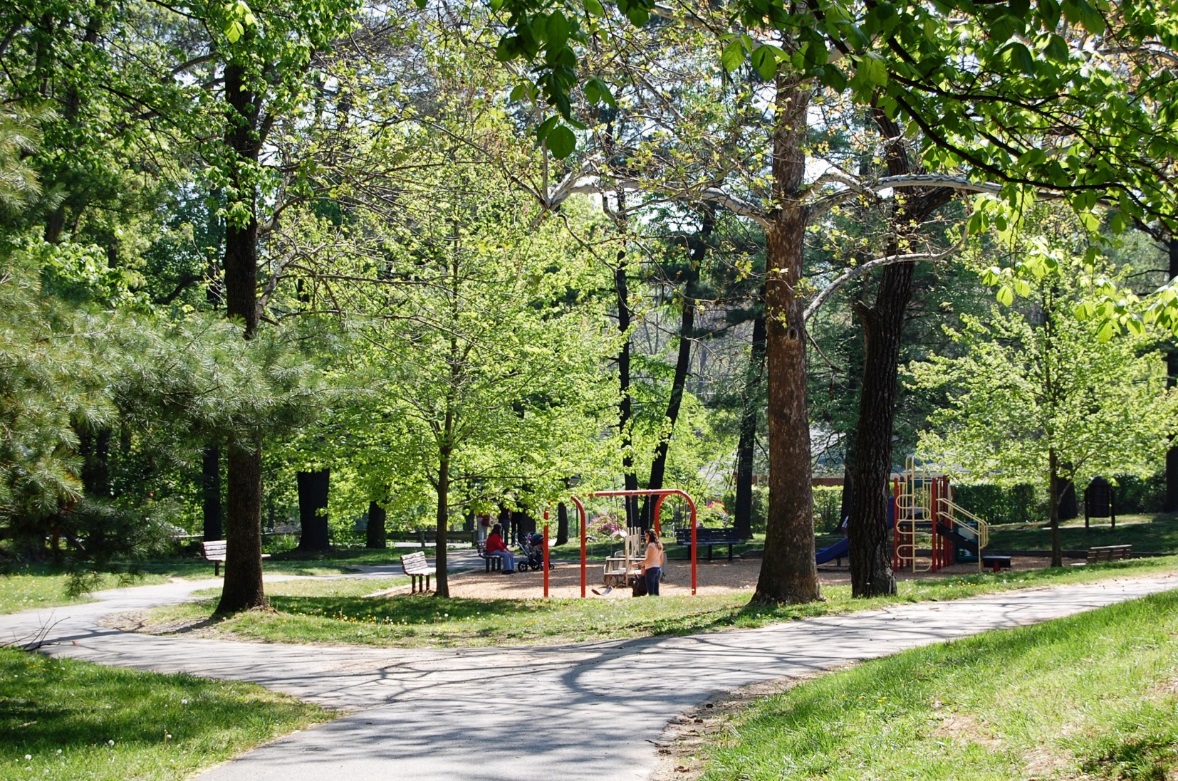 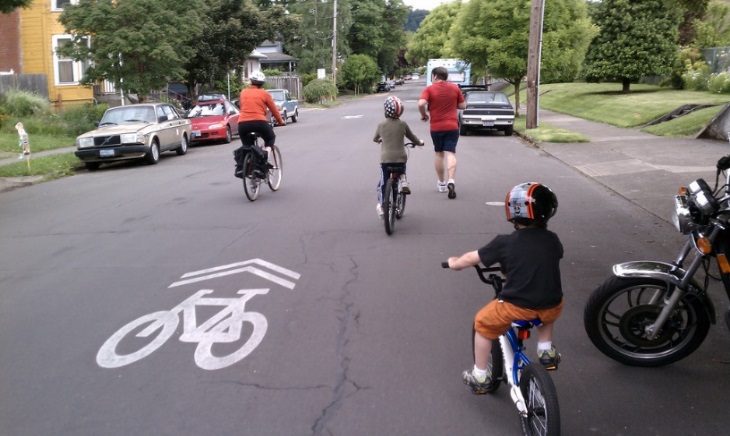 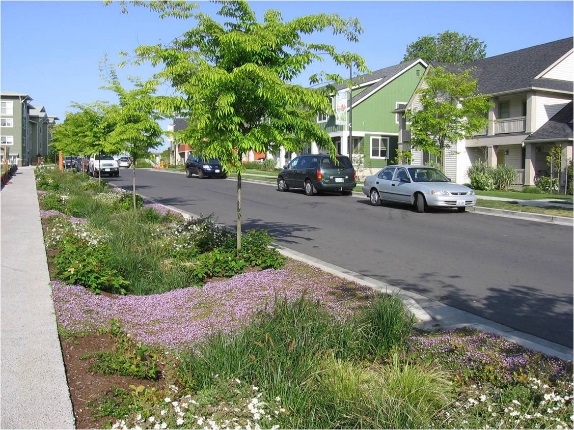 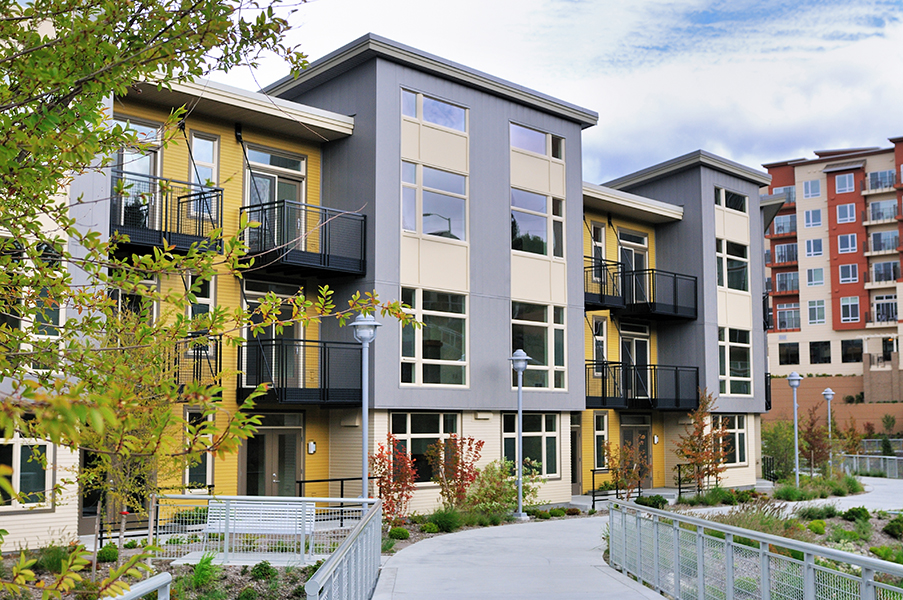 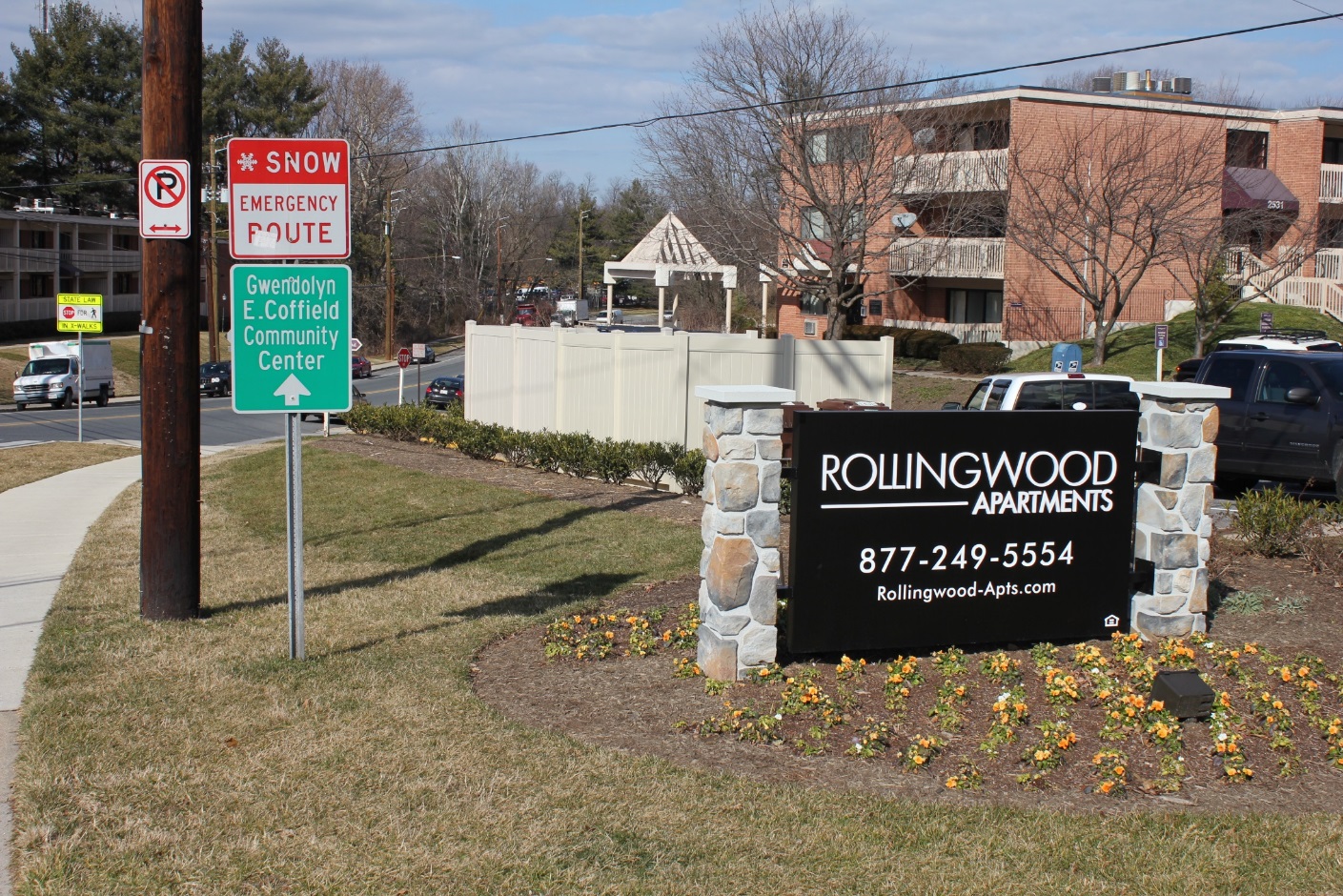 [Speaker Notes: Comprised primarily of established single-family neighborhoods and home to many of the area’s existing community facilities the Residential Area is envisioned to continue to thrive on the assets that have been gained through years of community involvement. The plan recommends public improvements that will make it easier to walk and bike through the neighborhood, and limited development closest to the proposed purple line station that maintains compatibility with adjacent homes.]
Compatibility
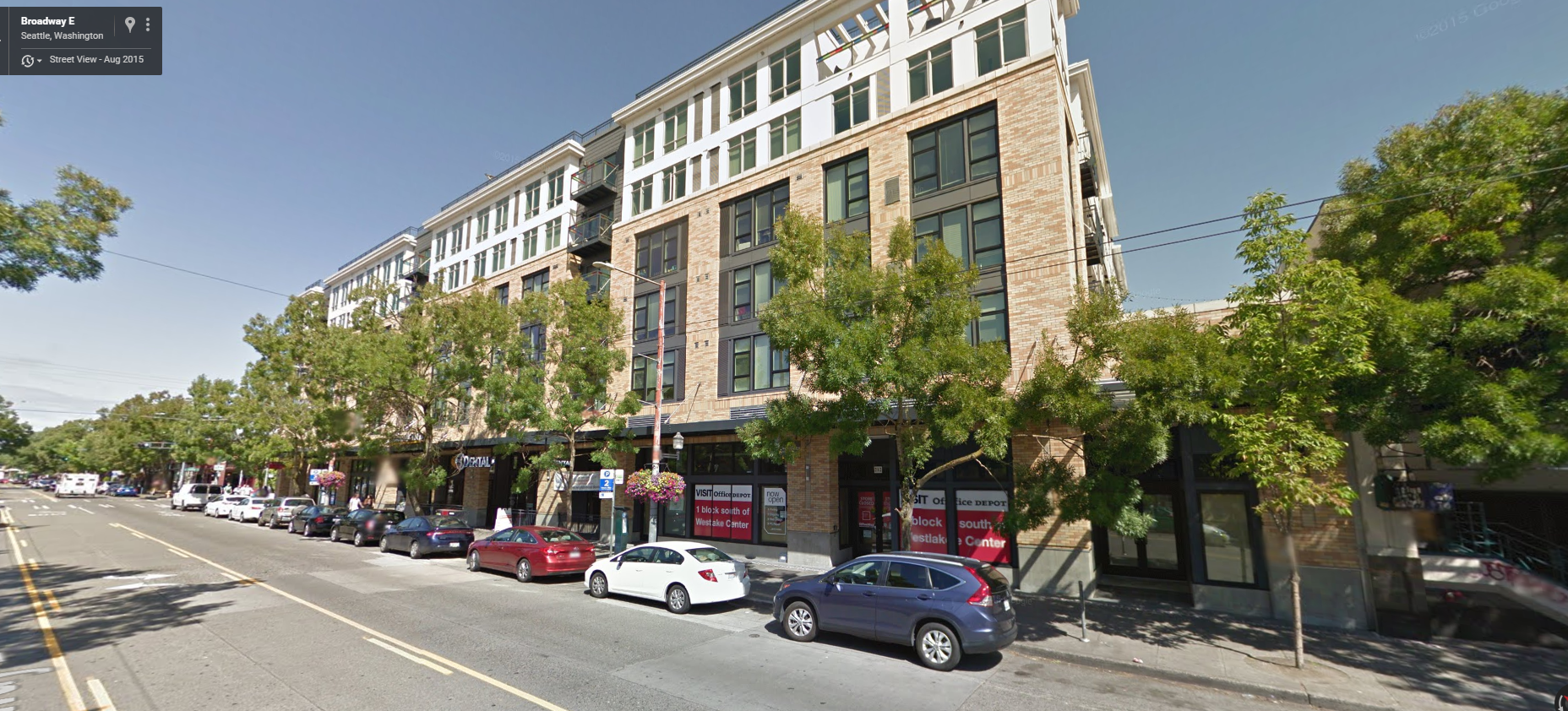 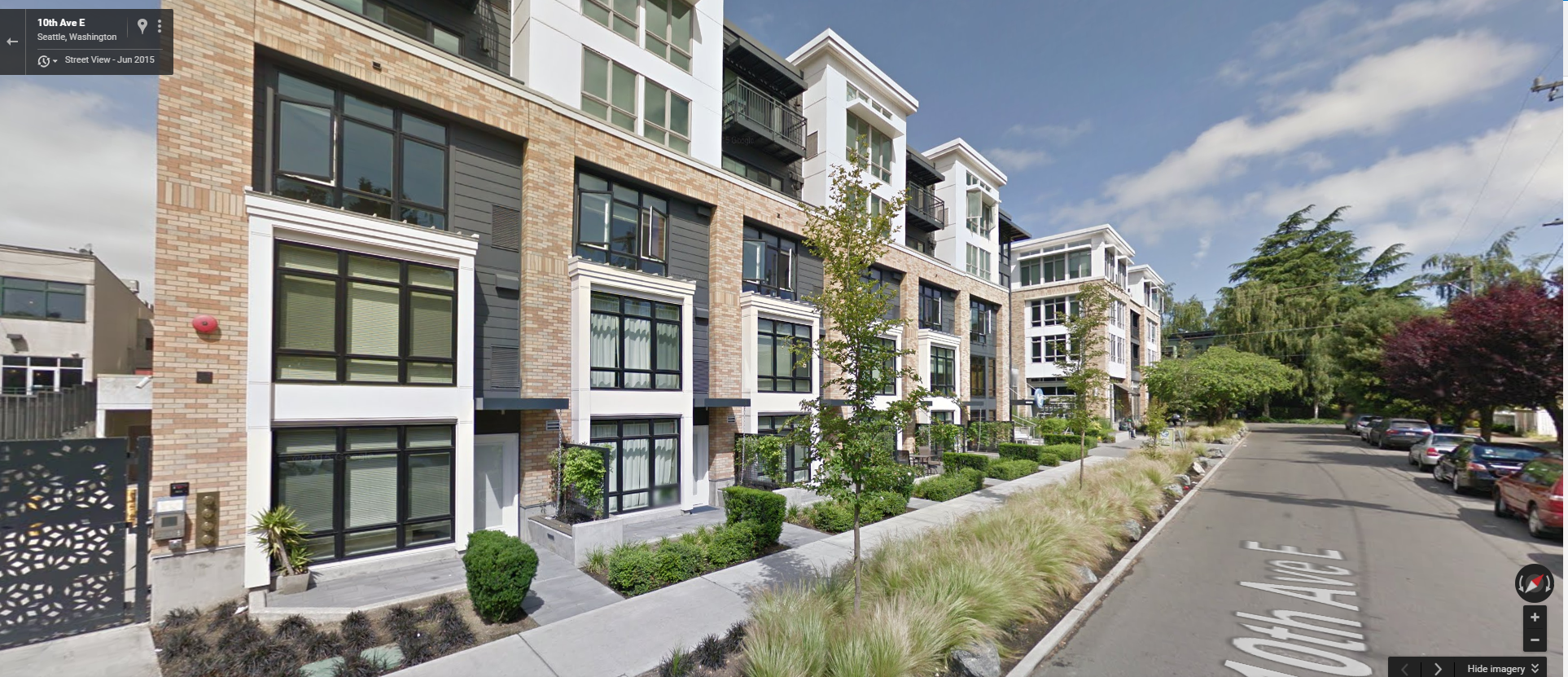 Lyric Apartments, Seattle, WA
[Speaker Notes: Through our discussions with community members there has been strong concern about how buildings of up to 6 stories will interface with the adjacent lowrise and single family areas. 

This development in Seattle illustrates how a building can maximize height at one edge as seen in the top photo and be designed to step down to a lower height on the facade facing a single-family area as seen in the photo below. Compatibility is also achieved through finer grain articulation of the building on this edge and individual ground floor entrances.]
Compatibility
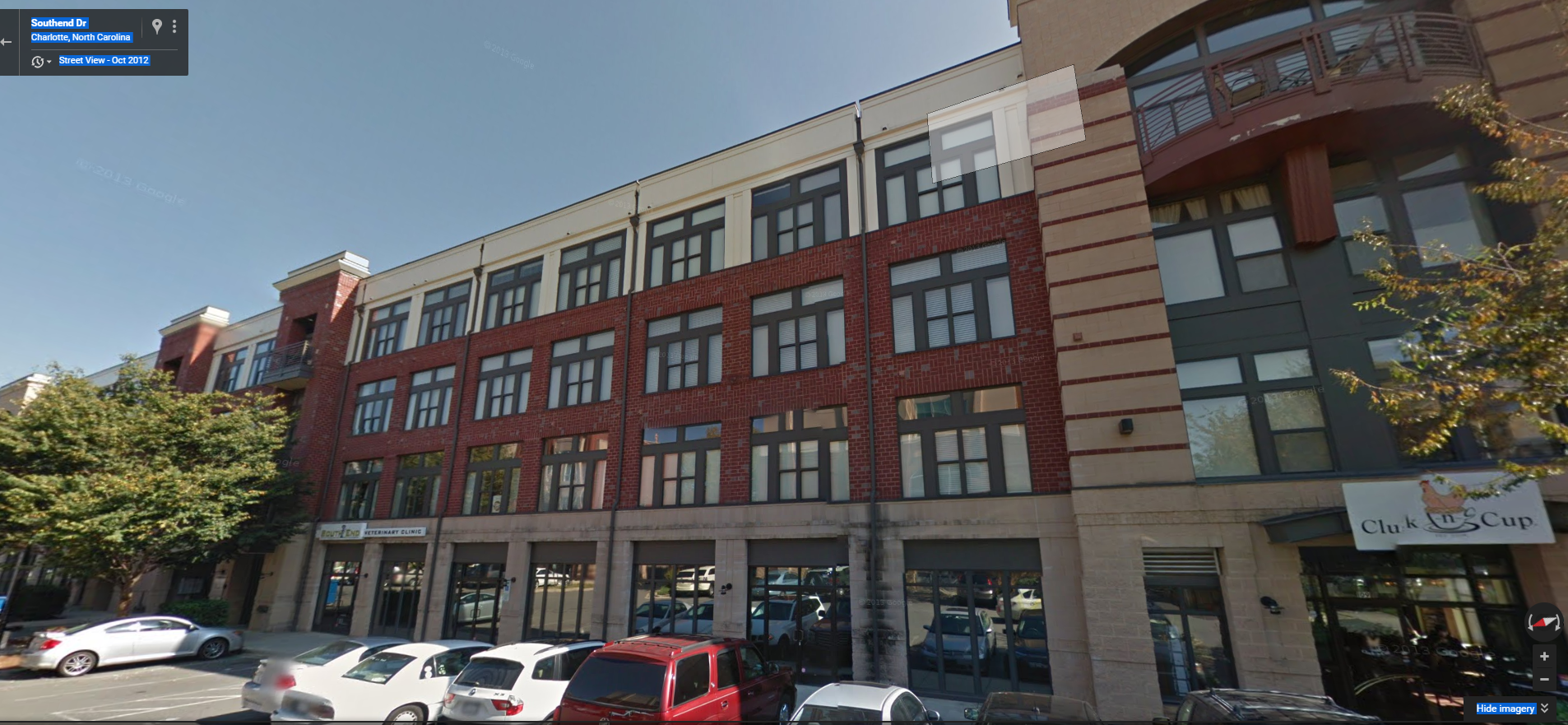 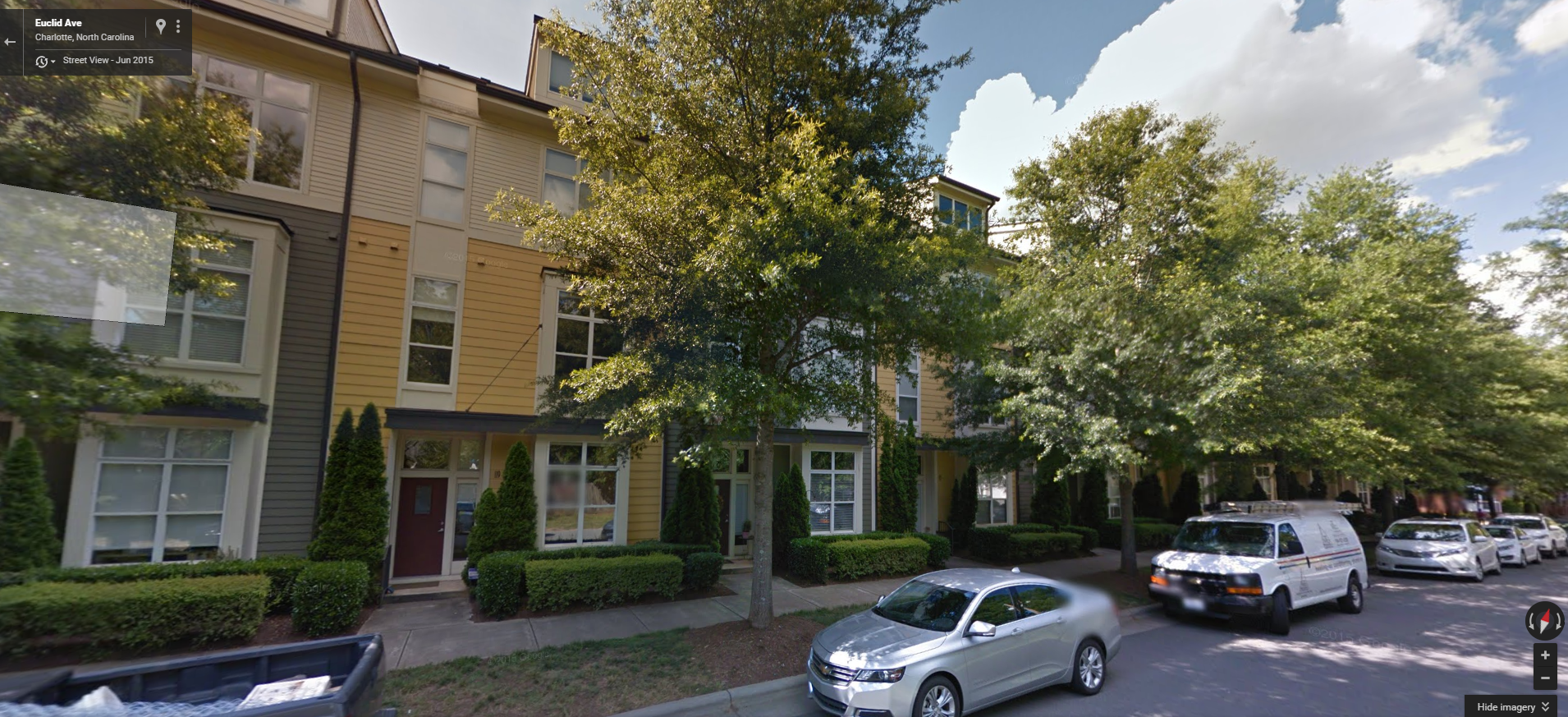 East/West Station, Charlotte, NC
[Speaker Notes: Similarly, these images of the two facades of a project near East/West light rail Station in Charlotte illustrate that on one building face you can have mixed use with multifamily housing and then by lining the other edge of the same building with townhome units and individual entries you can effectively transition to adjacent single family neighborhoods.]
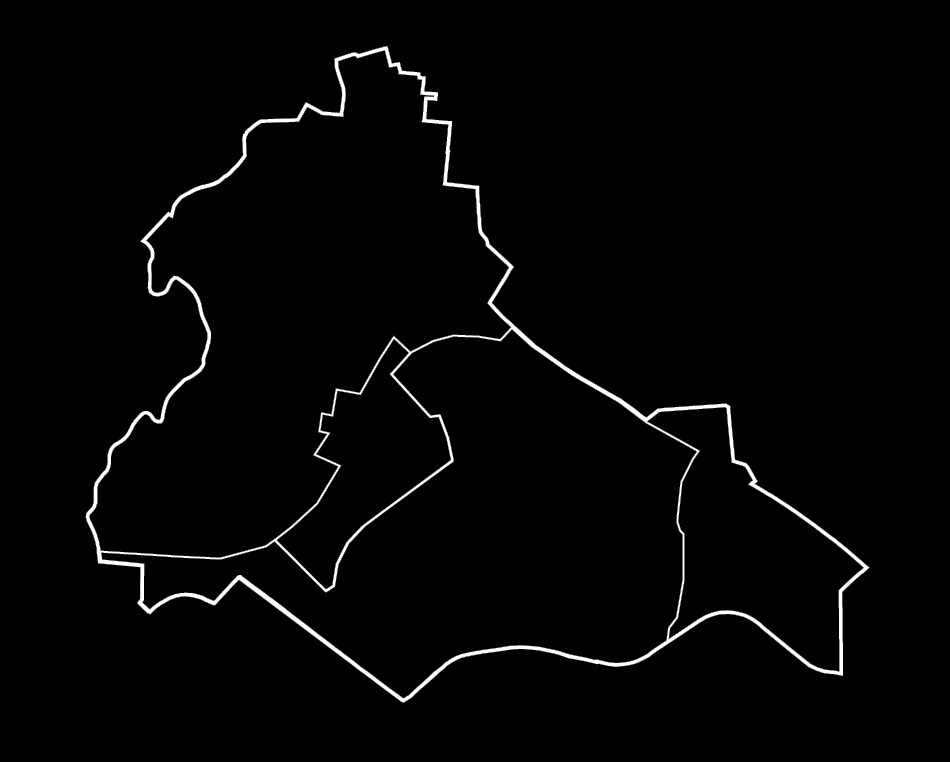 Woodside/16th St Station Area
Industrial/ Institutional Area
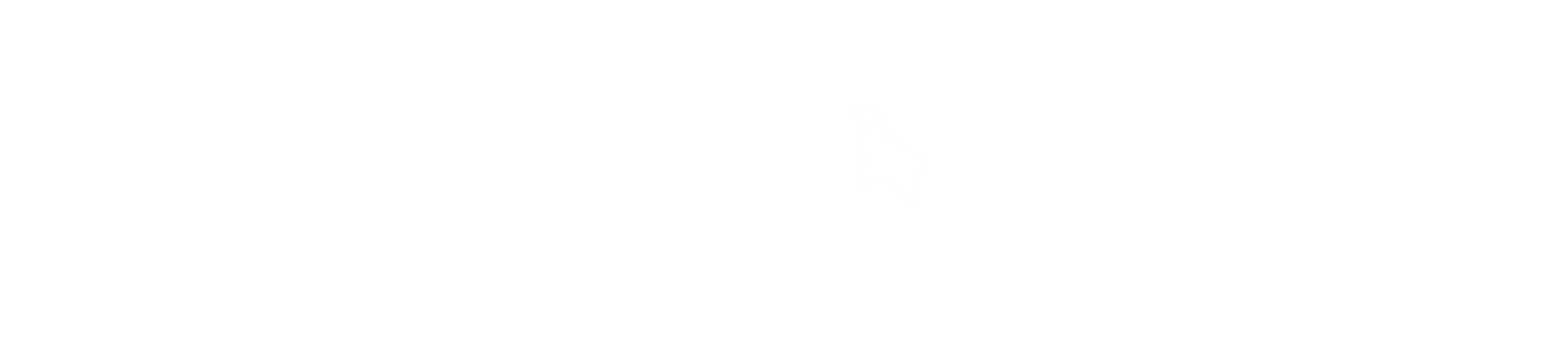 Brookville Rd/ Lyttonsville Station Area
Residential Area
Woodside/ 16th St Station Area
District Character
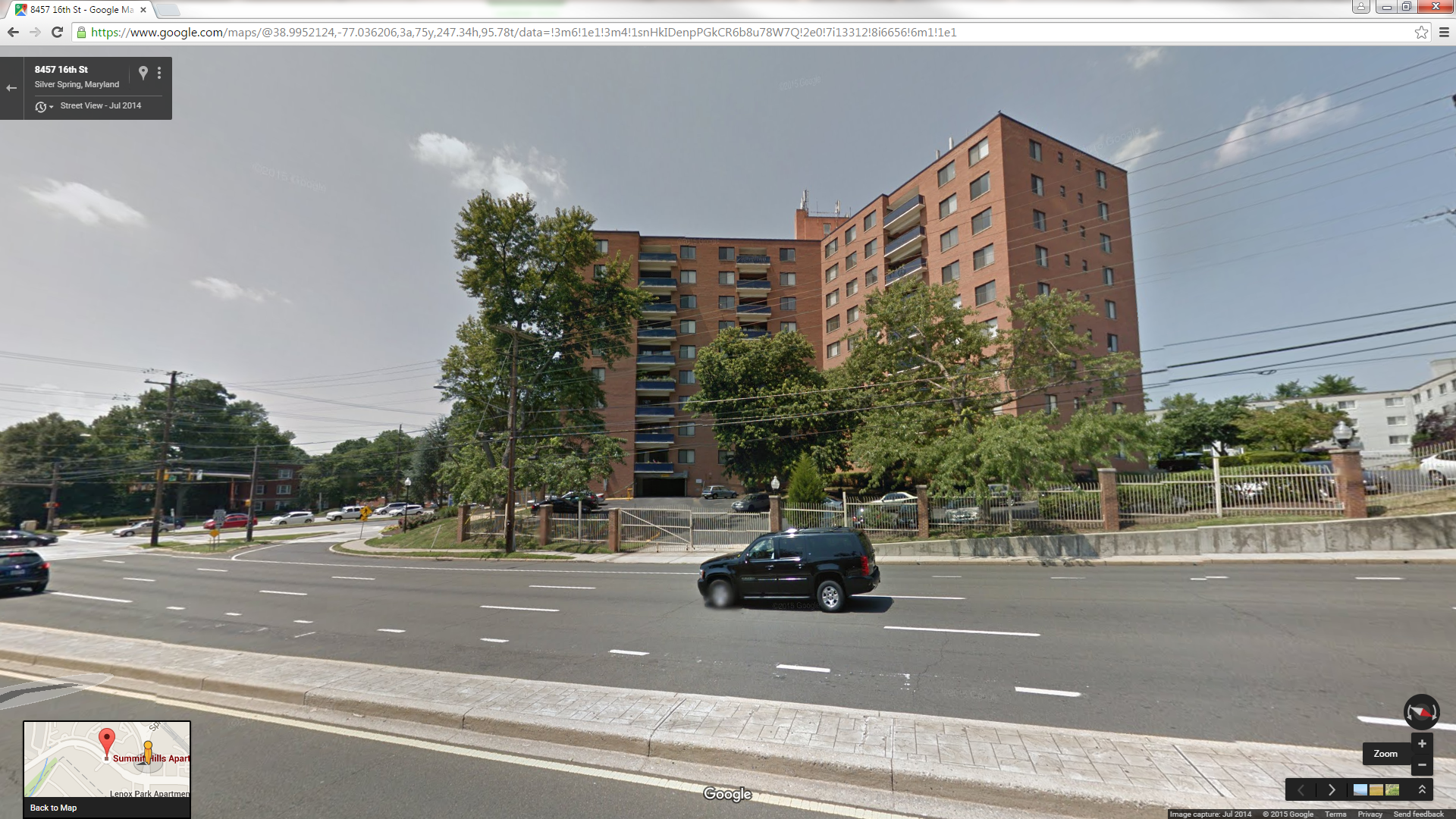 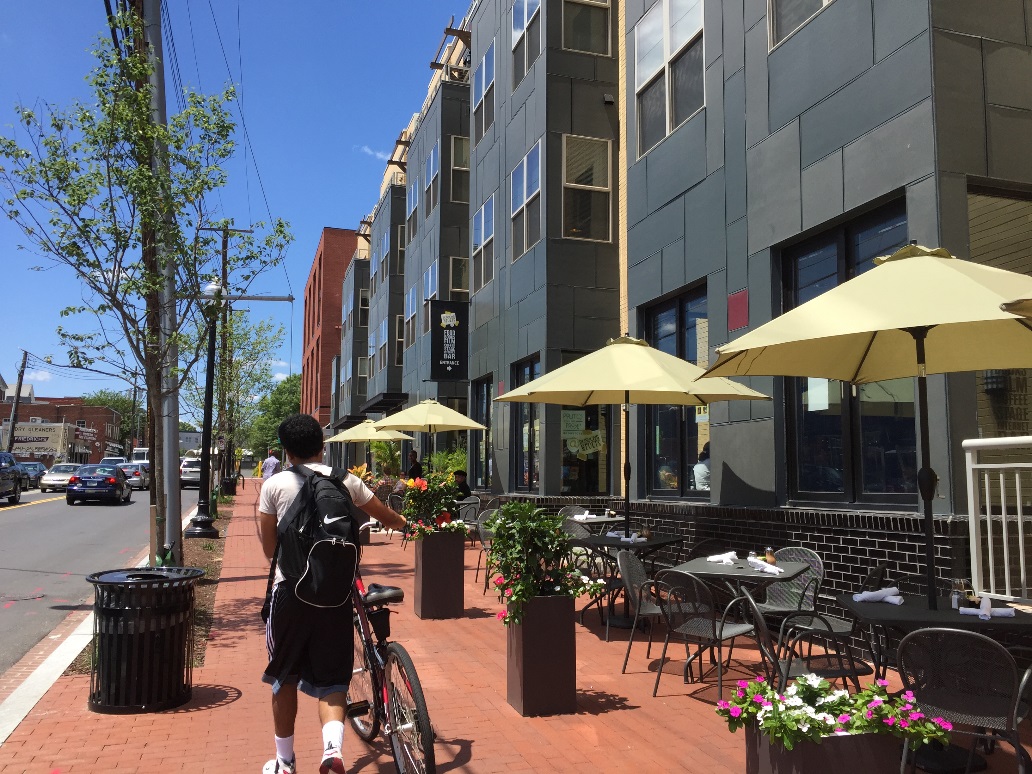 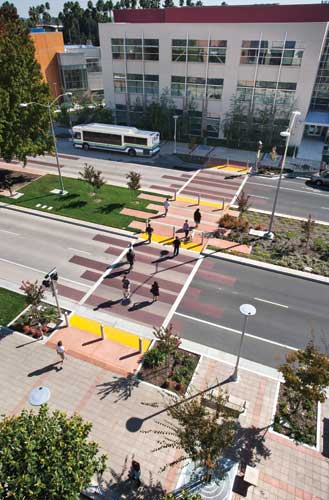 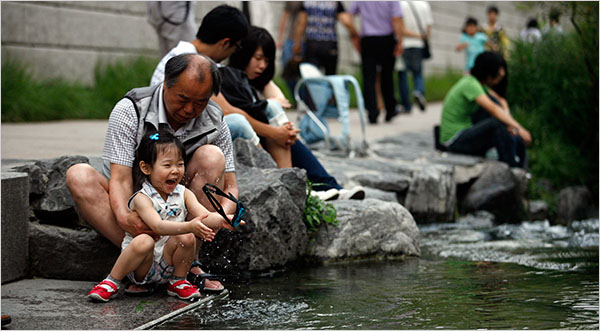 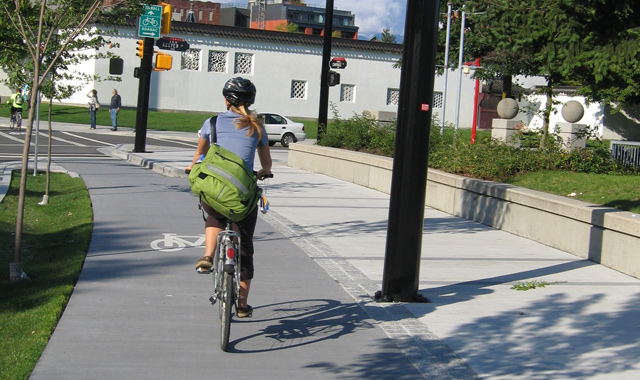 [Speaker Notes: As a gateway to Downtown Silver Spring and close to the Silver Spring Metro and proposed Purple Line stations, the Woodside/16th street Station Area is well-positioned for walkable transit-oriented development. Currently Spring Center and Summit hills are disconnected from surrounding streets because of large areas of surface parking. Summit Hills in particular—an almost 30 acre site—feels  like an internalized gated community.  Infill development of portions of the district could better relate to surrounding streets and internal pathways, and combined with improvements to 16th street, could make it a safer area to walk, bike and use transit.]
Compatibility through Infill
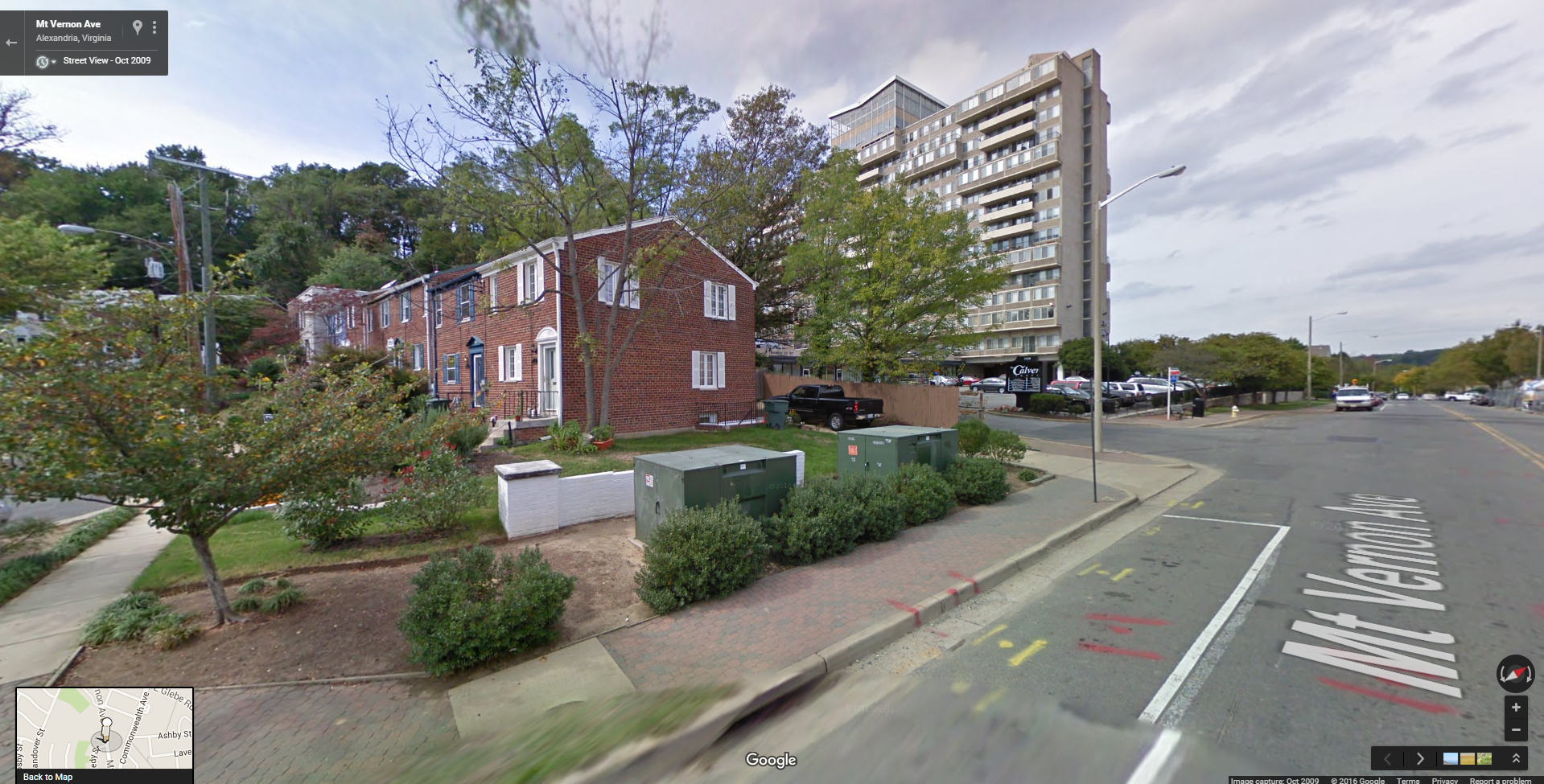 DelRay Tower Apartments, Alexandria, VA
[Speaker Notes: It is important to again emphasize that the Sector Plan recommends increased density on multifamily sites not only to encourage redevelopment, but to also provide the opportunity for rehab and midrise infill development that can better relate to surrounding streets and improve compatibility with adjacent lowrise housing. 

This example of the DelRay towers in Alexandria started as a tower surrounded by parking, similar to the scale and configuration of the Claridge House, 8600 Apartments and Summit Hills.]
Compatibility through Infill
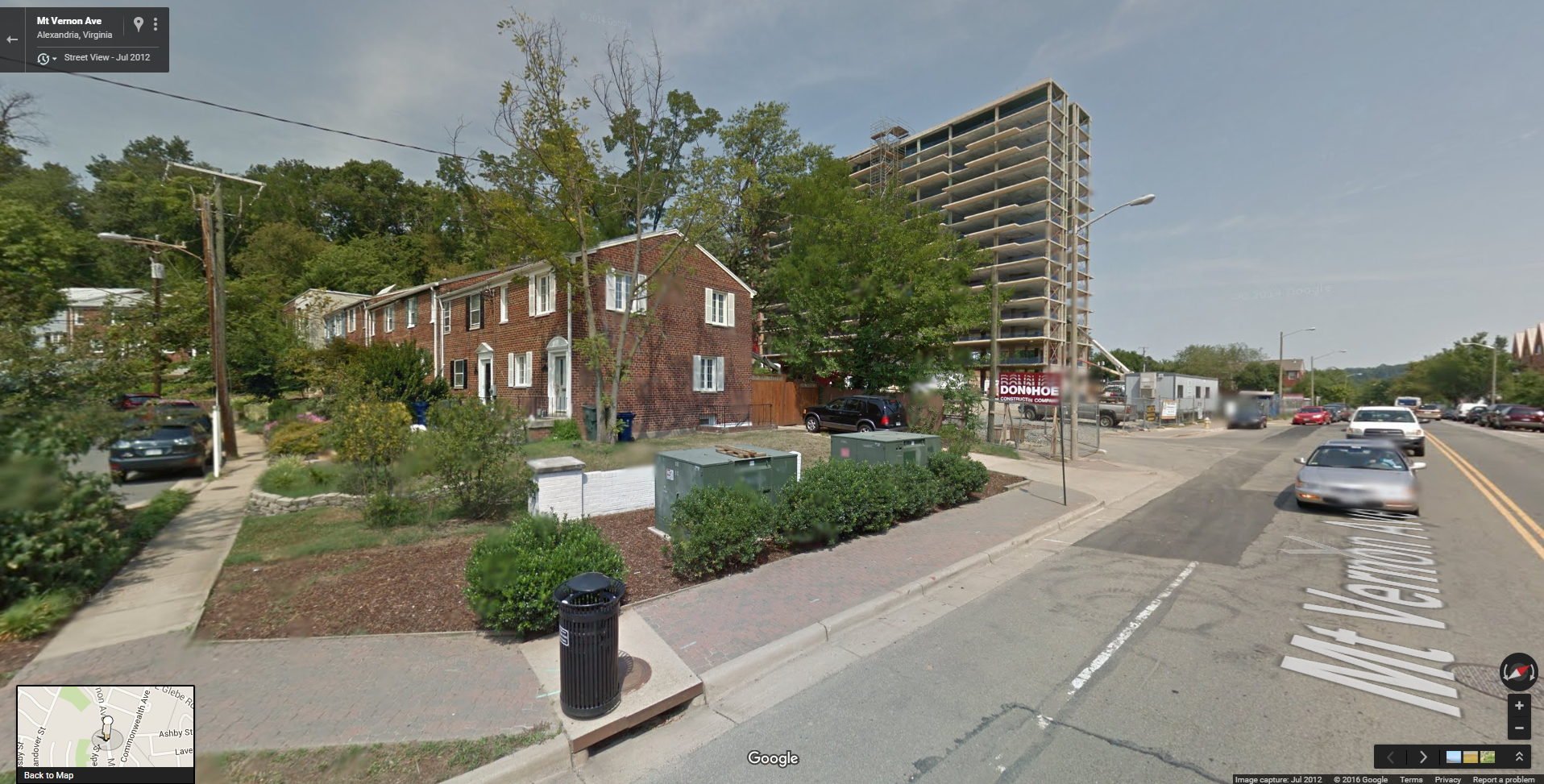 DelRay Tower Apartments, Alexandria, VA
[Speaker Notes: The project removed the building skin while maintaining the existing structure…]
Compatibility through Infill
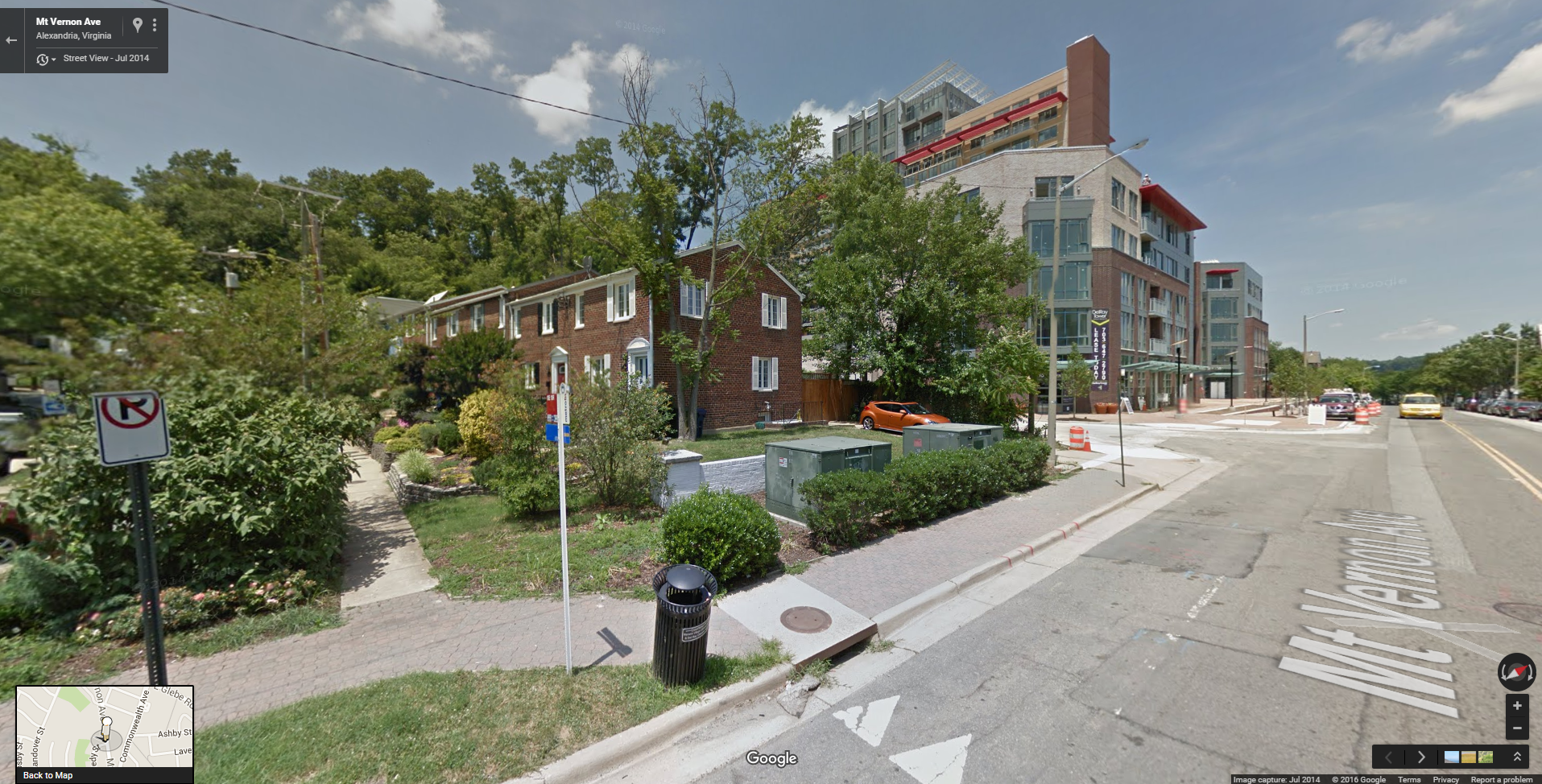 DelRay Tower Apartments, Alexandria, VA
[Speaker Notes: …the building was then reskinned and midrise development was infilled that frames the sidewalk and mediates between highrise and adjacent lowrise residential development.]
Compatibility through Infill
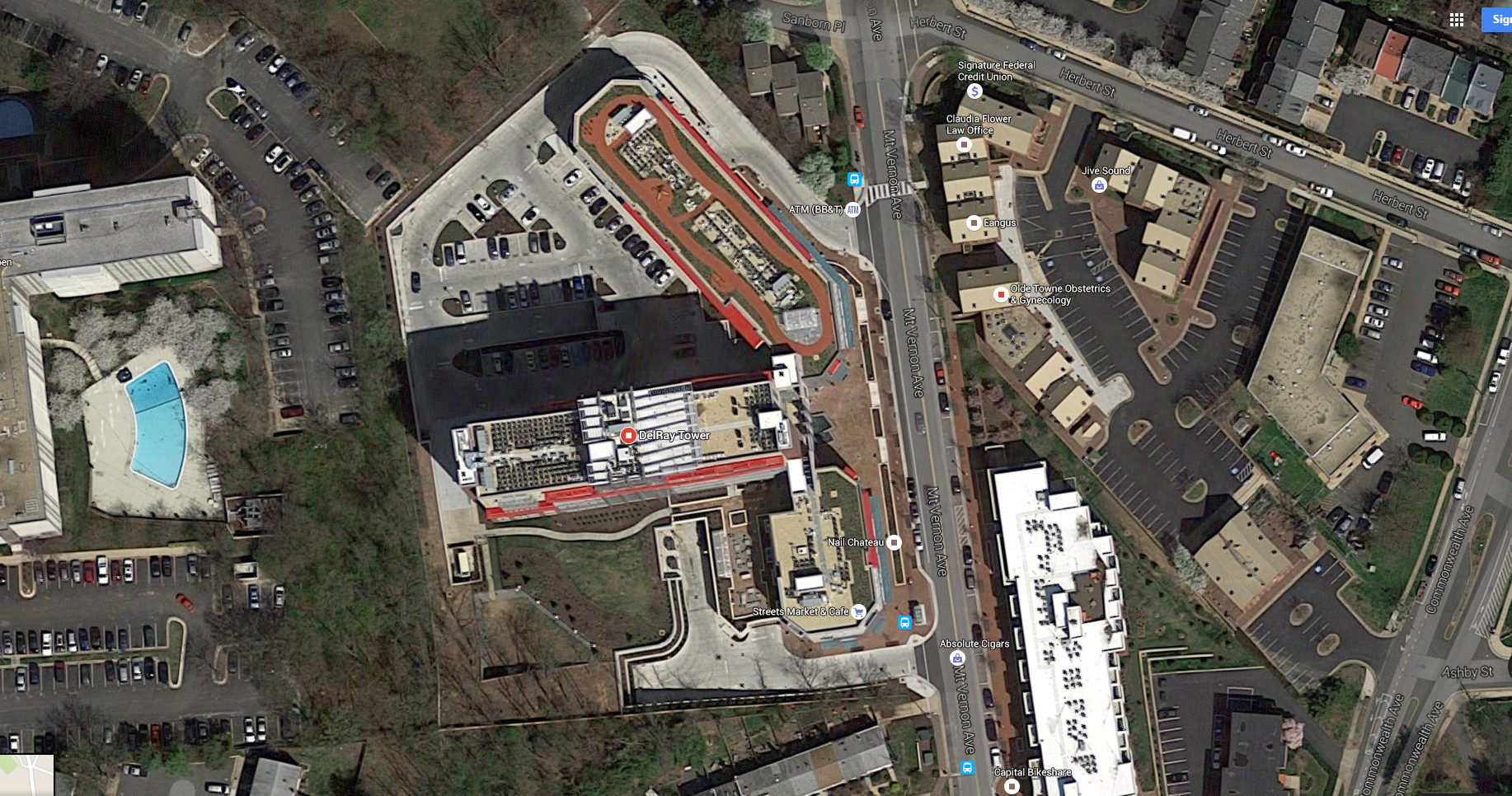 DelRay Tower Apartments, Alexandria, VA
[Speaker Notes: Here is a view from above showing the existing tower perpendicular to Mt. Vernon Ave and the new infill midrise building lining the street with sidewalk improvements. A strategy again that could work well for many of the multifamily properties in Greater Lyttonsville surrounded by parking lots such as Summit Hills, 8600 Apartments and Claridge House.]
Affordable Housing
Eight rental multi-family developments
All constructed over 40 years ago
2,588 total units (1,091 in Summit Hills)
567 subsidized units, no units currently 
	 in MPDU program
All other units market-rate affordable 
	at 56-83% AMI
Existing Conditions
%
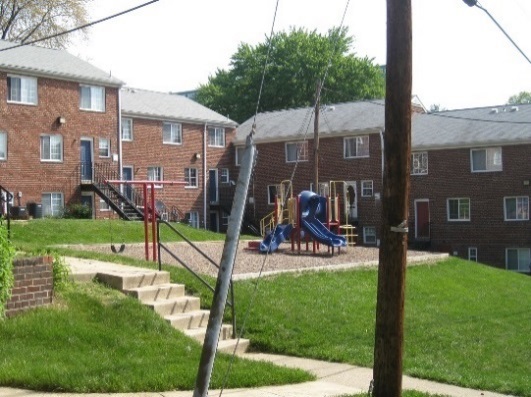 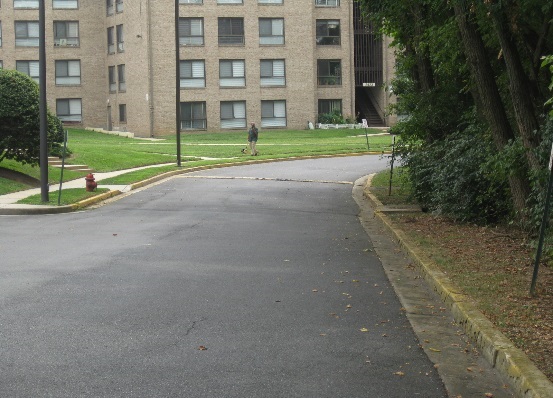 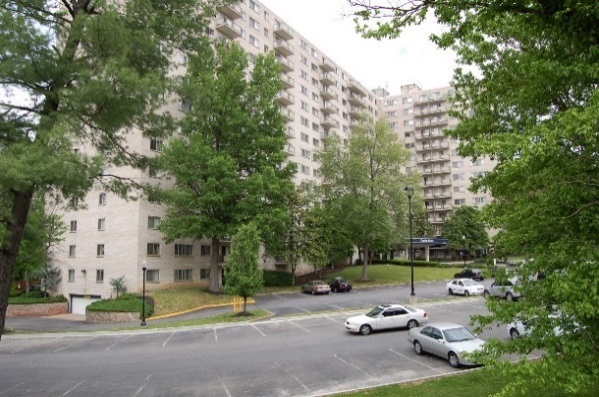 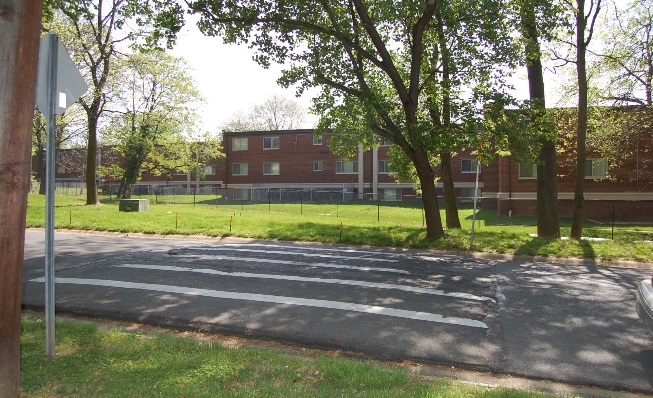 Anticipated Preservation or Redevelopment Scenario
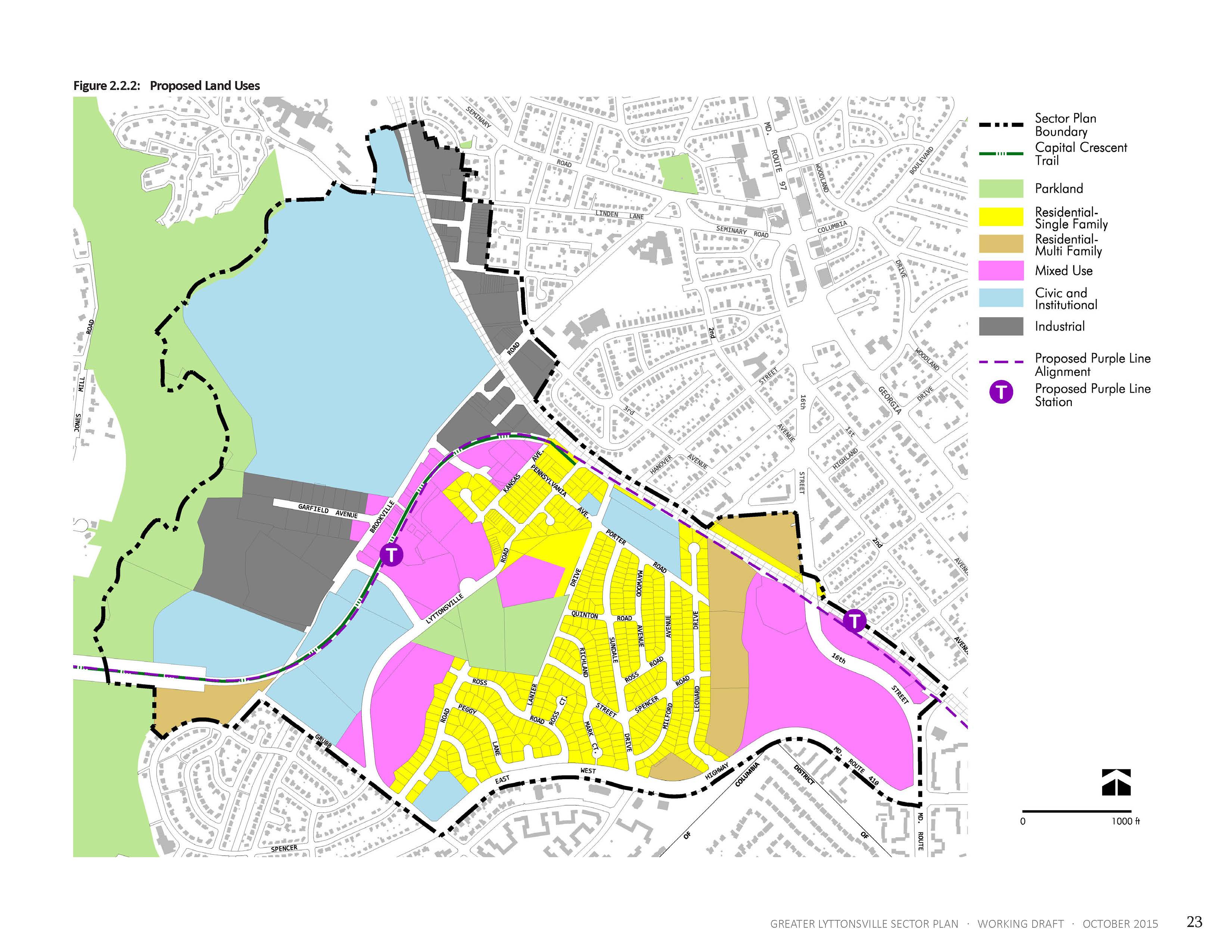 Preservation/Infill
Redevelopment
Sector Plan recommendations nearly double number of income restricted units to 1,008 (subsidized and MPDU)
Takeaways
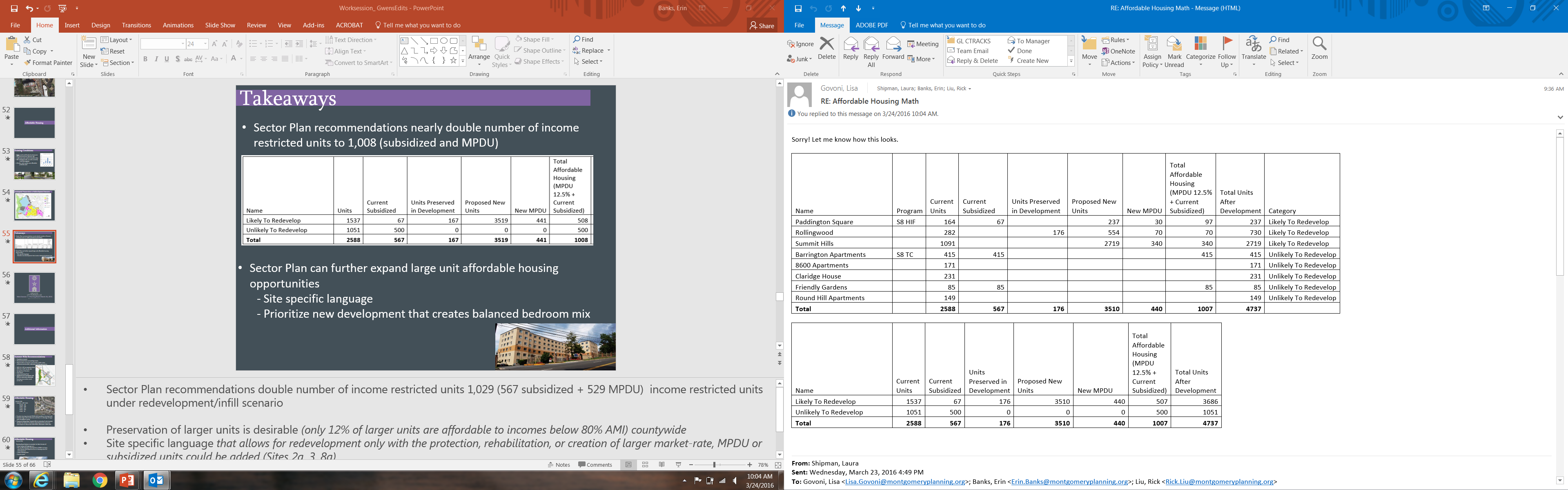 Sector Plan can further expand large unit affordable housing opportunities
- Site specific language 
- Prioritize new development that creates balanced bedroom mix
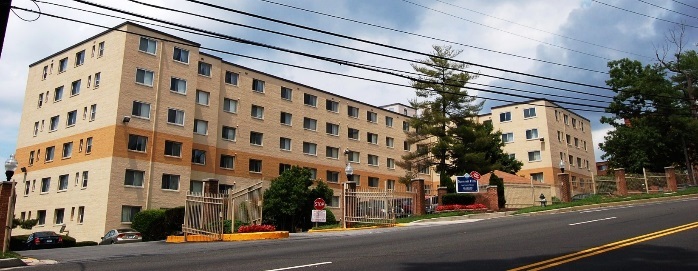 [Speaker Notes: Sector Plan recommendations double number of income restricted units 1,029 (567 subsidized + 529 MPDU)  income restricted units under redevelopment/infill scenario

Preservation of larger units is desirable (only 12% of larger units are affordable to incomes below 80% AMI) countywide
Site specific language that allows for redevelopment only with the protection, rehabilitation, or creation of larger market-rate, MPDU or subsidized units could be added (Sites 2a, 3, 8a)
Prioritize CR Zone benefit points for new development that creates balanced bedroom mix]
Work Session 1 l  Planning Board March 24, 2016